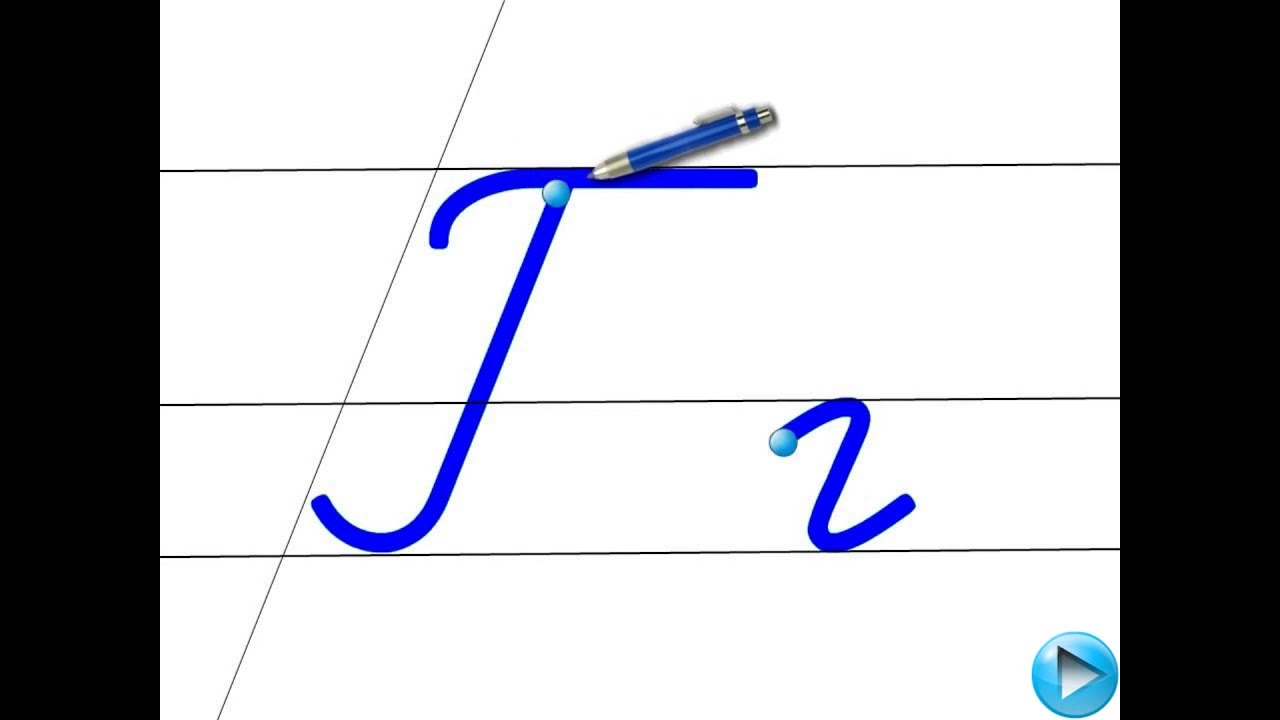 Навчання грамоти
Письмо
Букварний період
Урок 58
Написання малої букви г, складів, слів 
і речень з вивченими буквами.
Організація класу. Вправа «Дай мені п’ять»
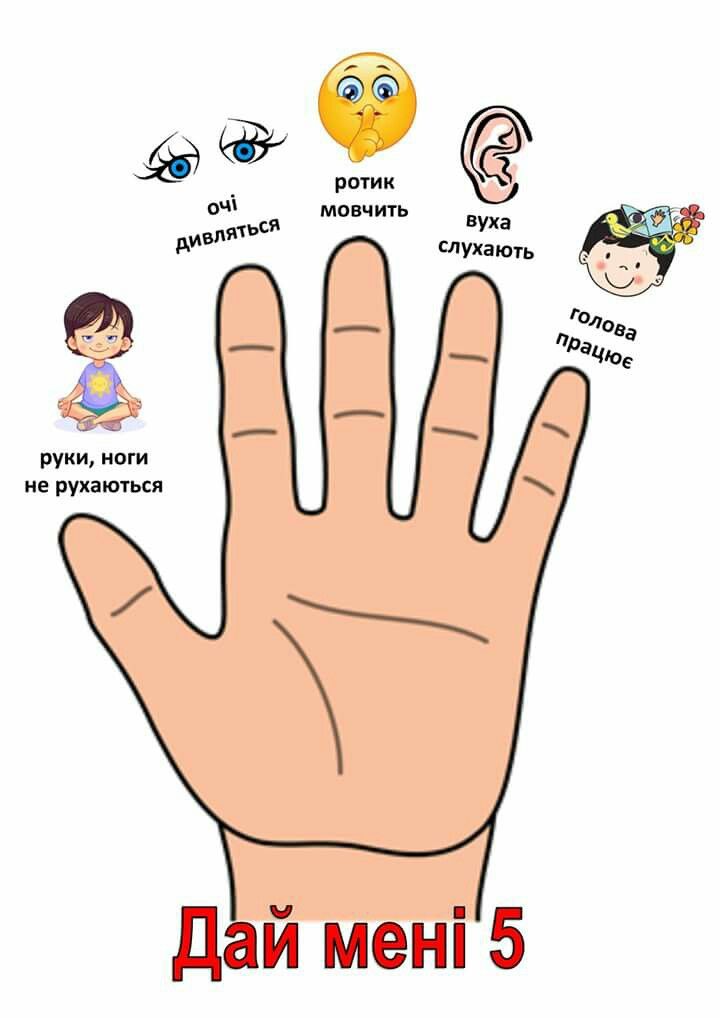 Пролунав уже дзвінок, 
нас покликав на урок.
Дружно правила згадаймо, 
працювати починаймо.
Емоційне налаштування «Екран настрою»
Обери смайлик, який відображає твій настрій на початку уроку?
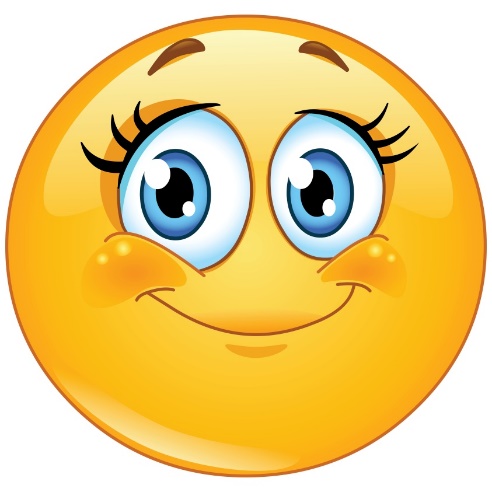 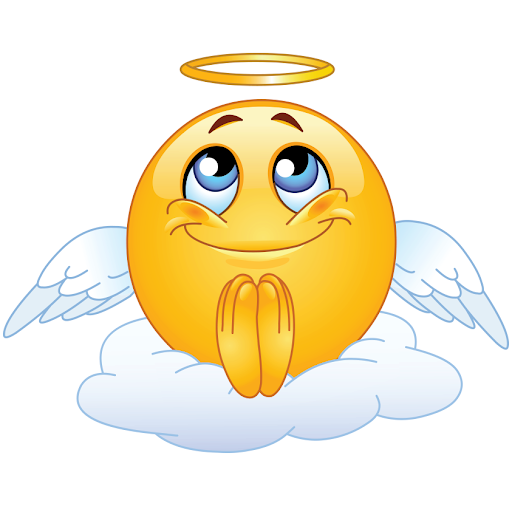 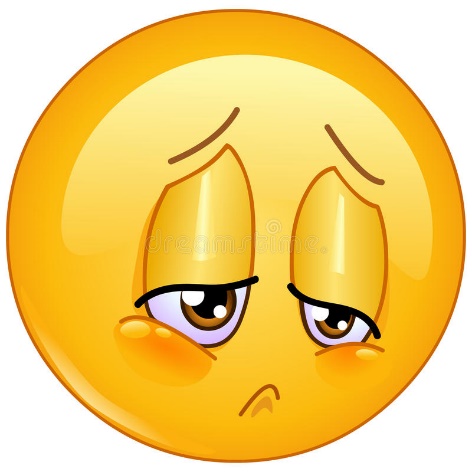 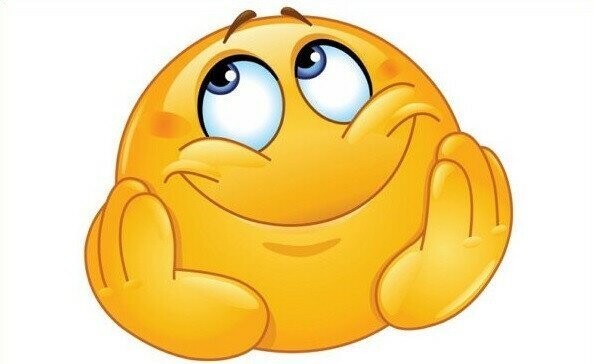 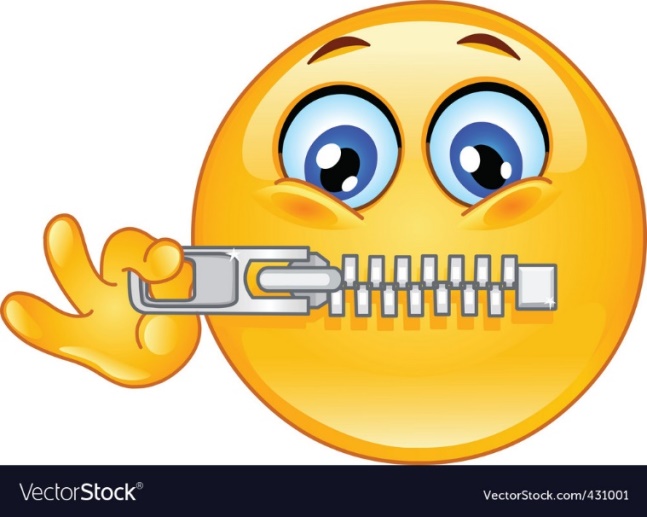 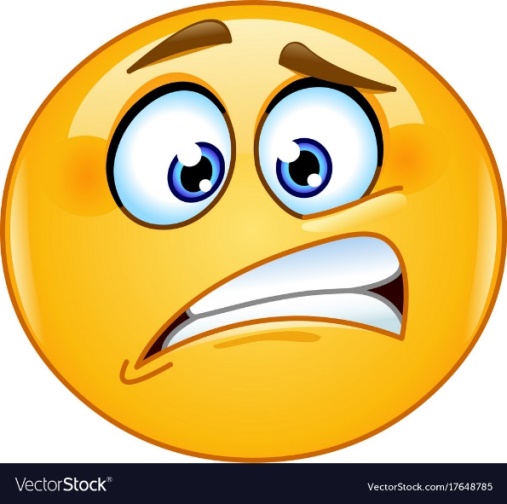 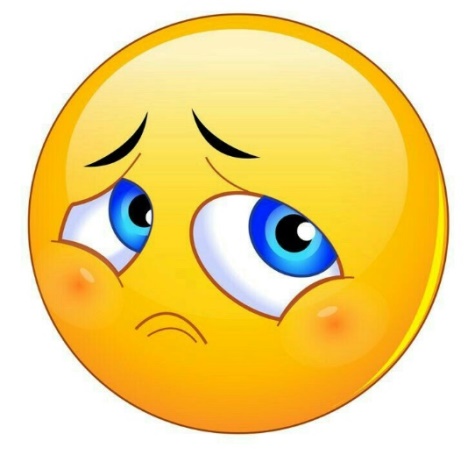 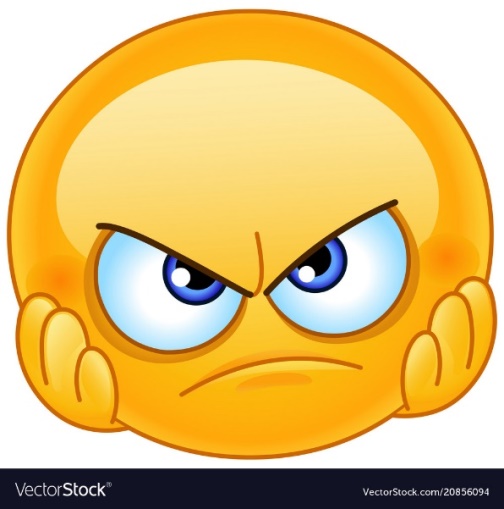 Повідомлення теми уроку
Сьогодні на уроці письма ми навчимося писати рукописну букву г, з'єднувати її  з іншими буквами.
Глянь, Галинко! Гнате, глянь, Подивись, Ганнусю,
Буква ”г” гачком зігнулась, 
Як на груші гусінь!
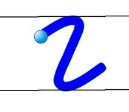 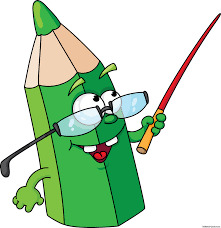 З ким порівнюють букву г у вірші?
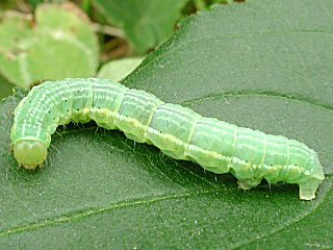 гусінь
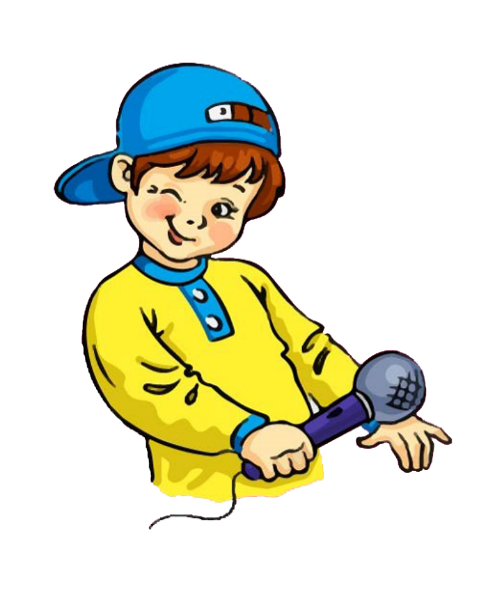 Розглянь малюнок вгорі сторінки 4 в зошиті
Чим займаються діти? У яку пору року це відбувається? Який настрій у дітей? Пригадай й розкажи, як ти почуваєшся, спускаючись з гірки на санчатах? Чи траплялися з тобою якісь пригоди?
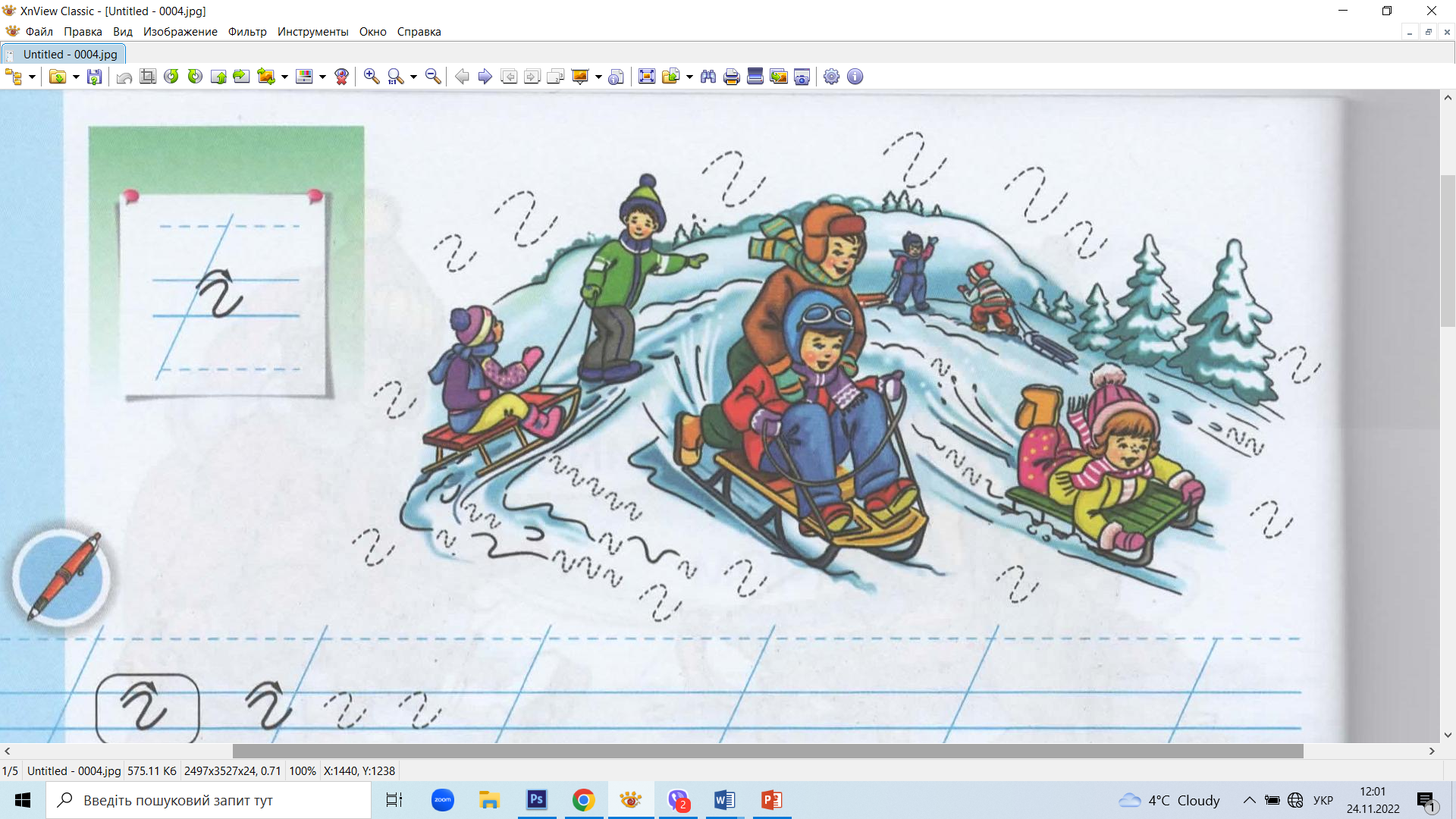 сніг, гірка, голосно,
 галасливі, голубий, грають
Добери за малюнком слова з буквою «ге». З яких елементів вона складається? 
Знайди цей елемент на малюнку й наведи його олівцем
Сторінка
4
Вправа для очей
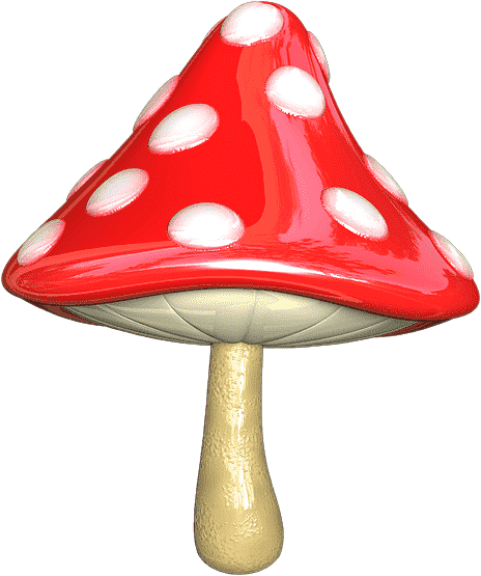 Подивись зразок написання букви
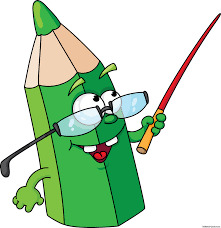 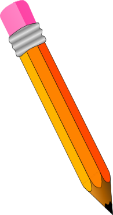 Прочитай склади, слова у наступних рядках. Зроби звукові схеми слів. Розділи слова на склади, постав наголоси. Запиши за зразком
Напиши малу рукописну букву г 
у першому рядку за зразком
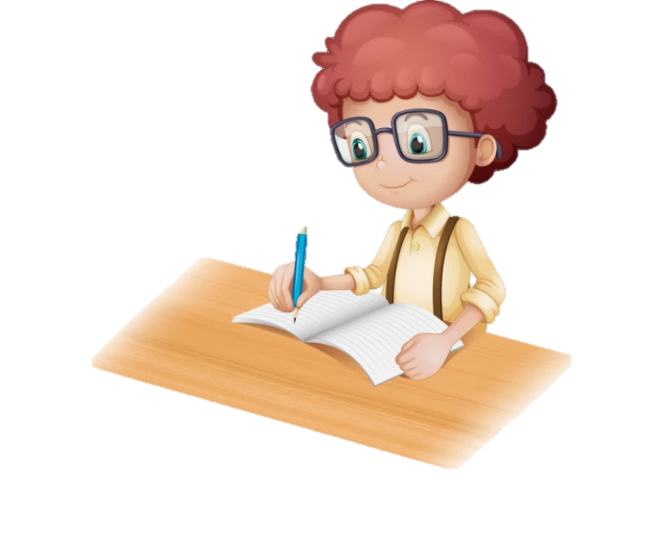 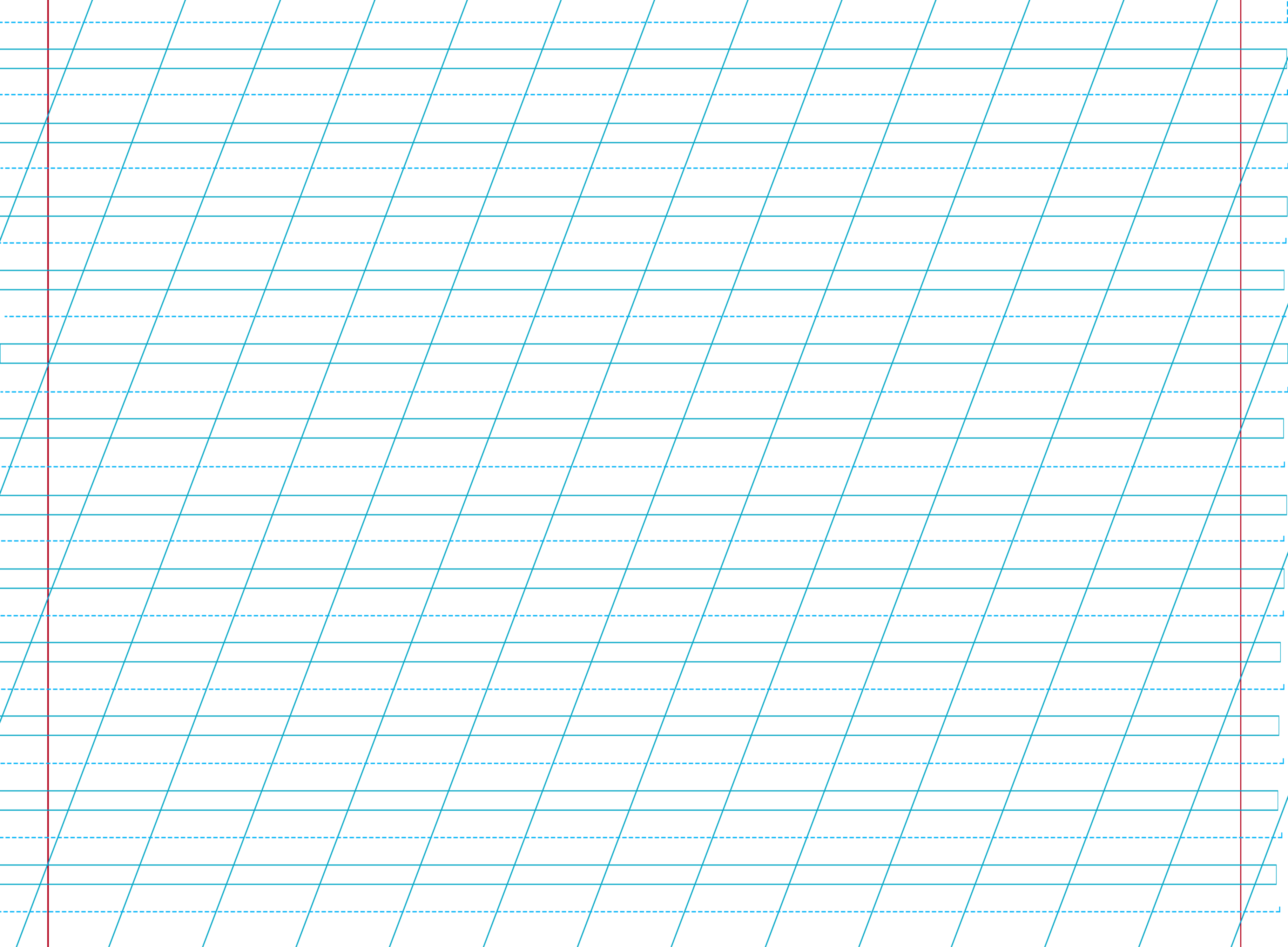 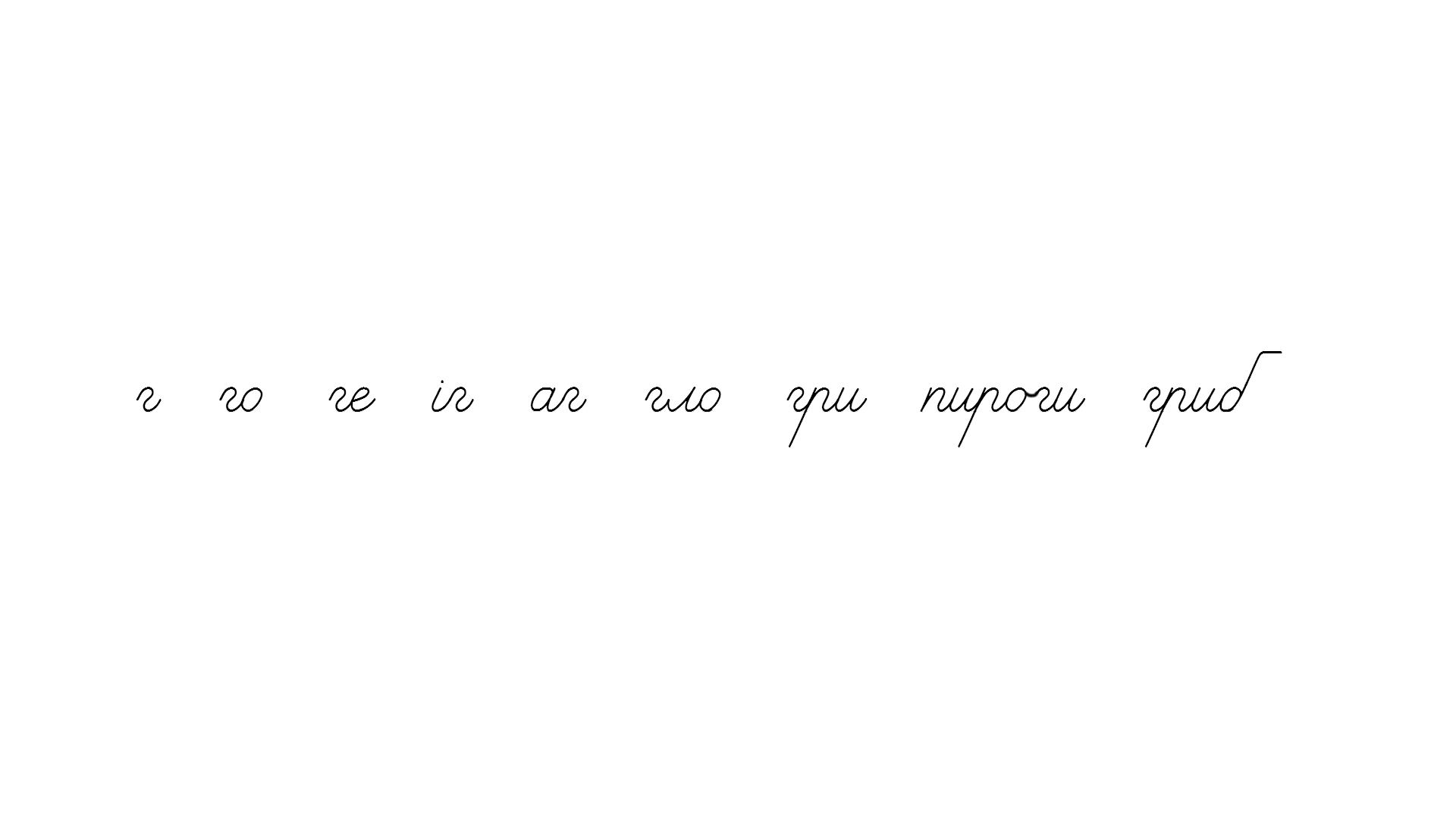 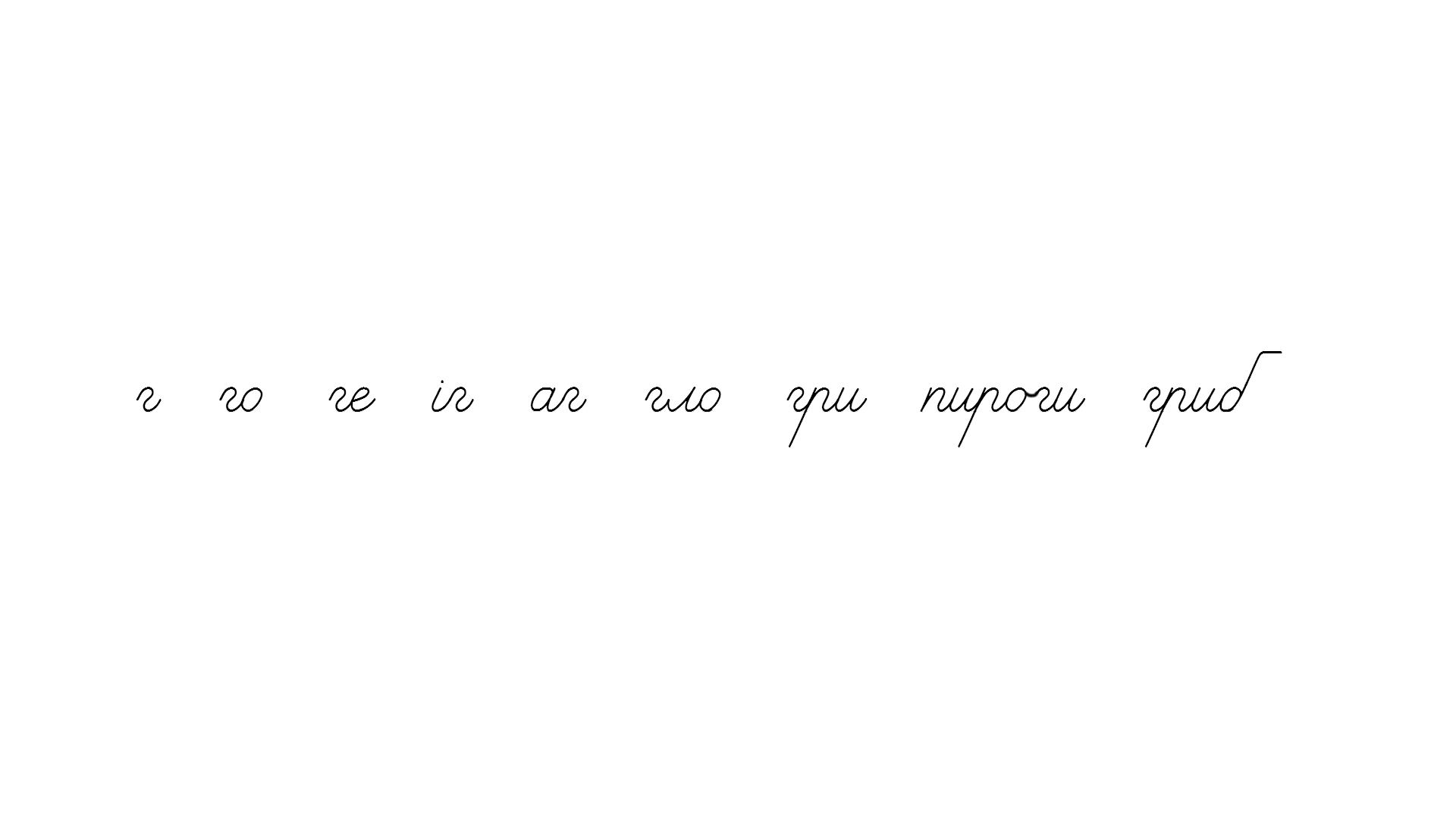 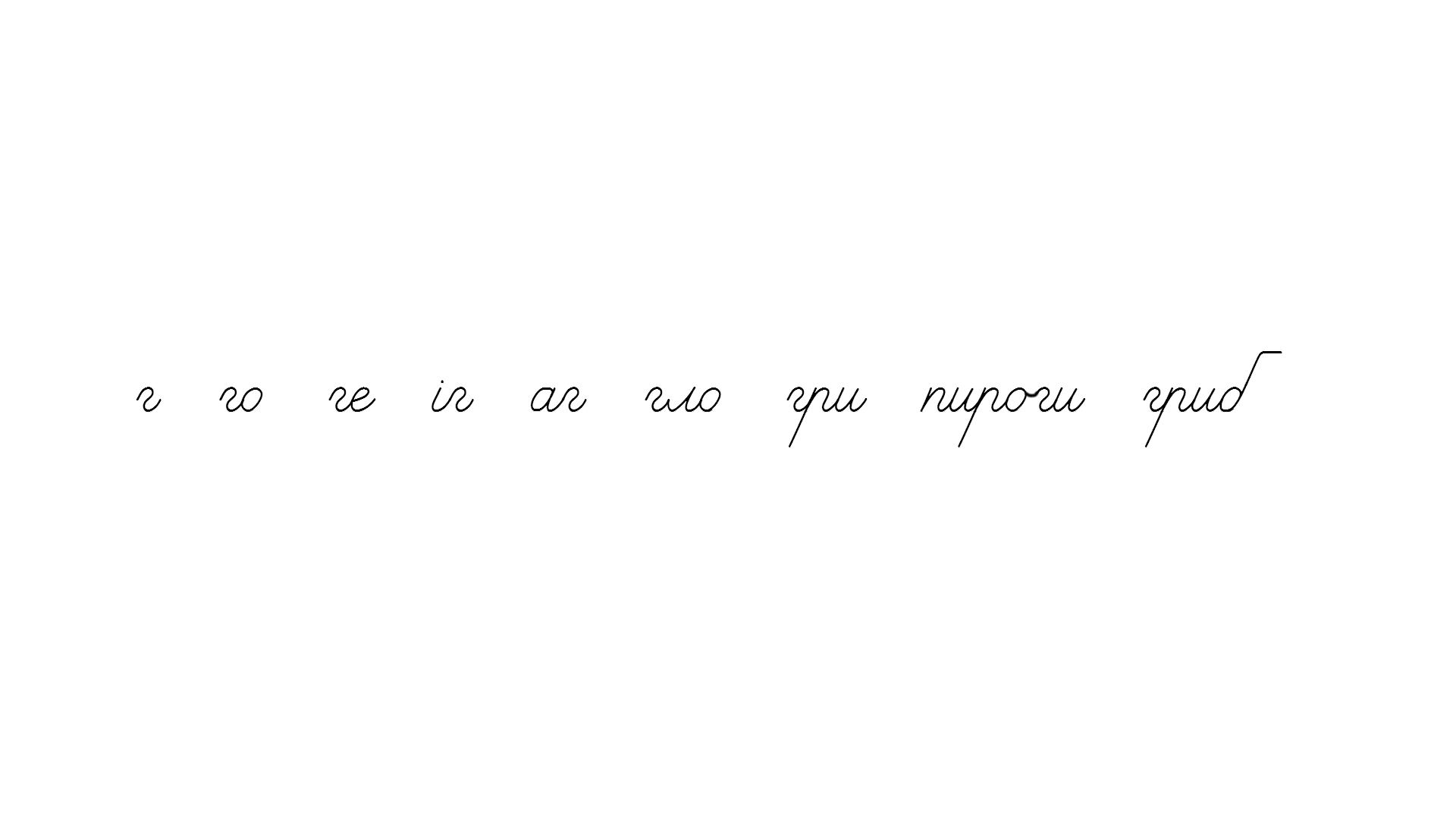 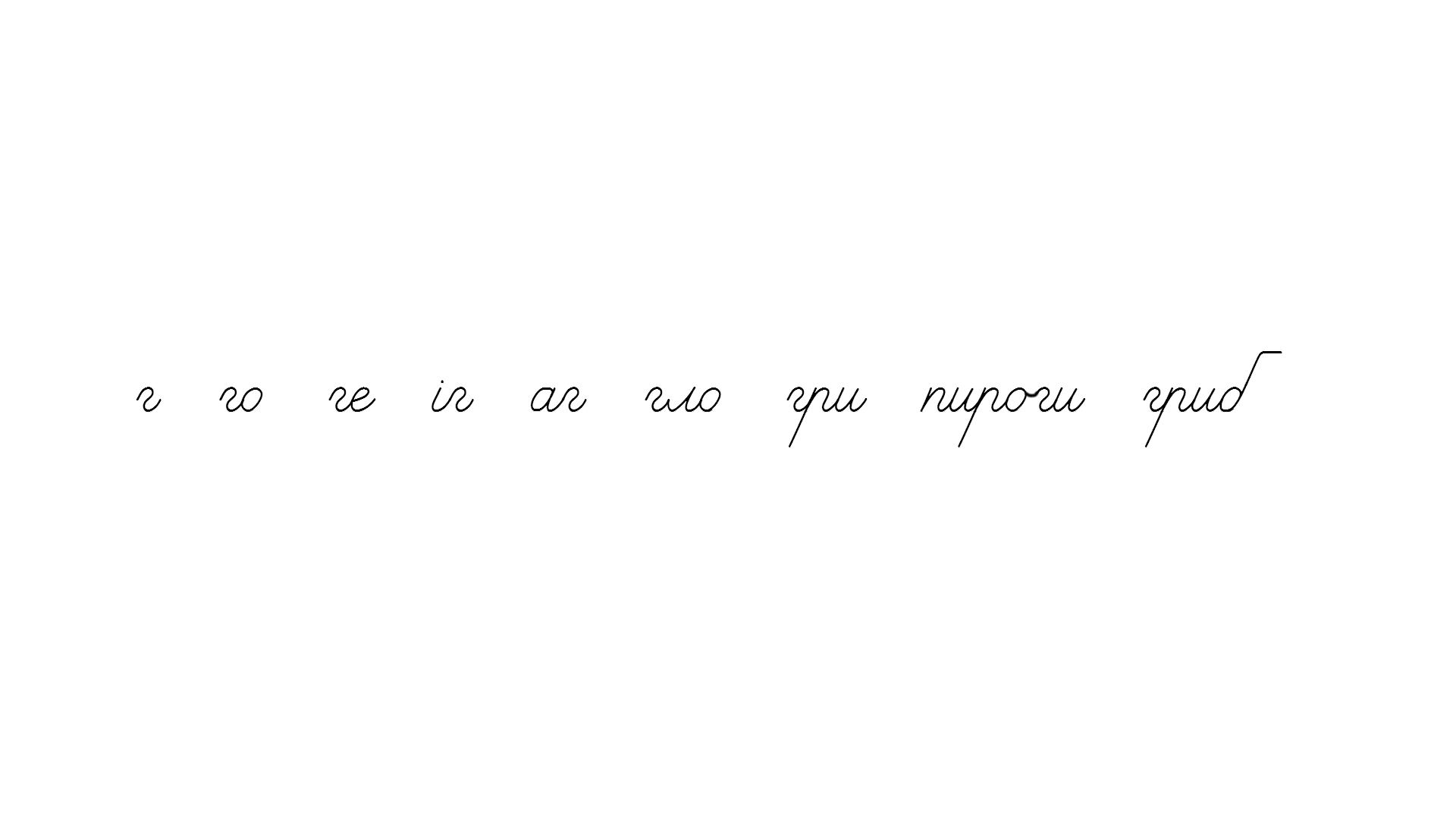 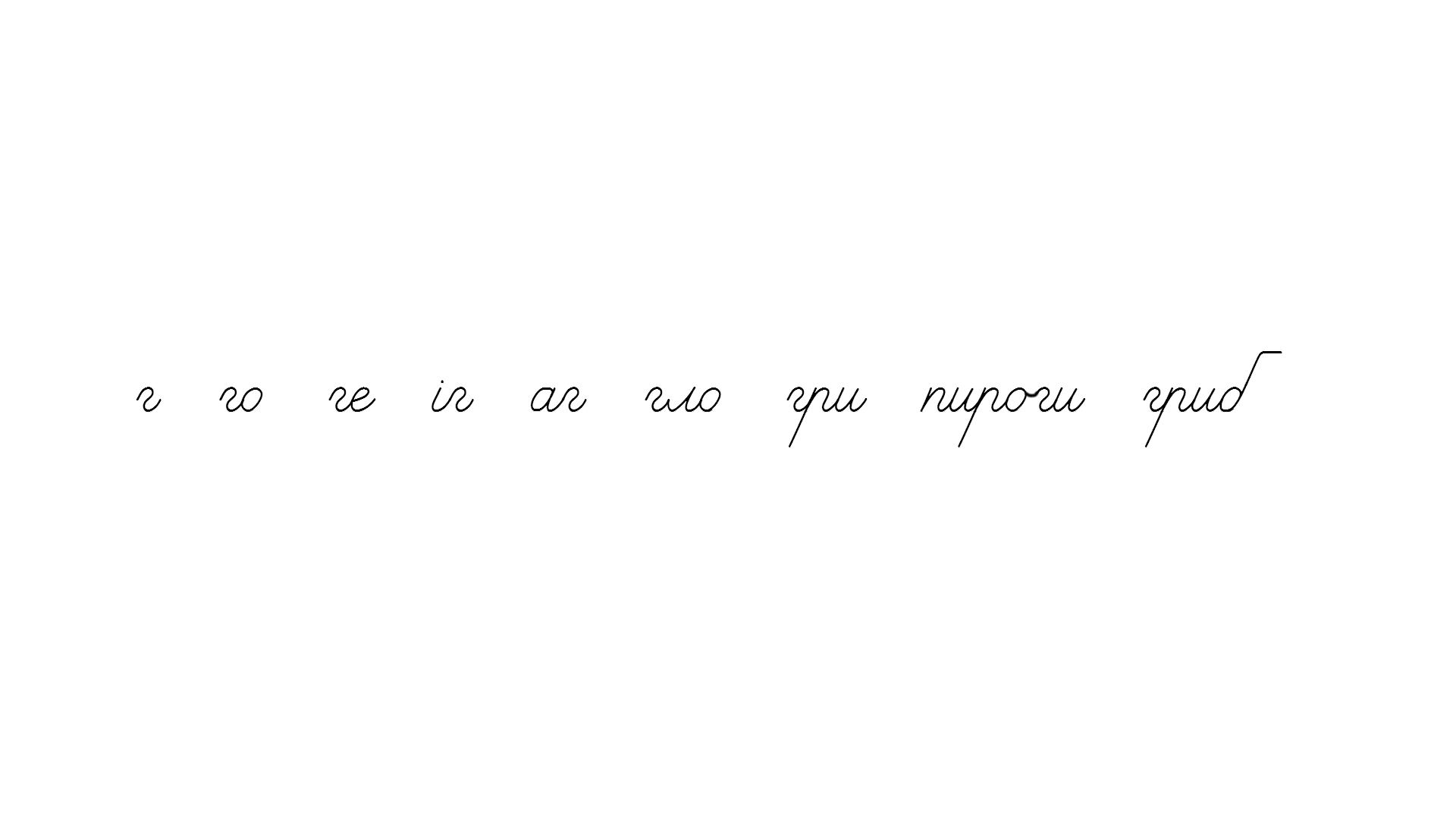 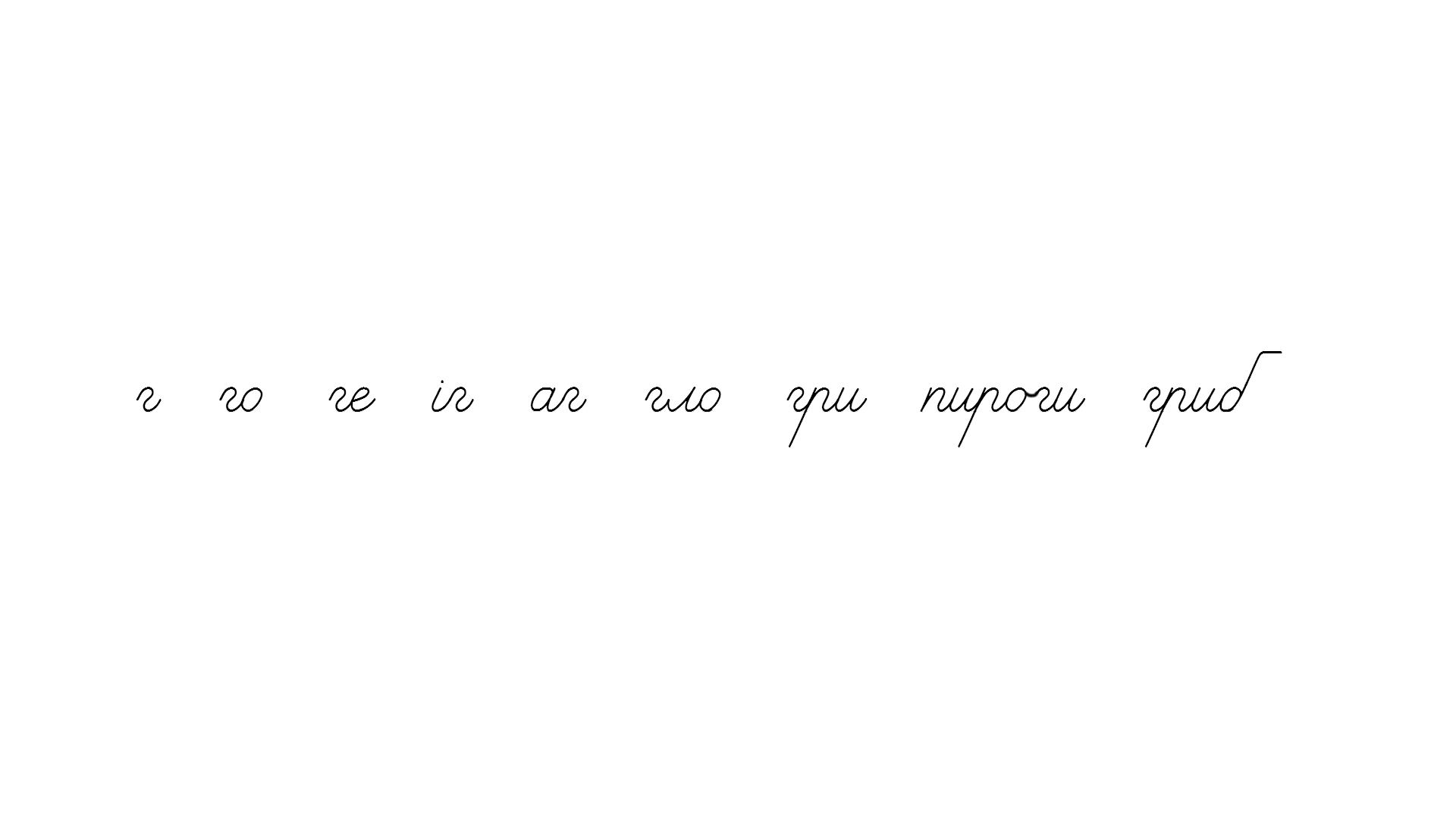 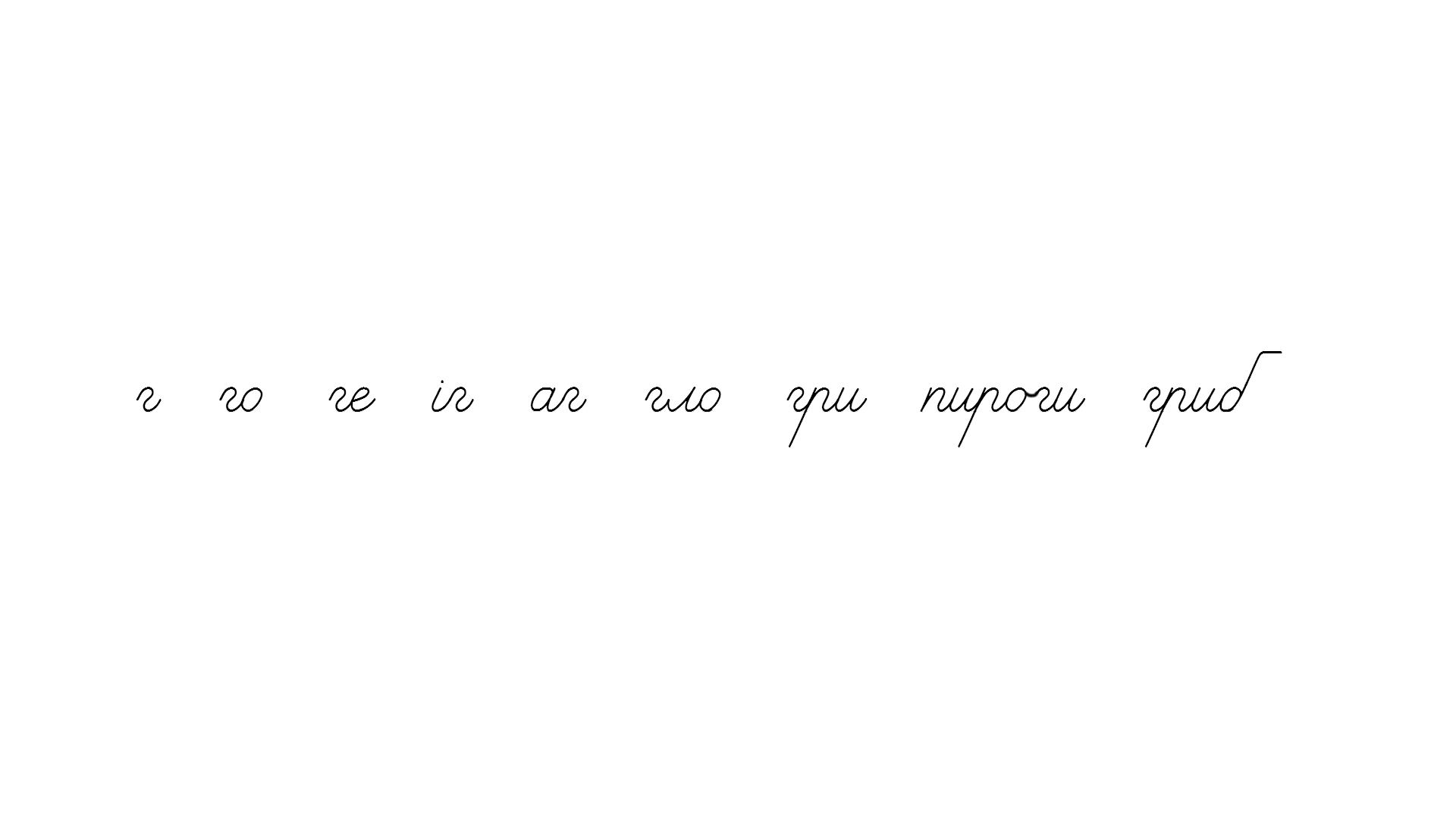 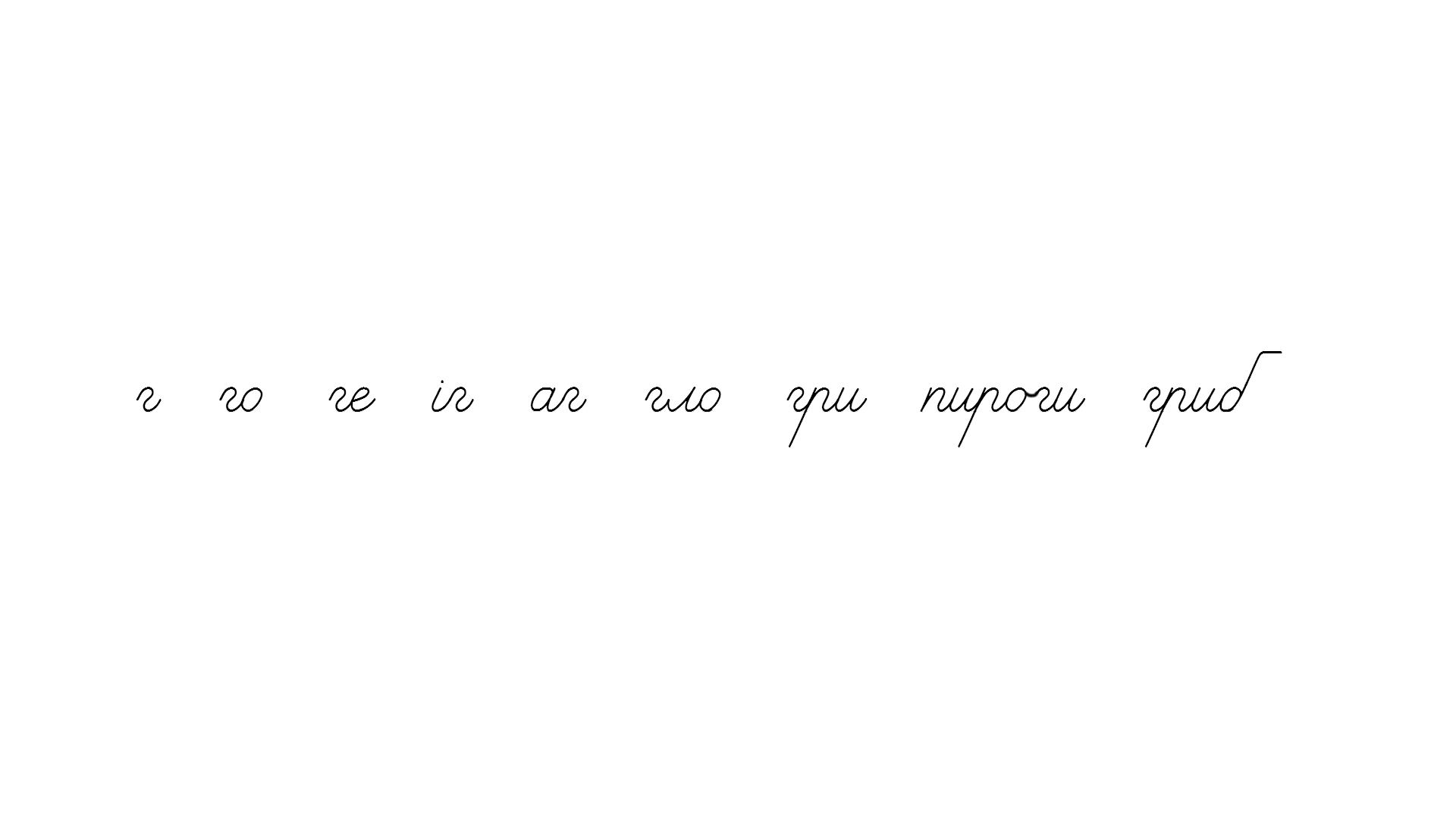 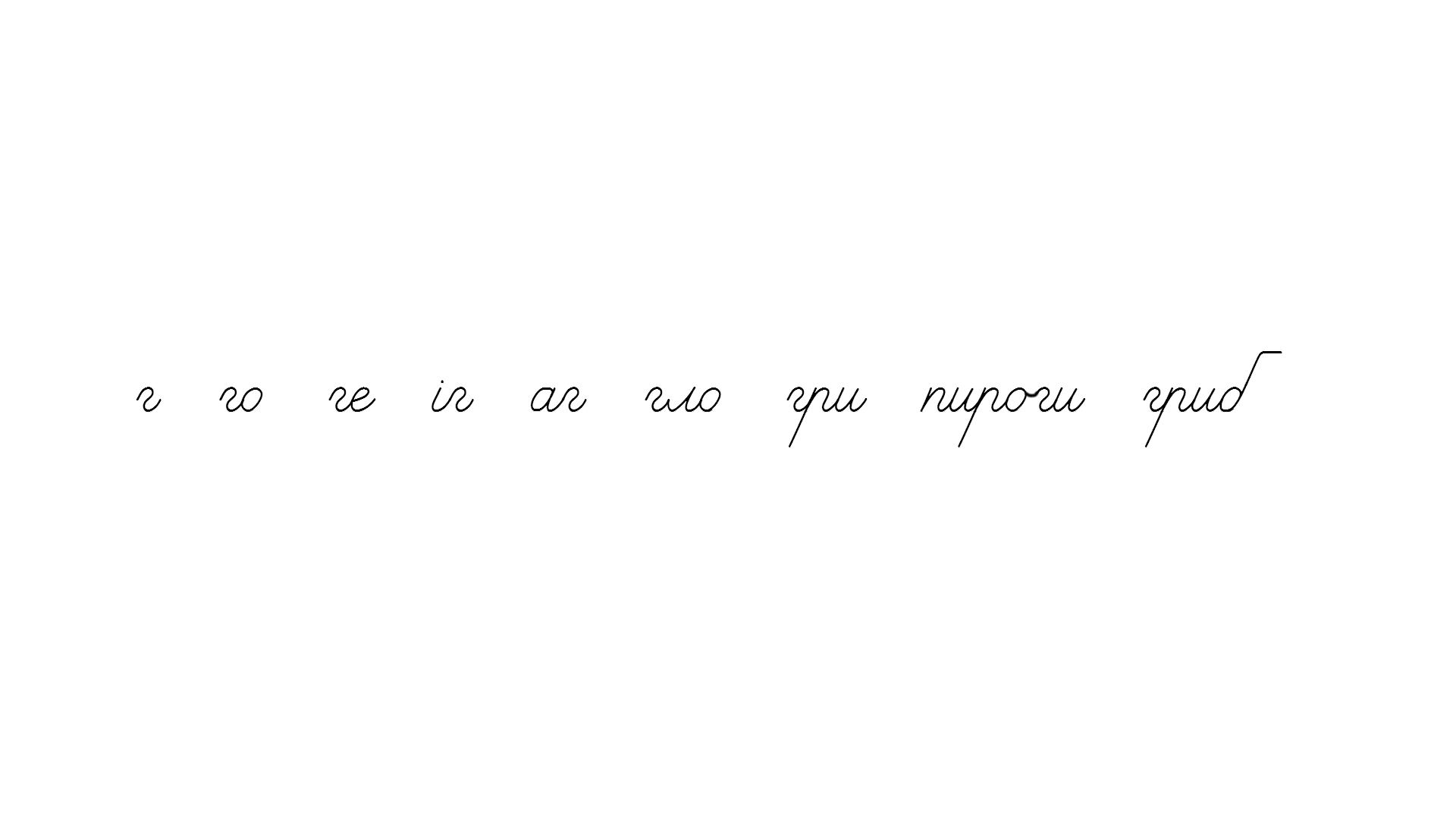 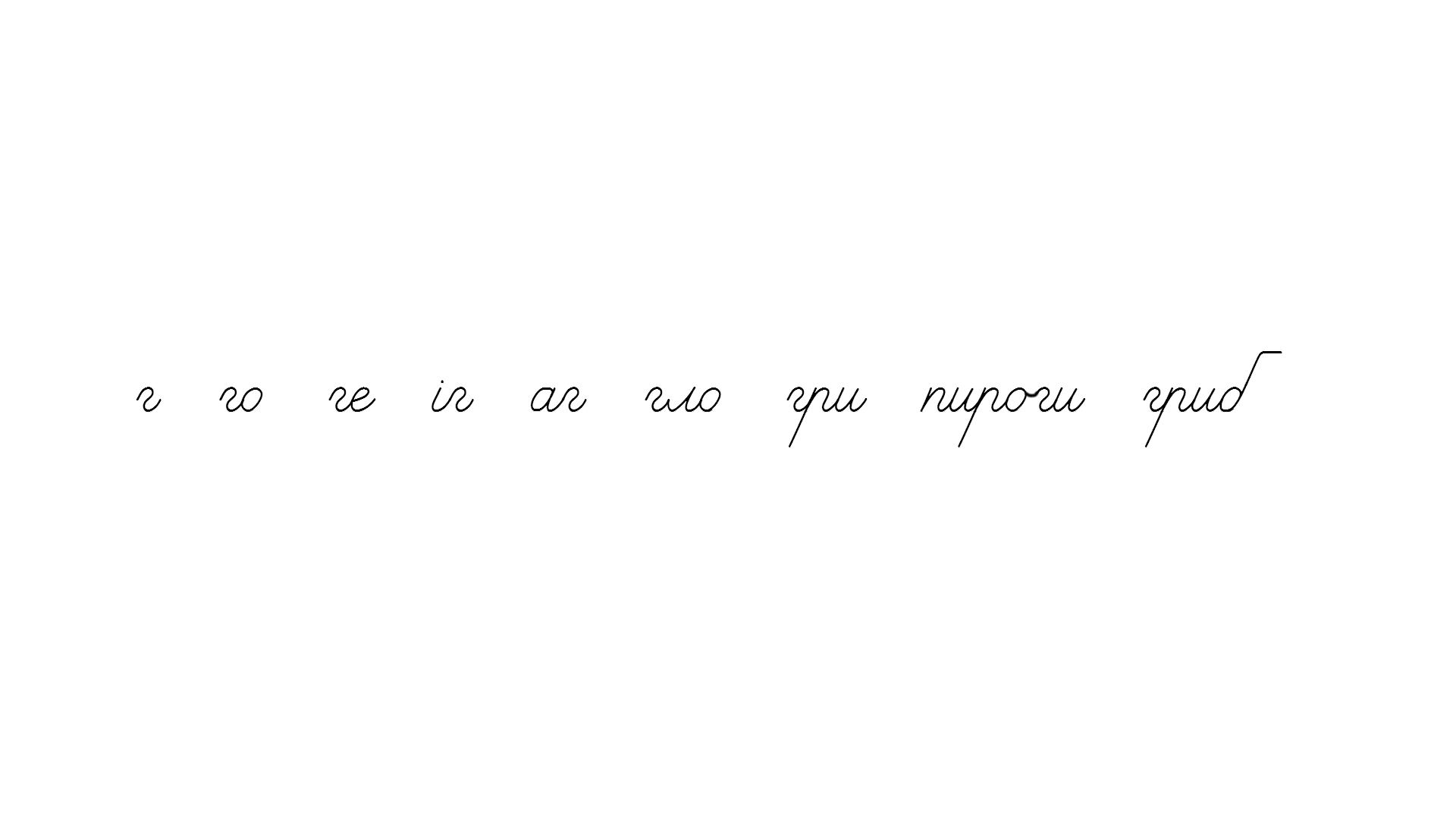 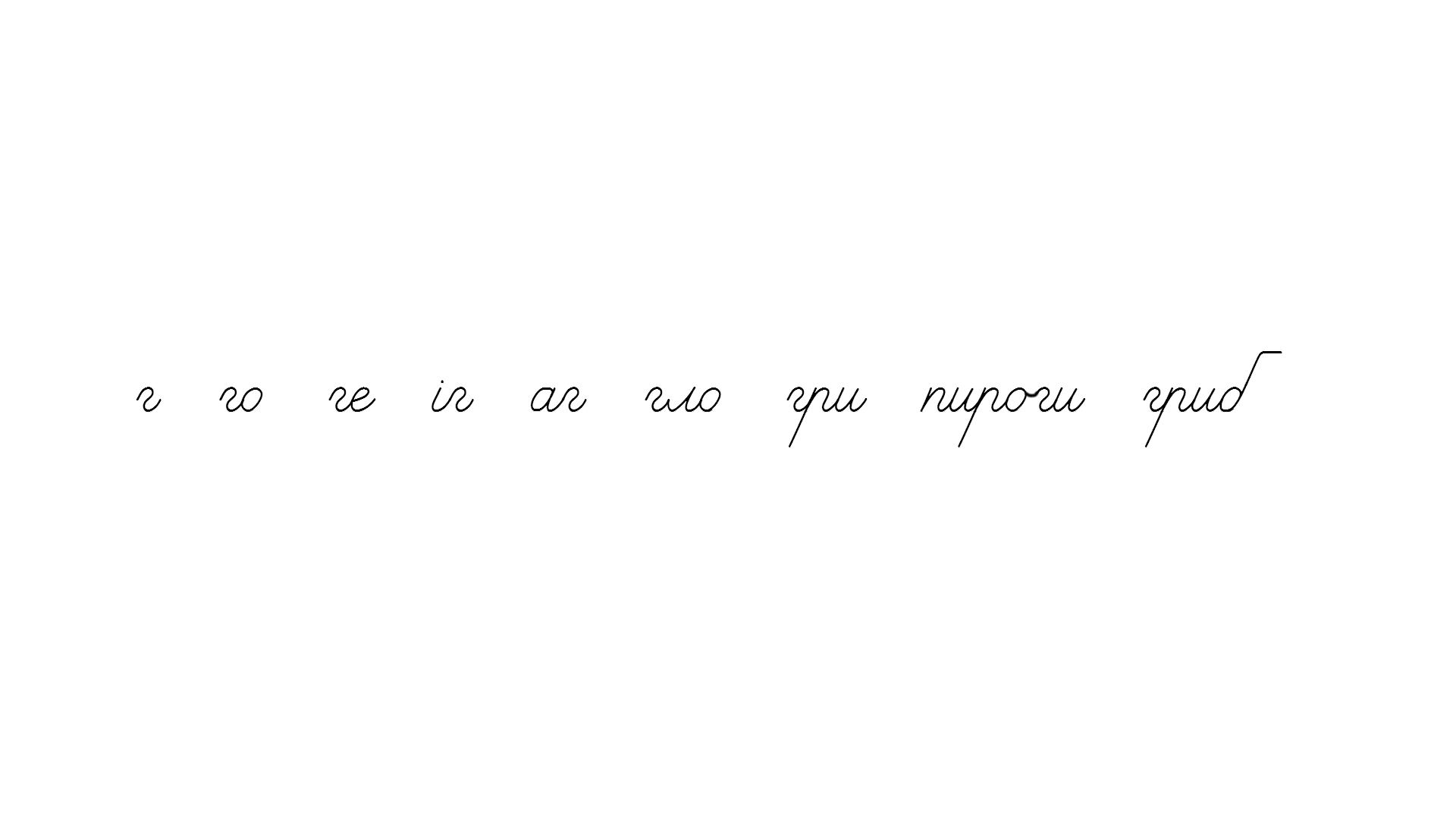 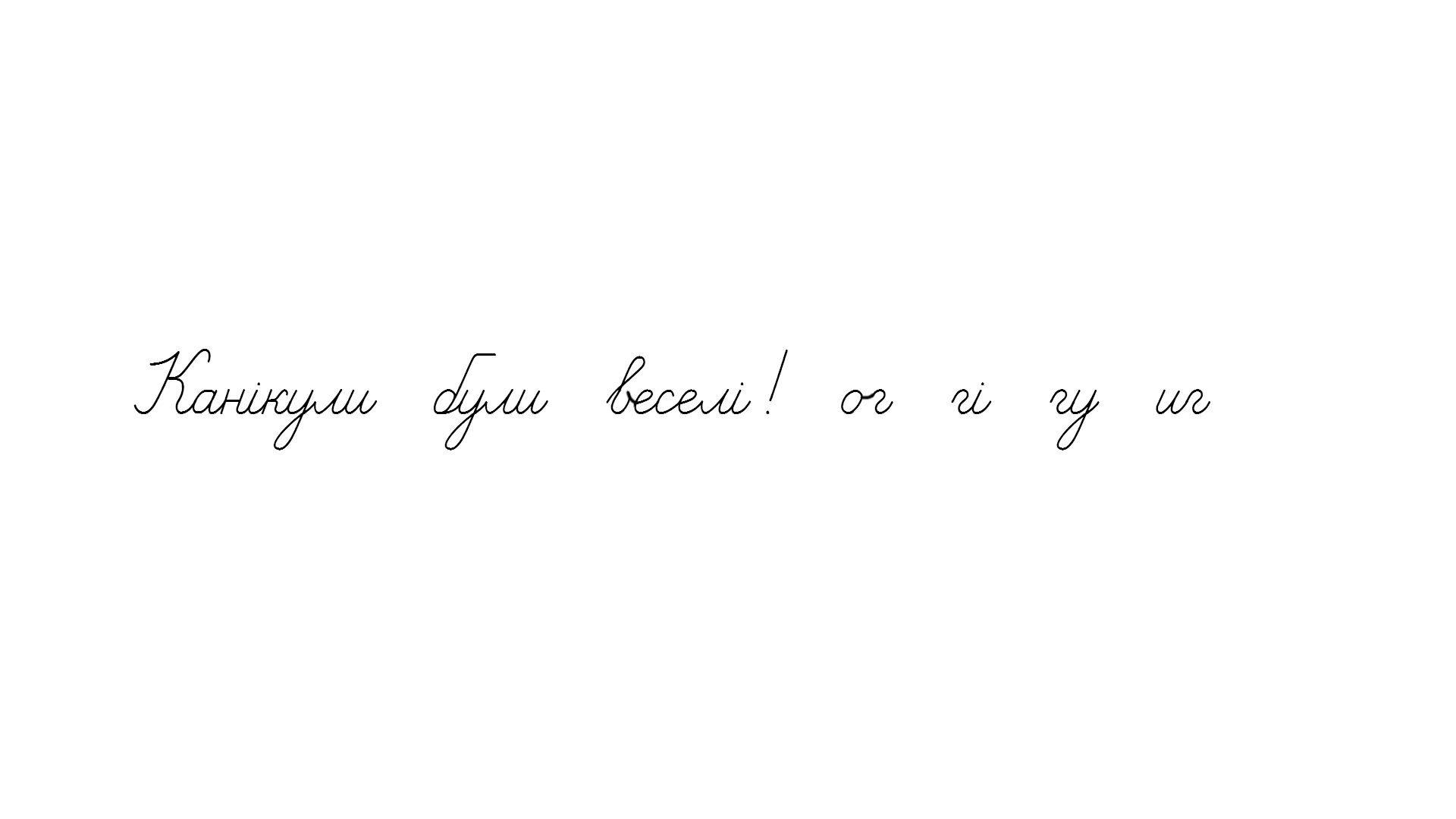 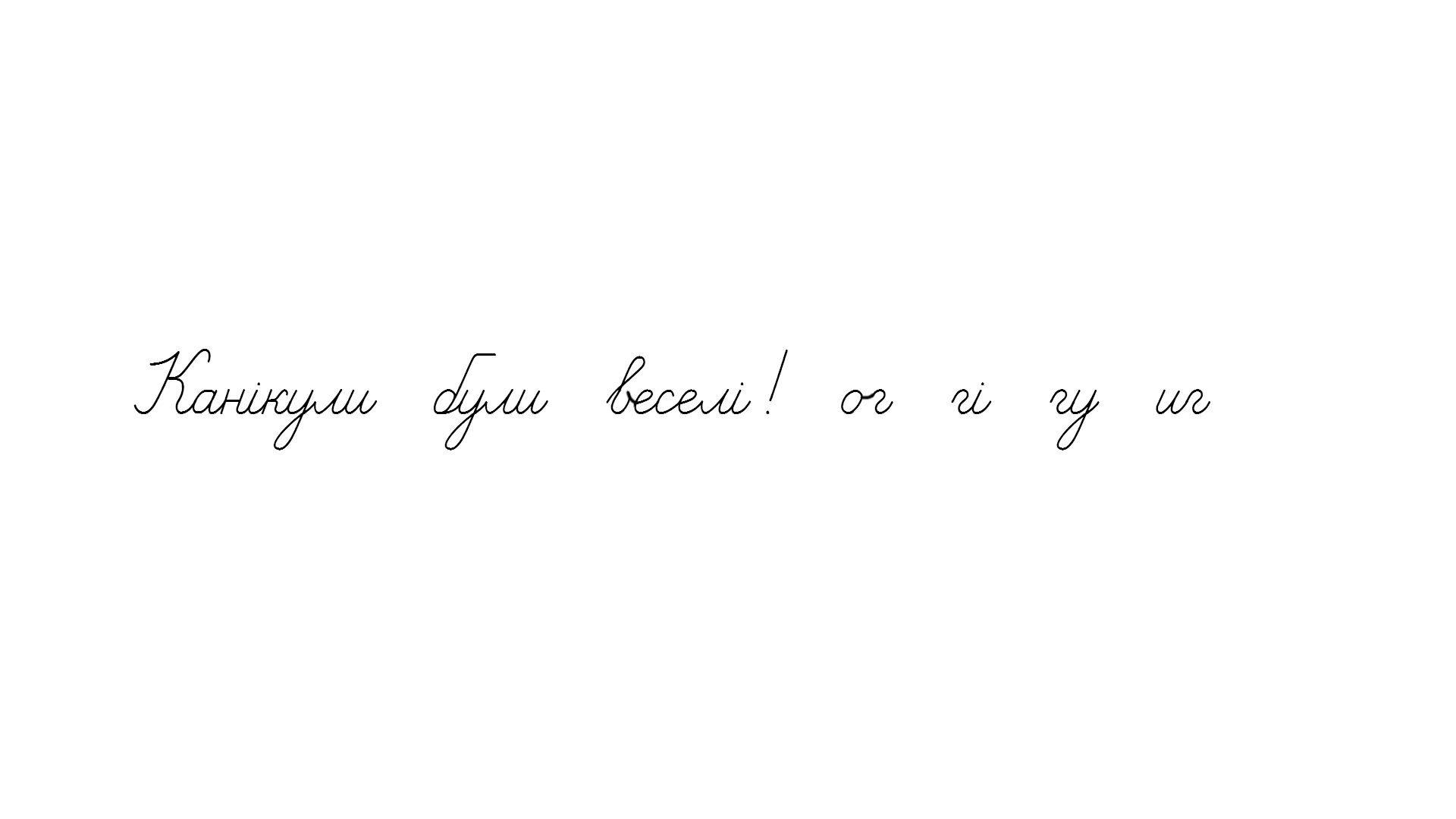 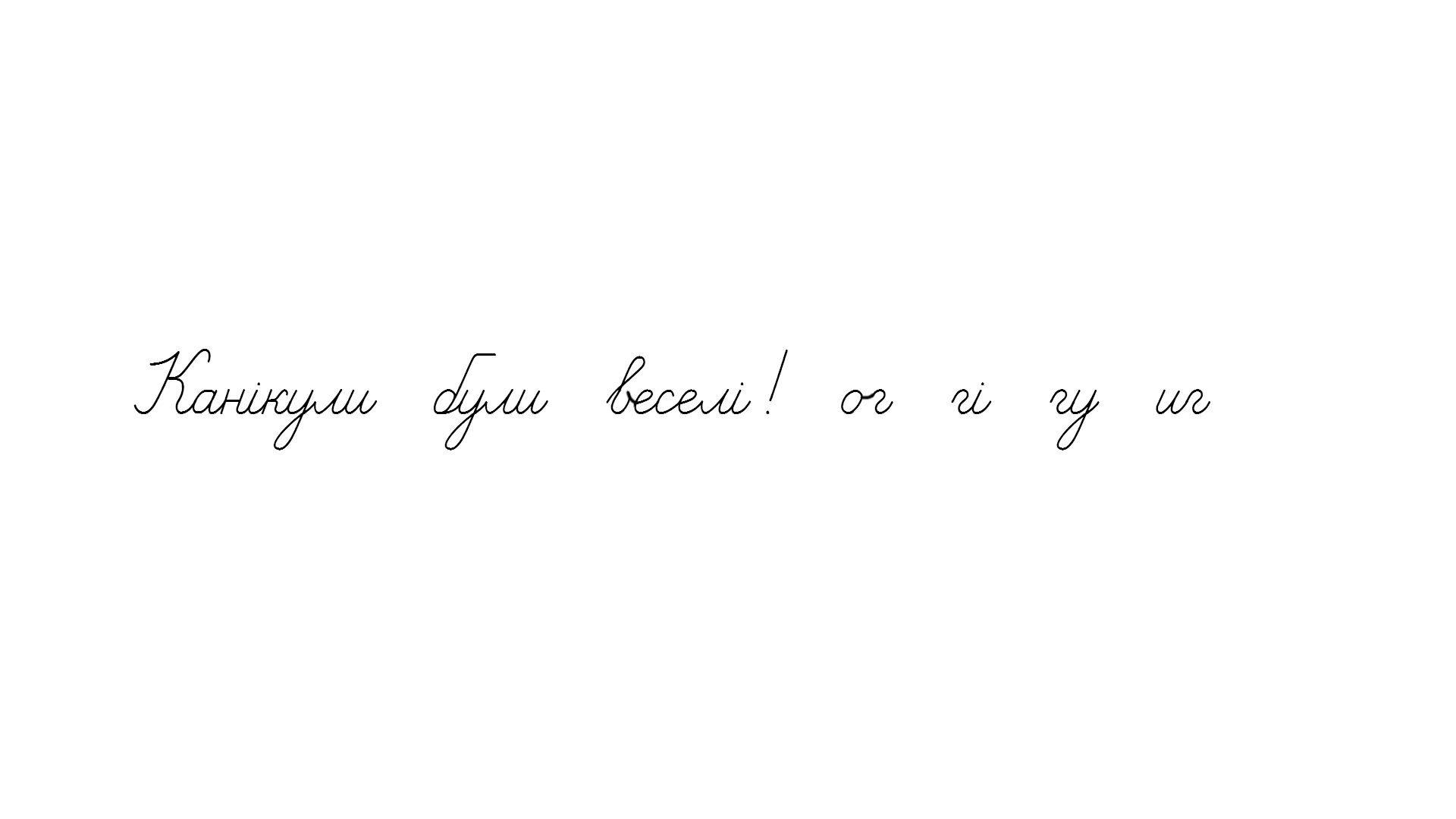 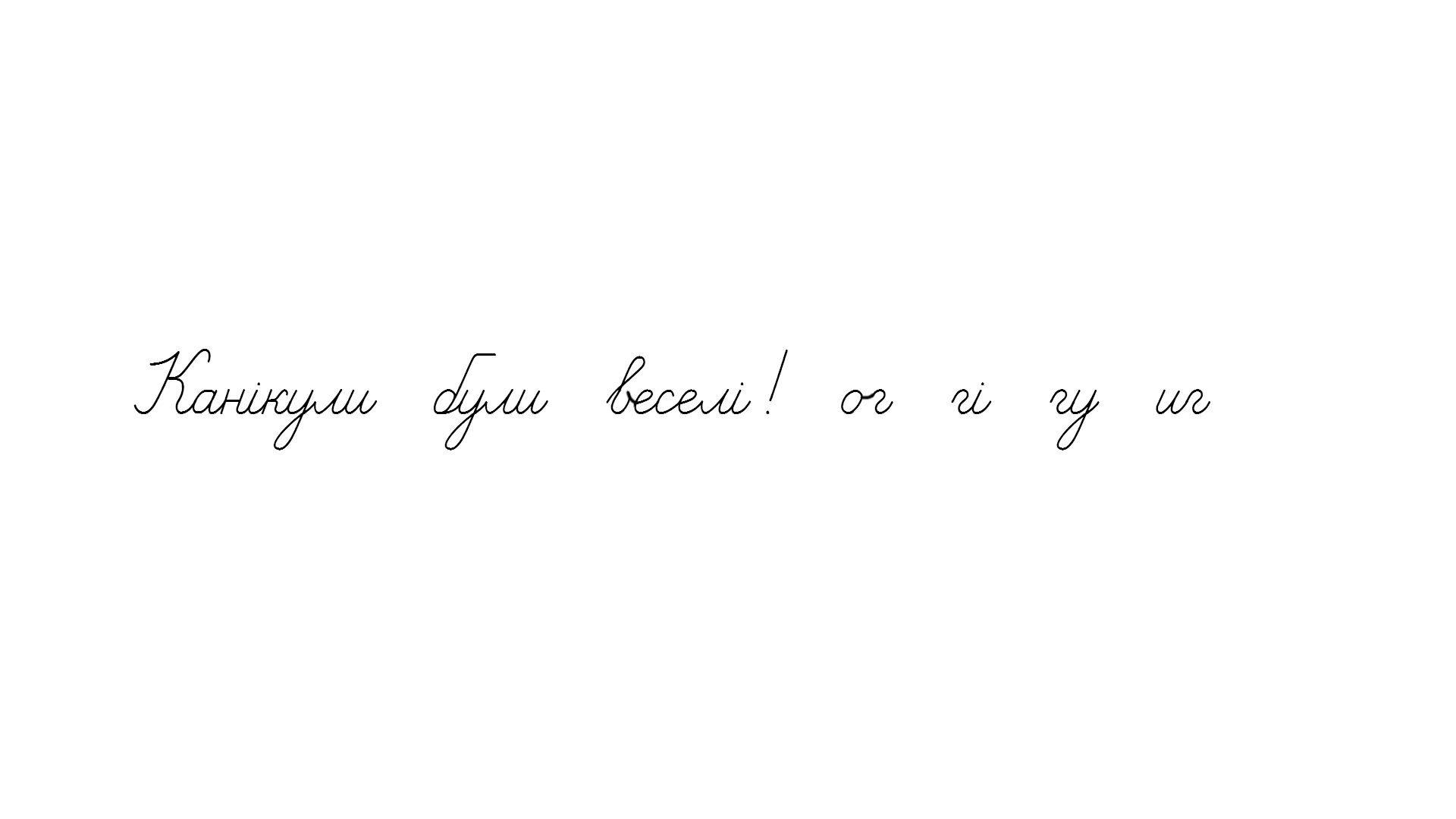 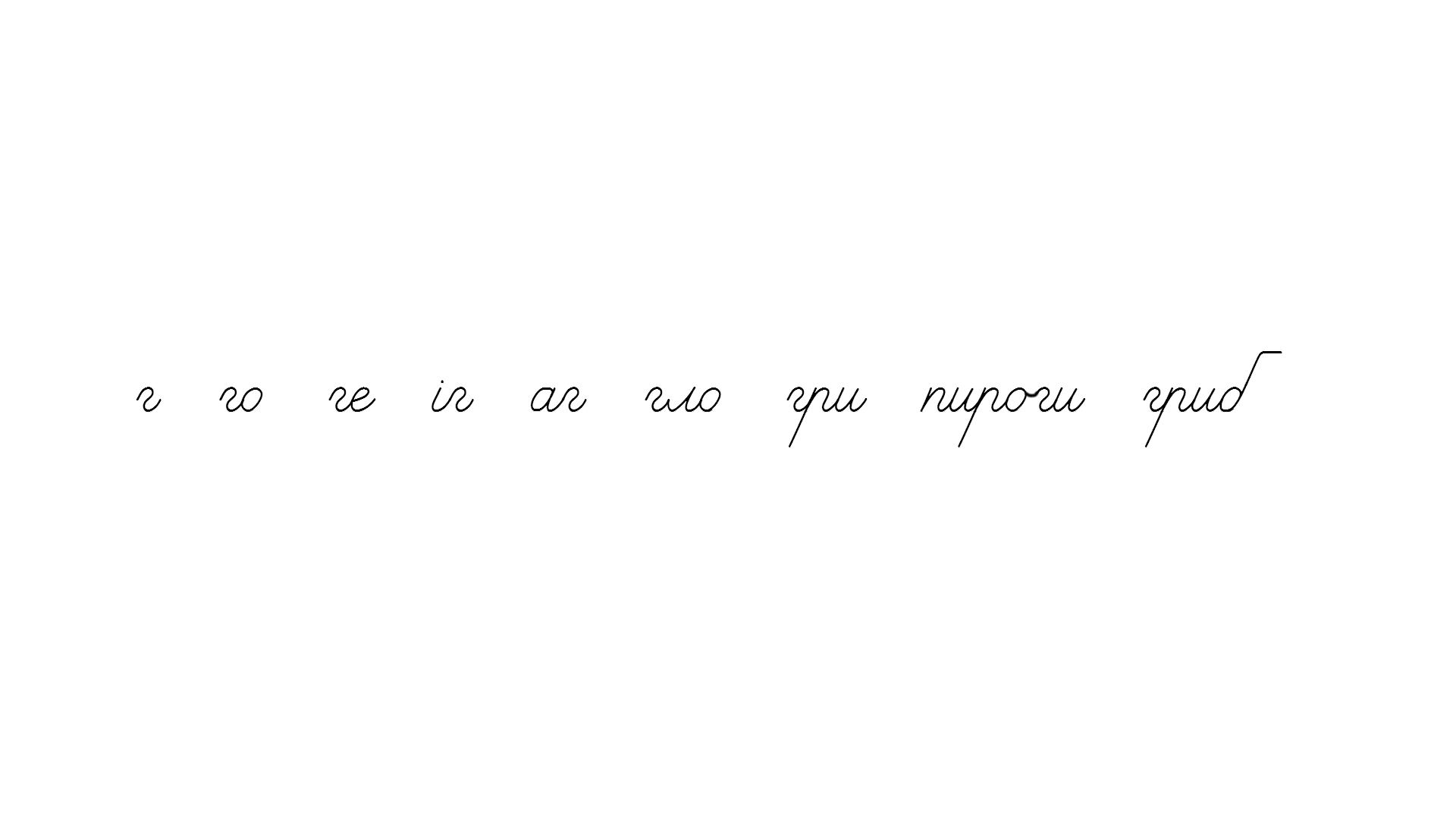 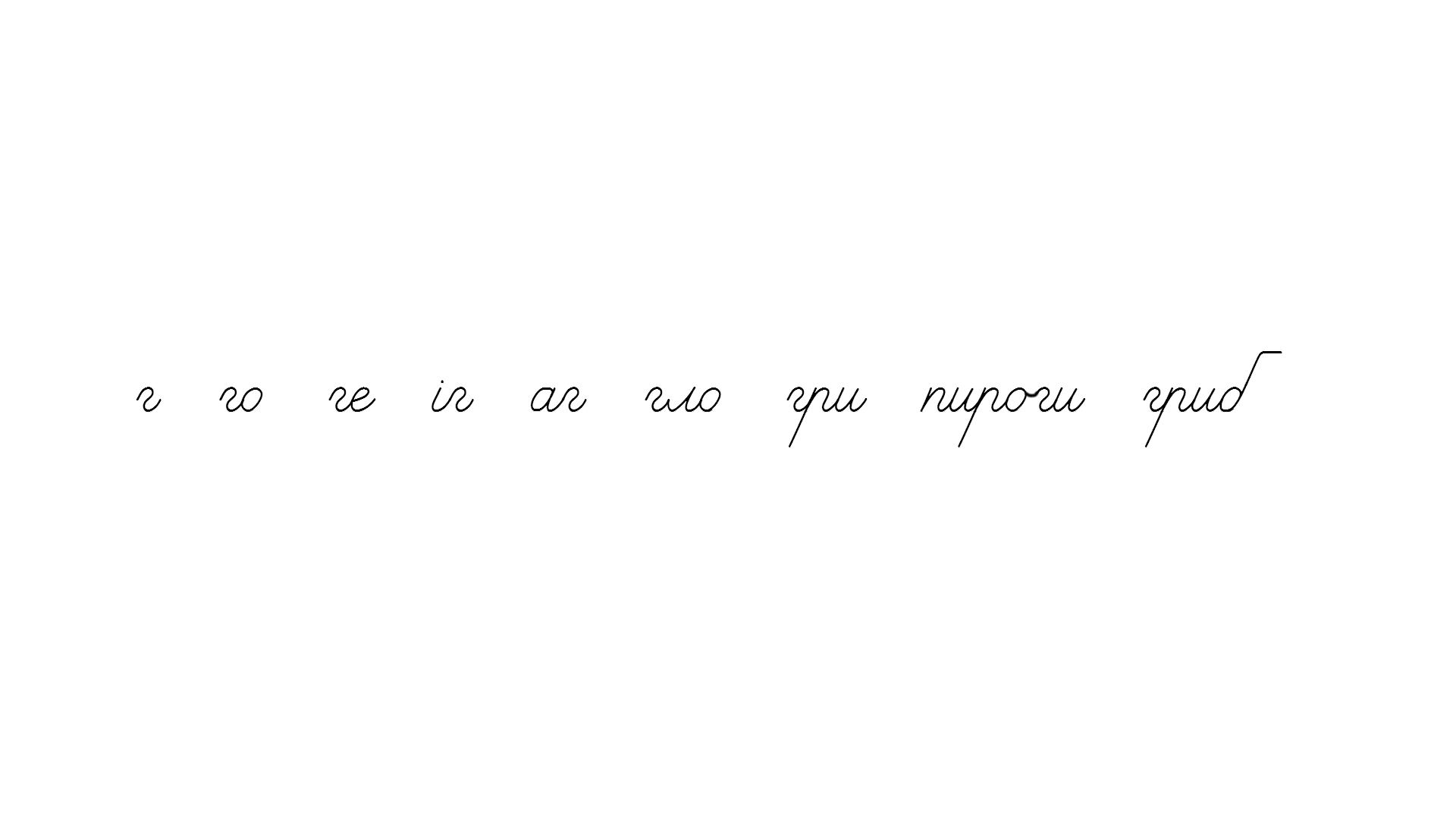 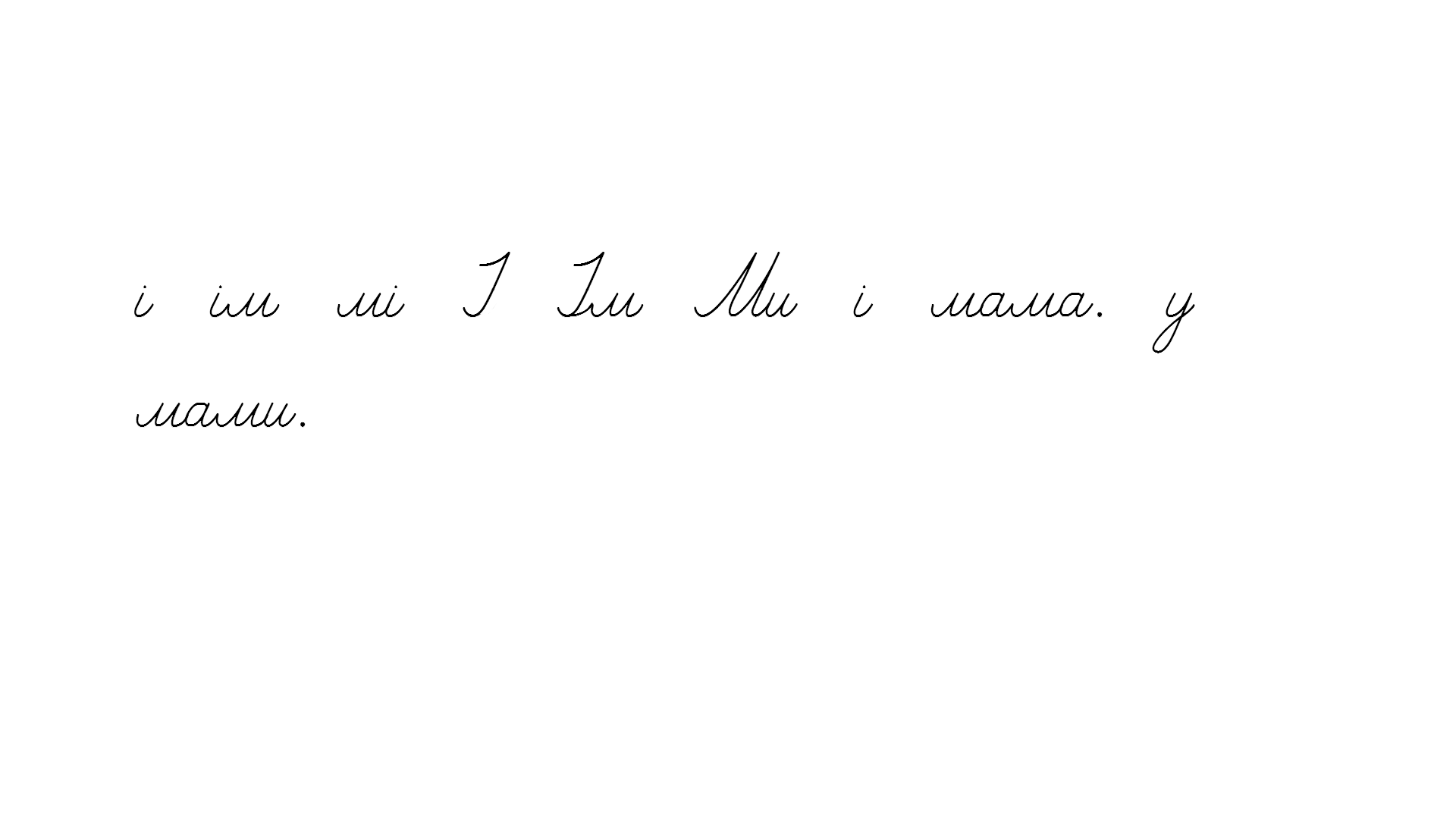 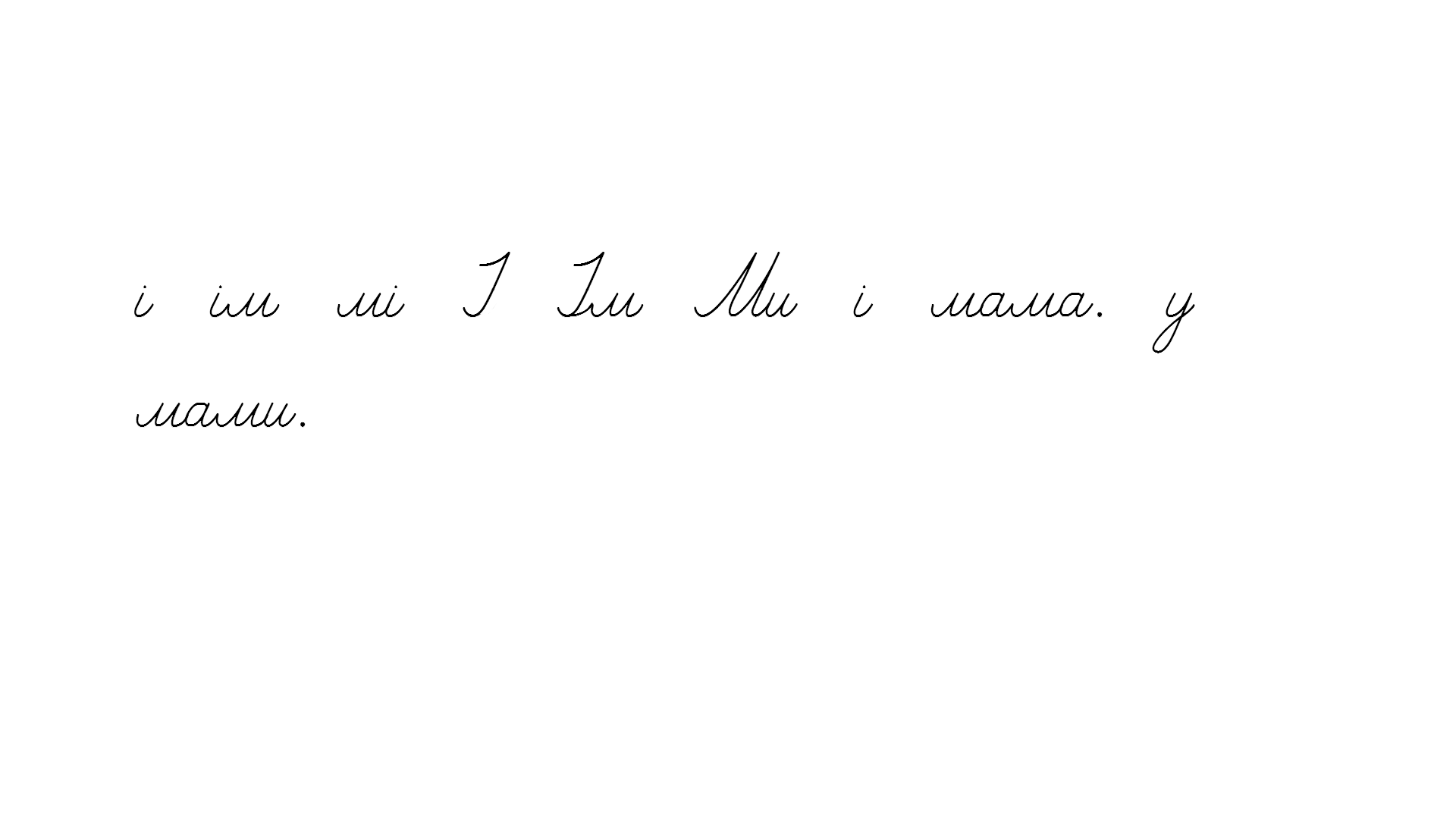 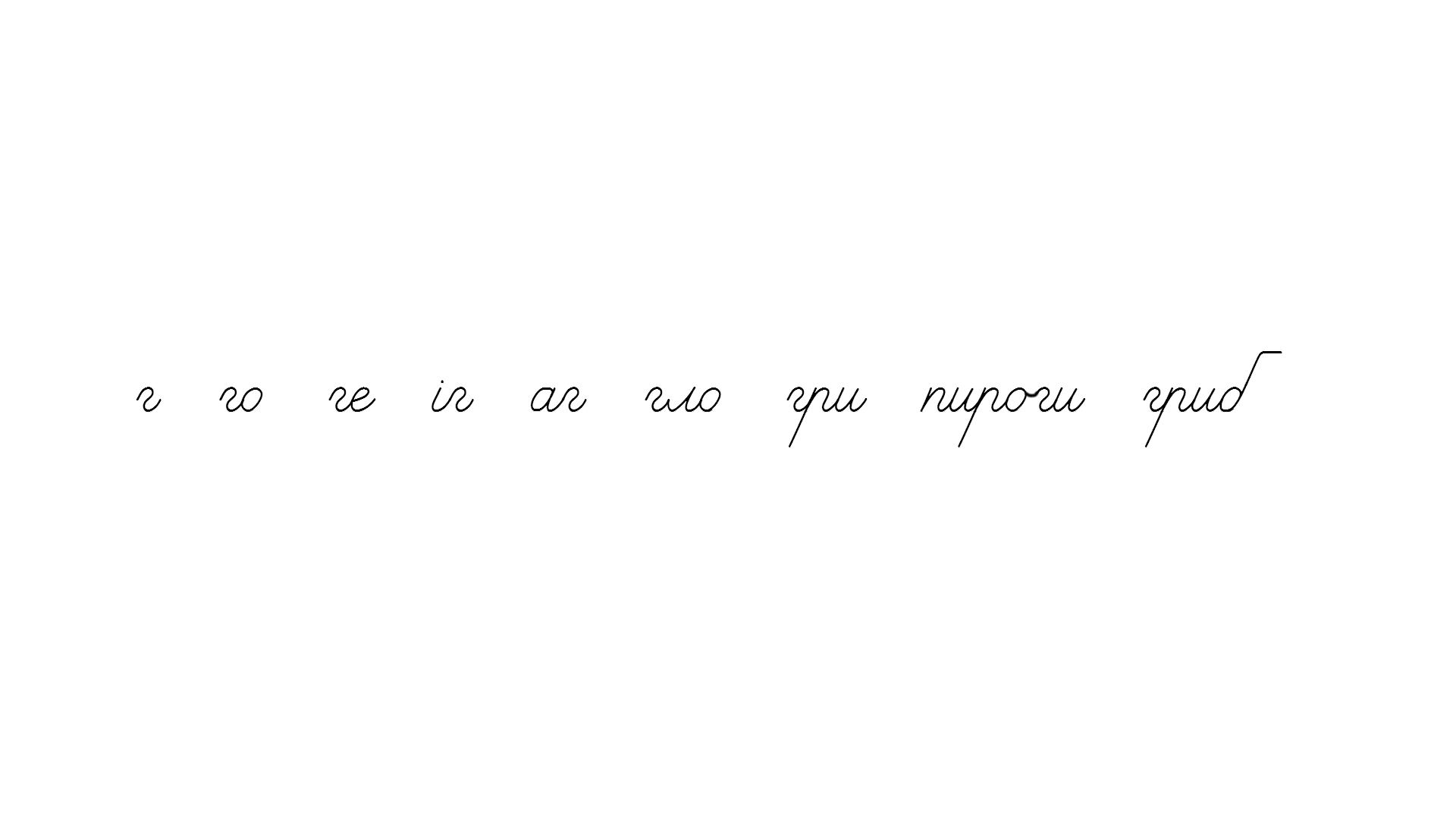 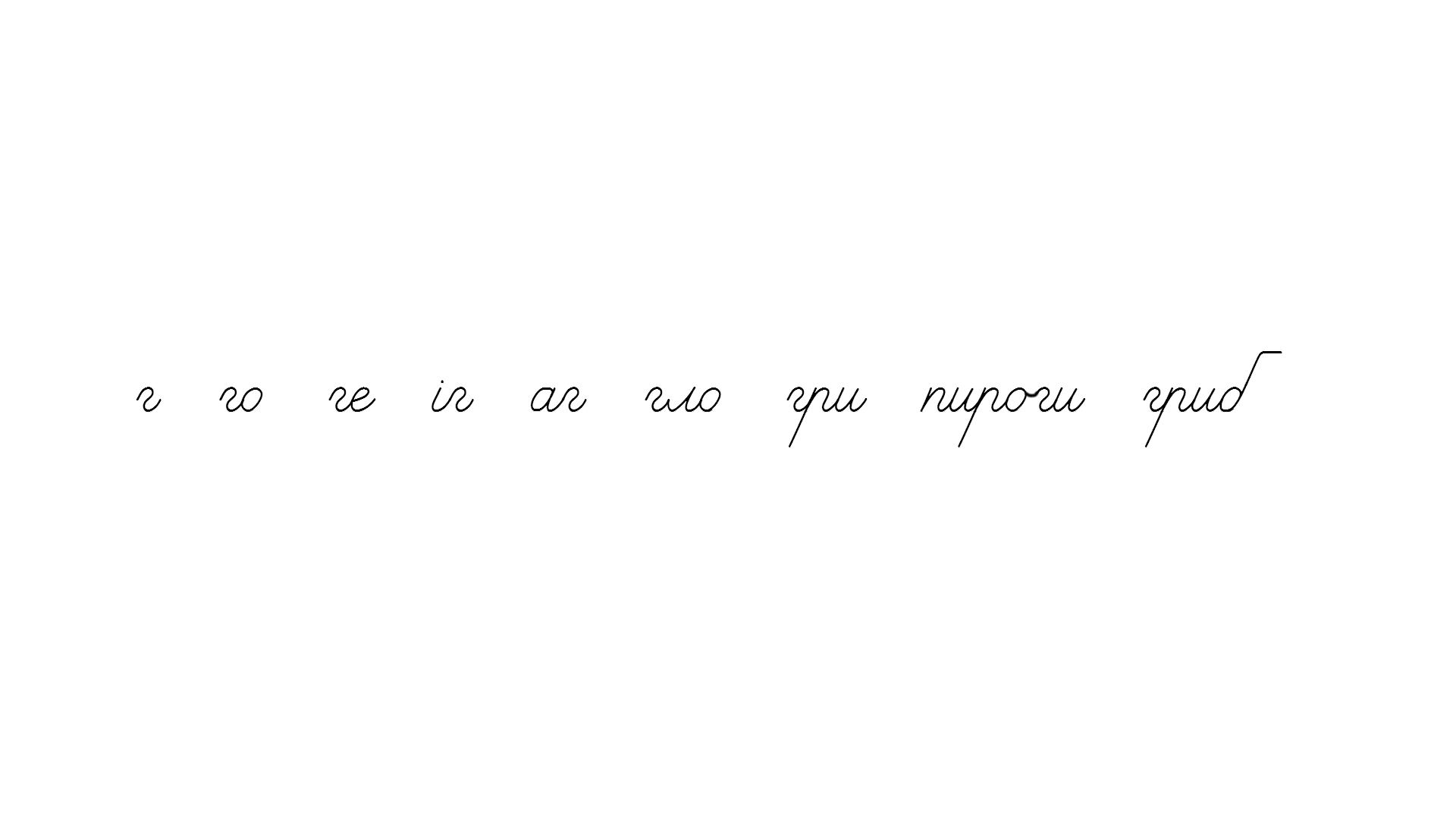 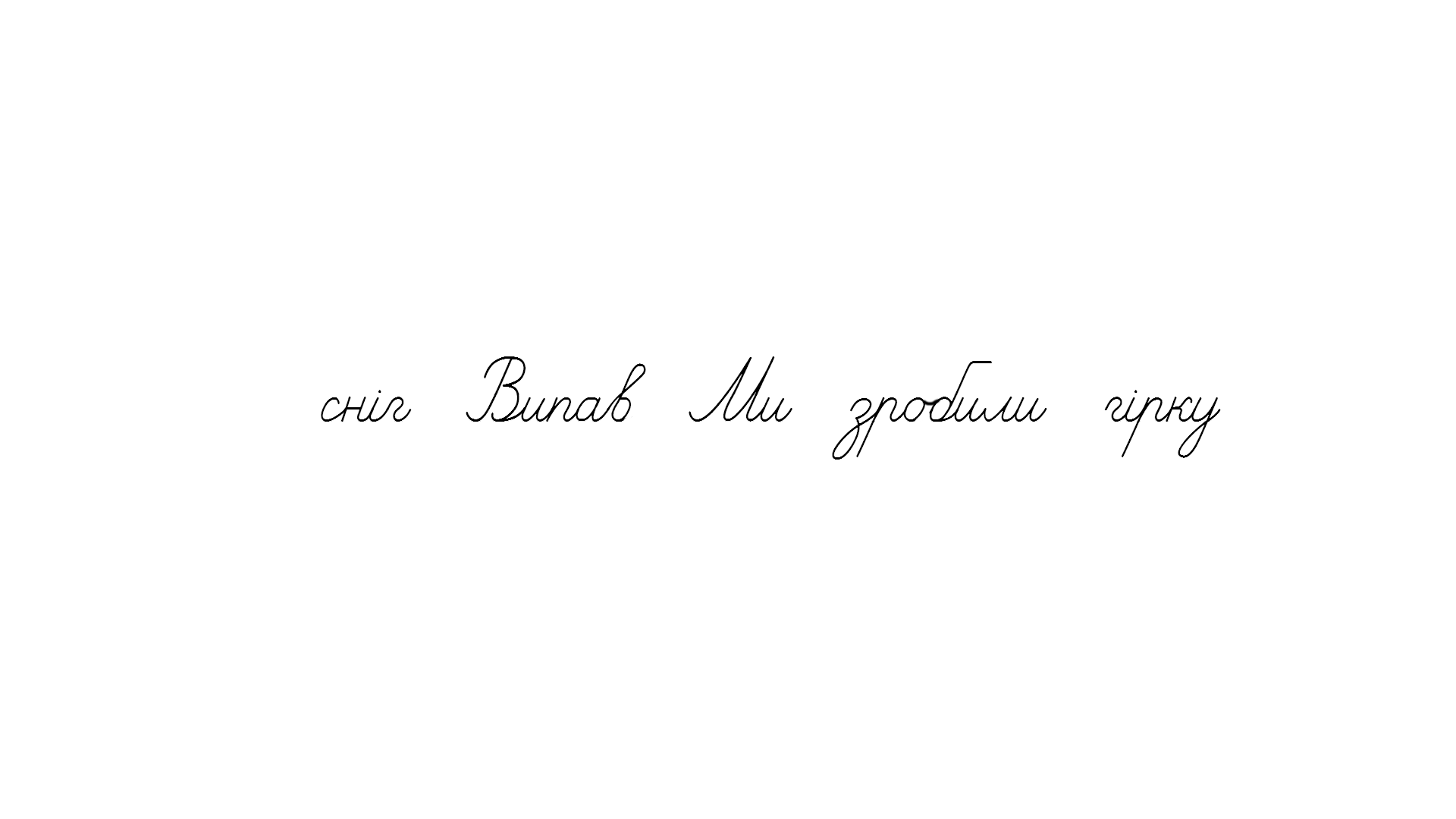 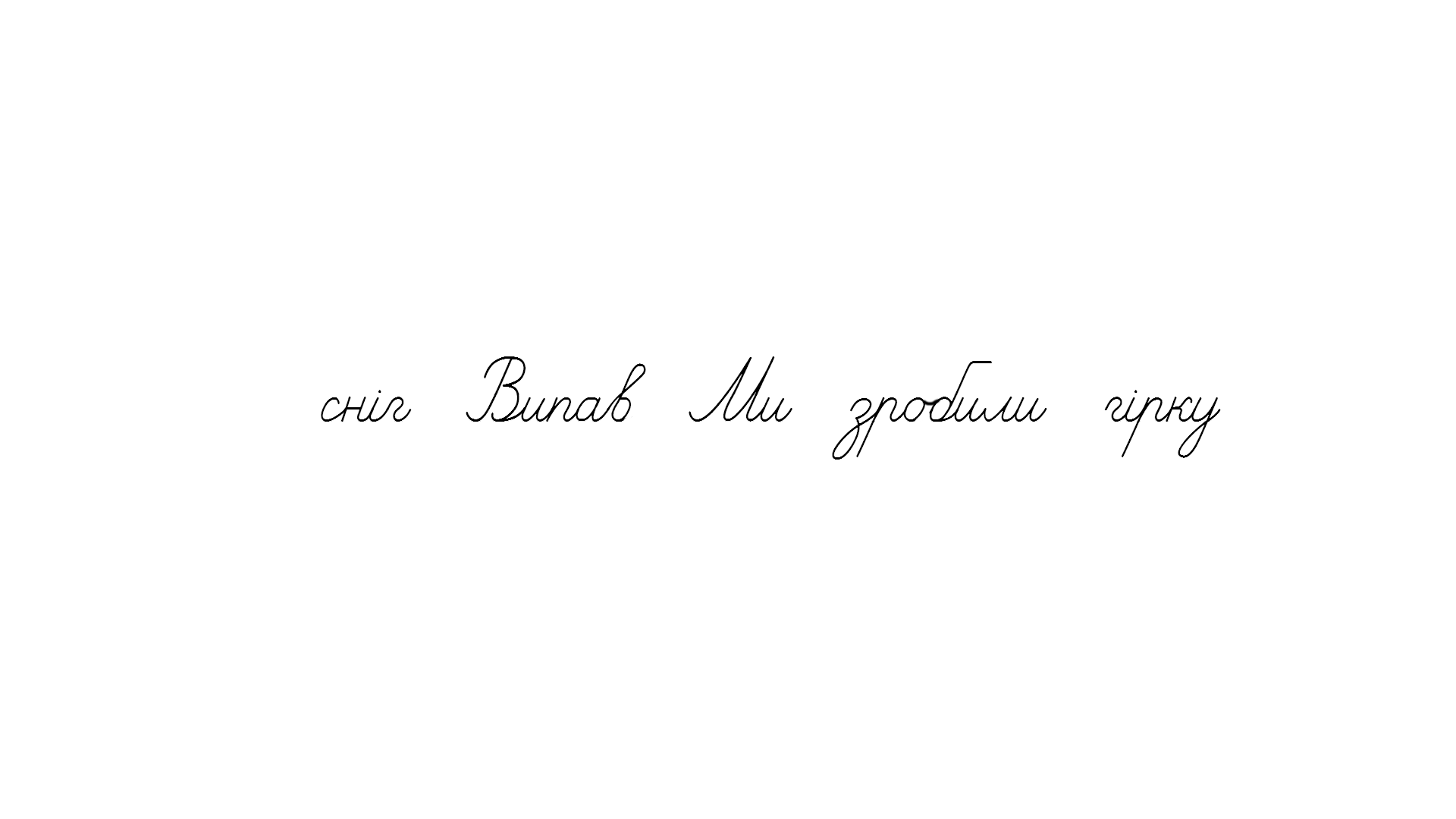 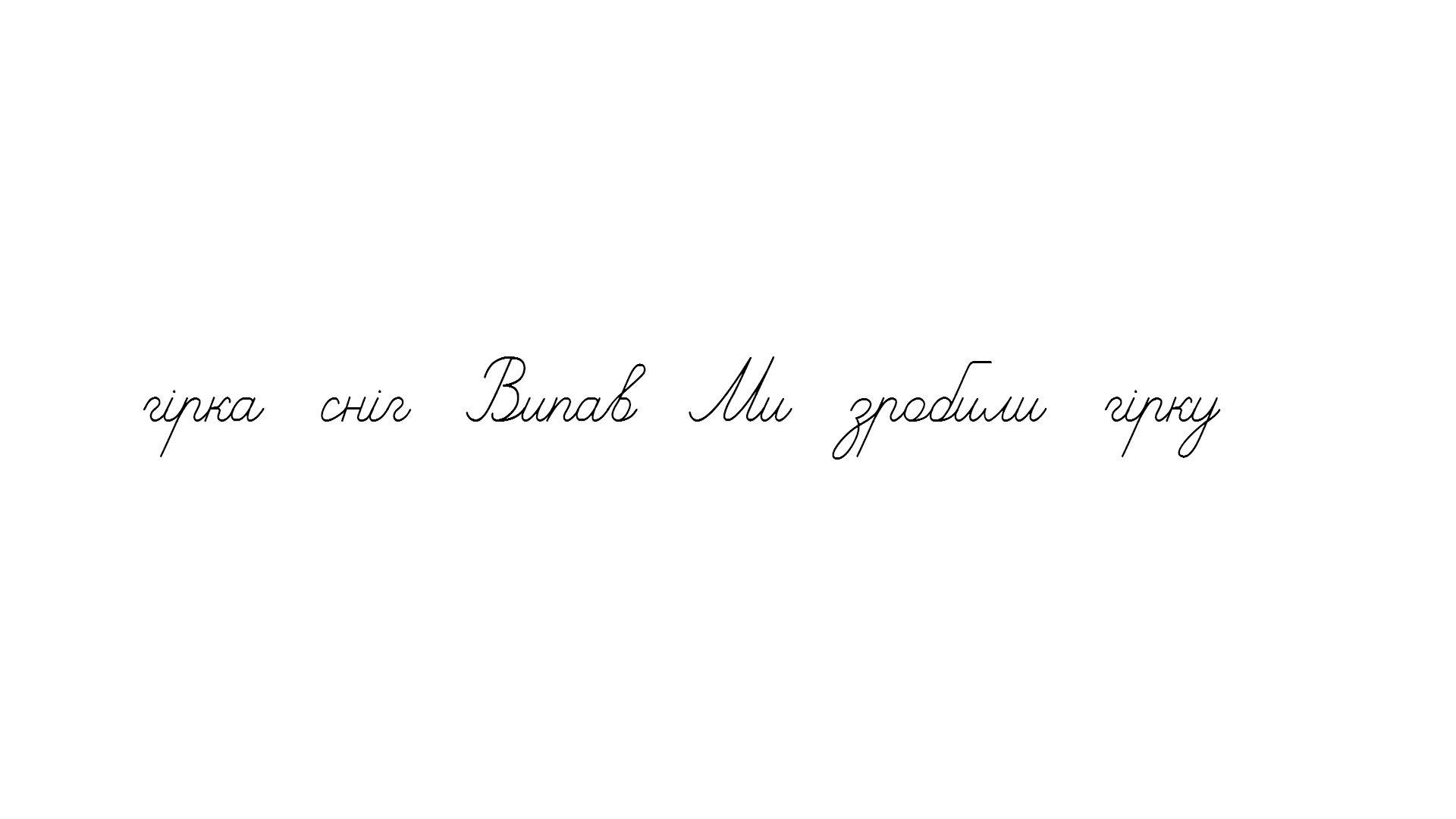 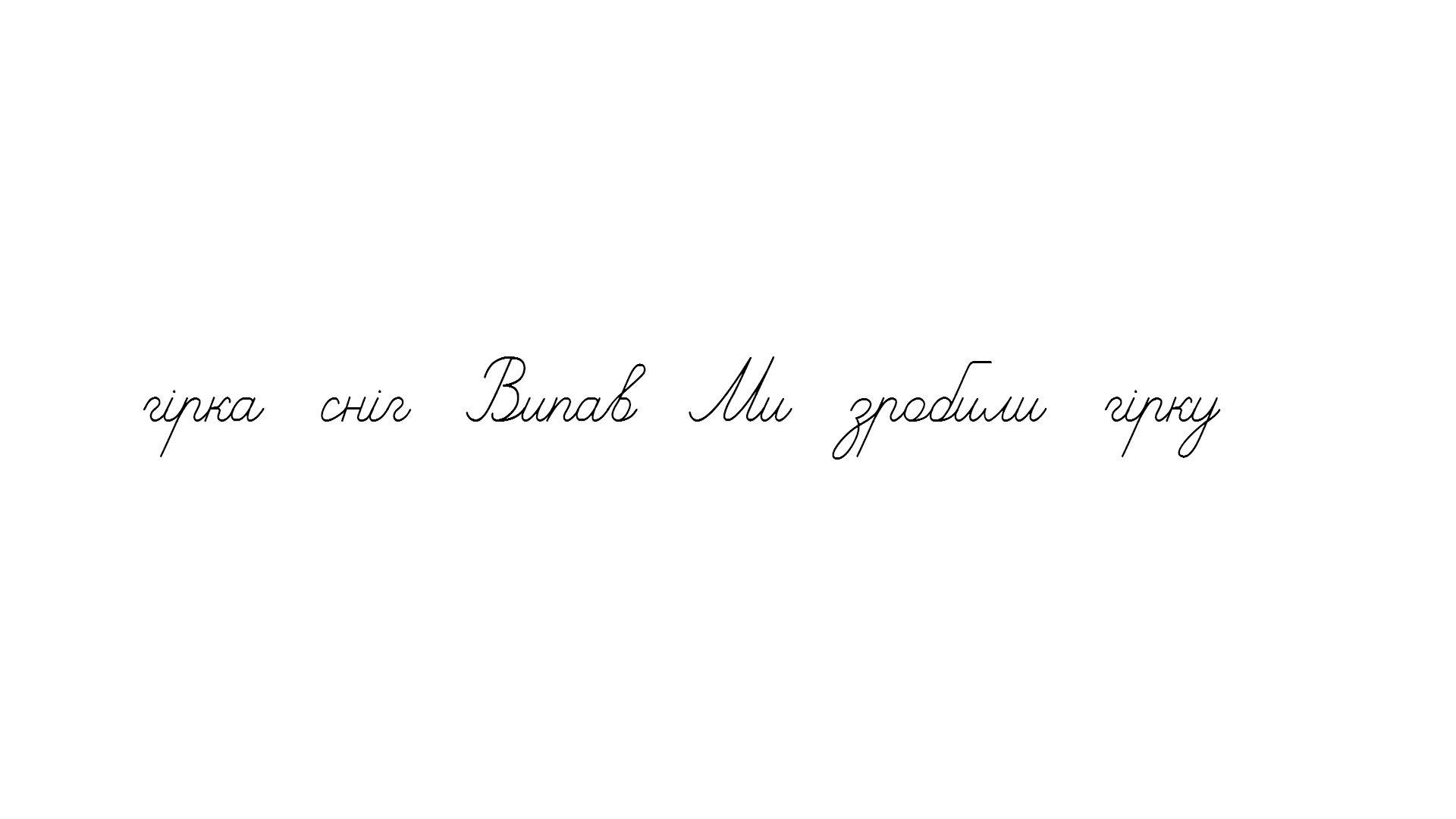 Сторінка
4
Сьогодні
Пальчикова гімнастика
04.01.2024
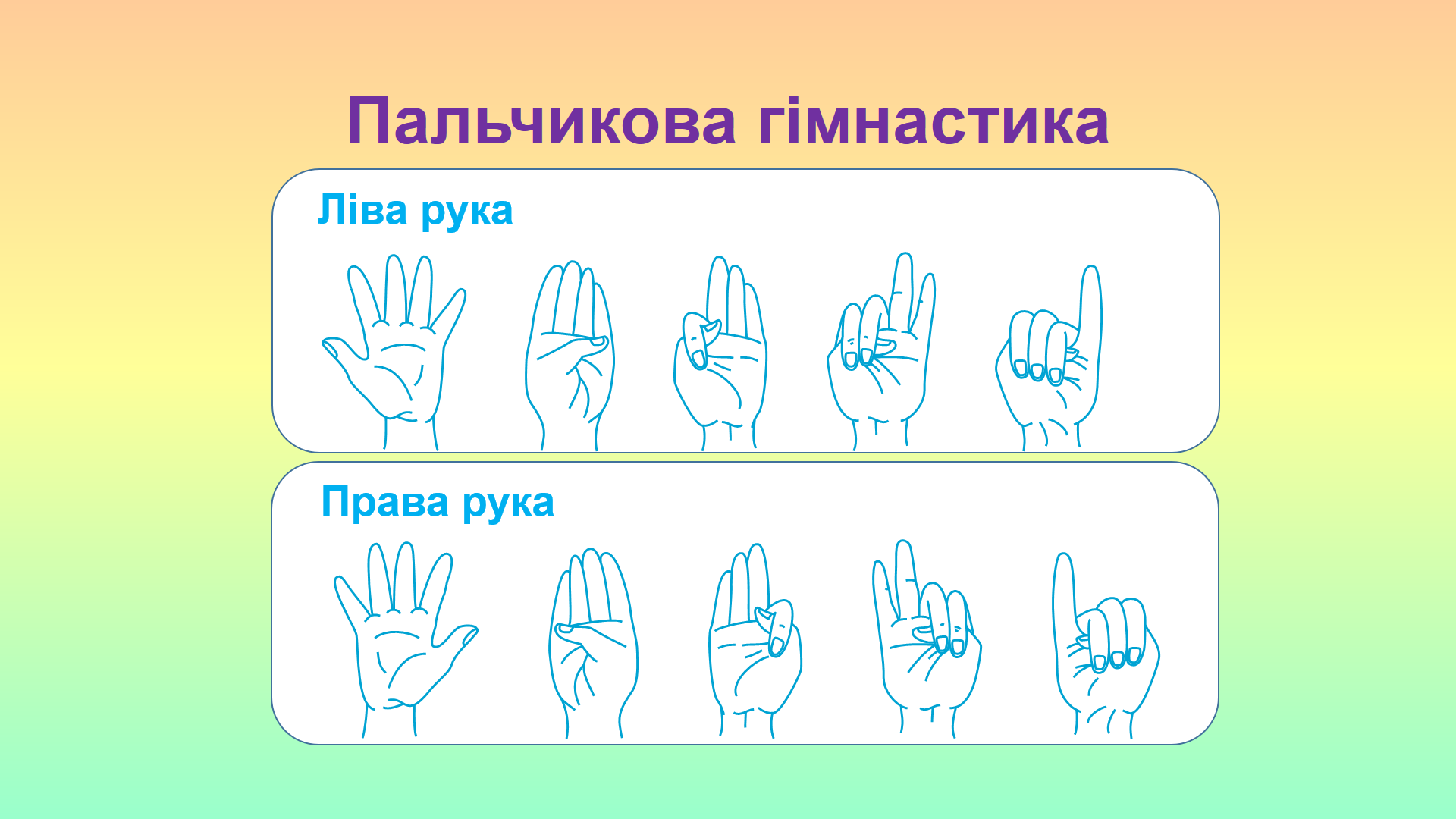 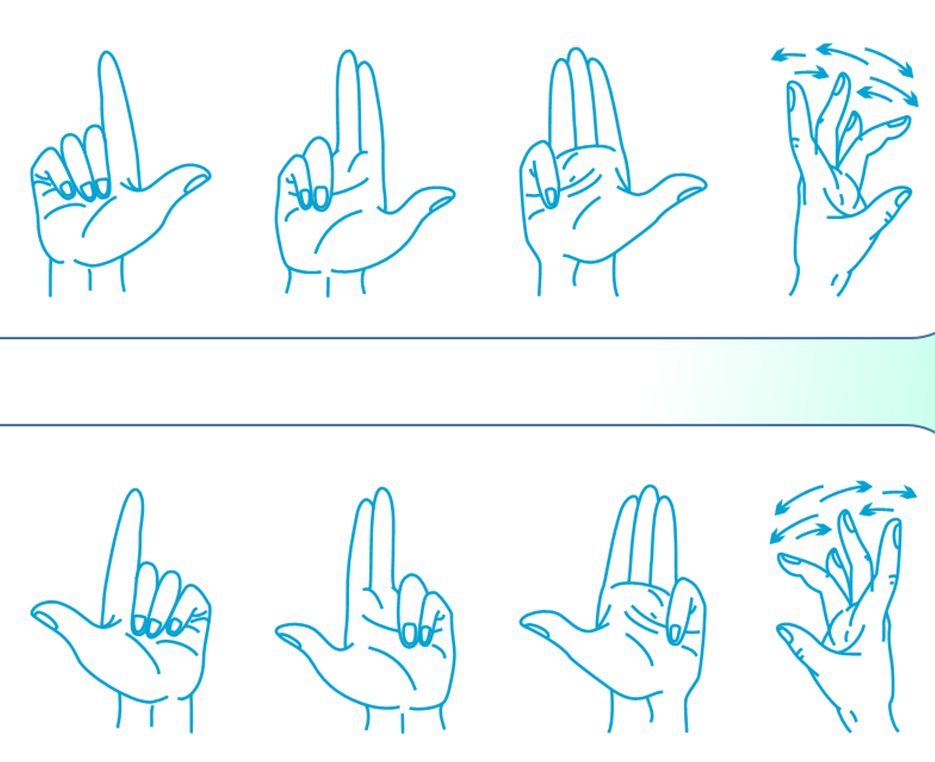 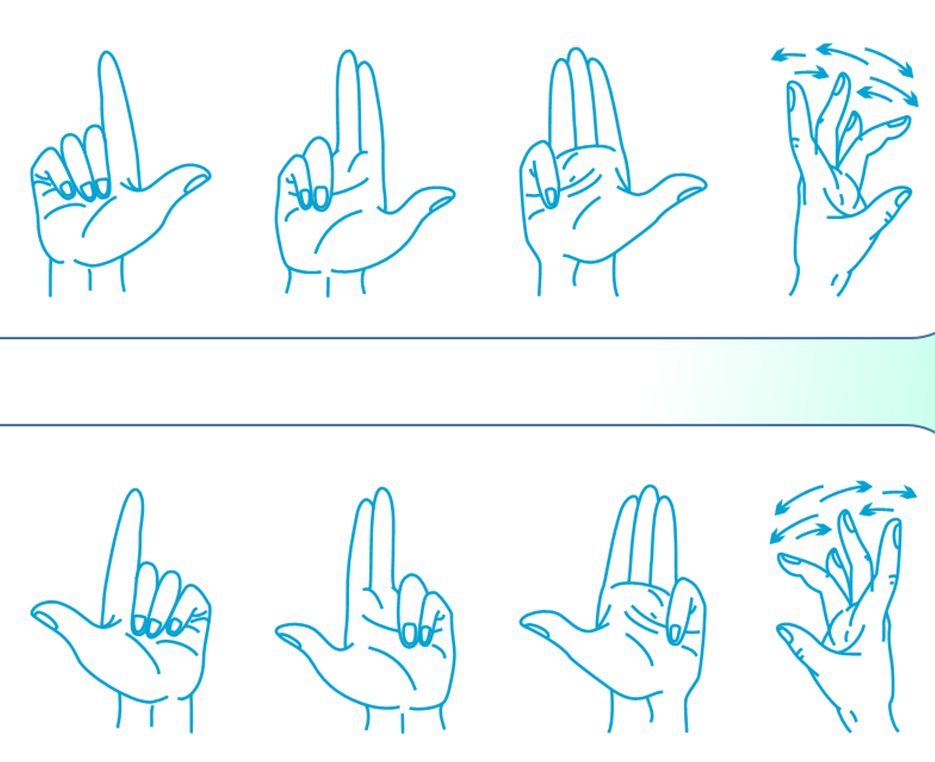 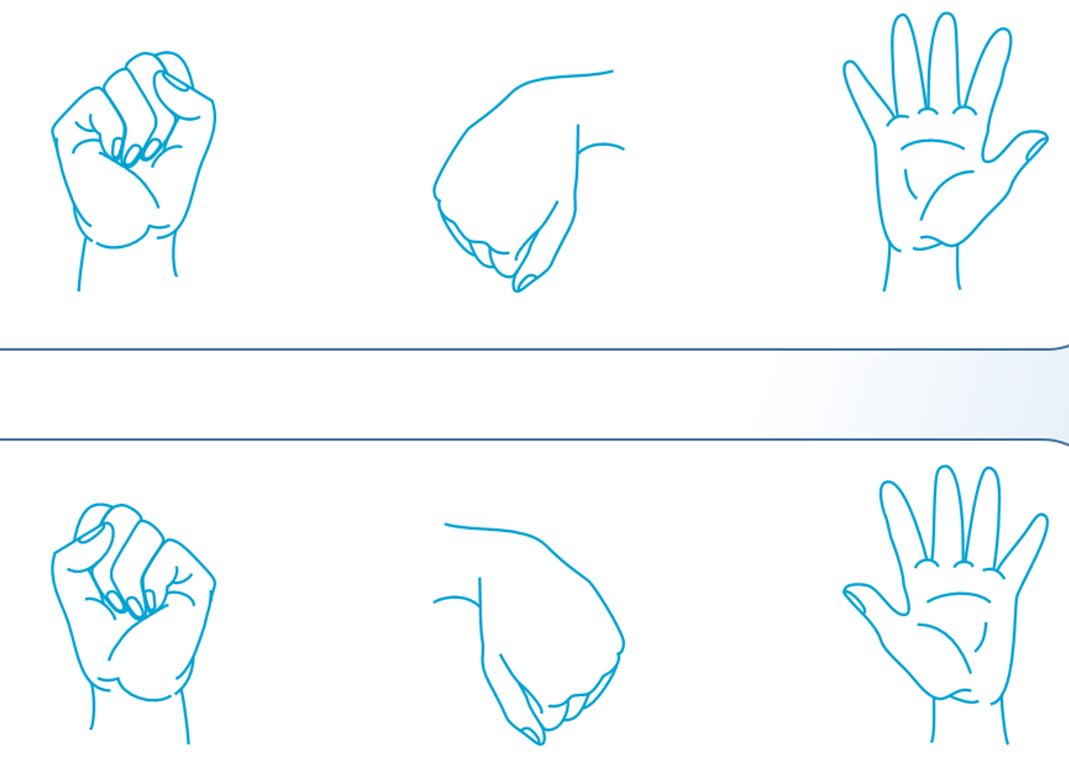 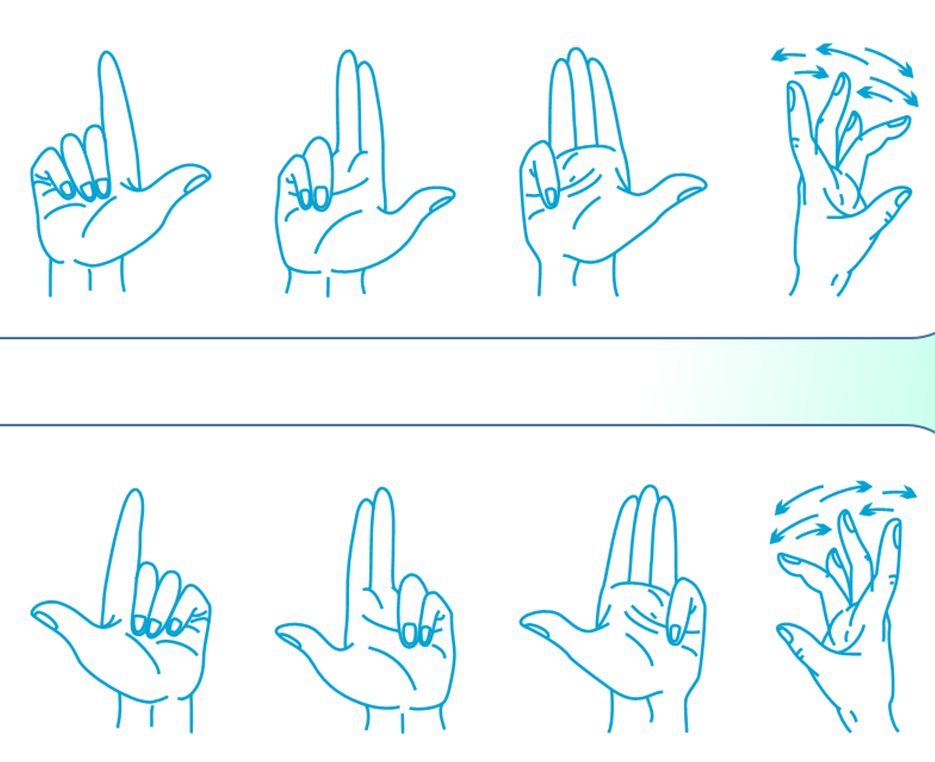 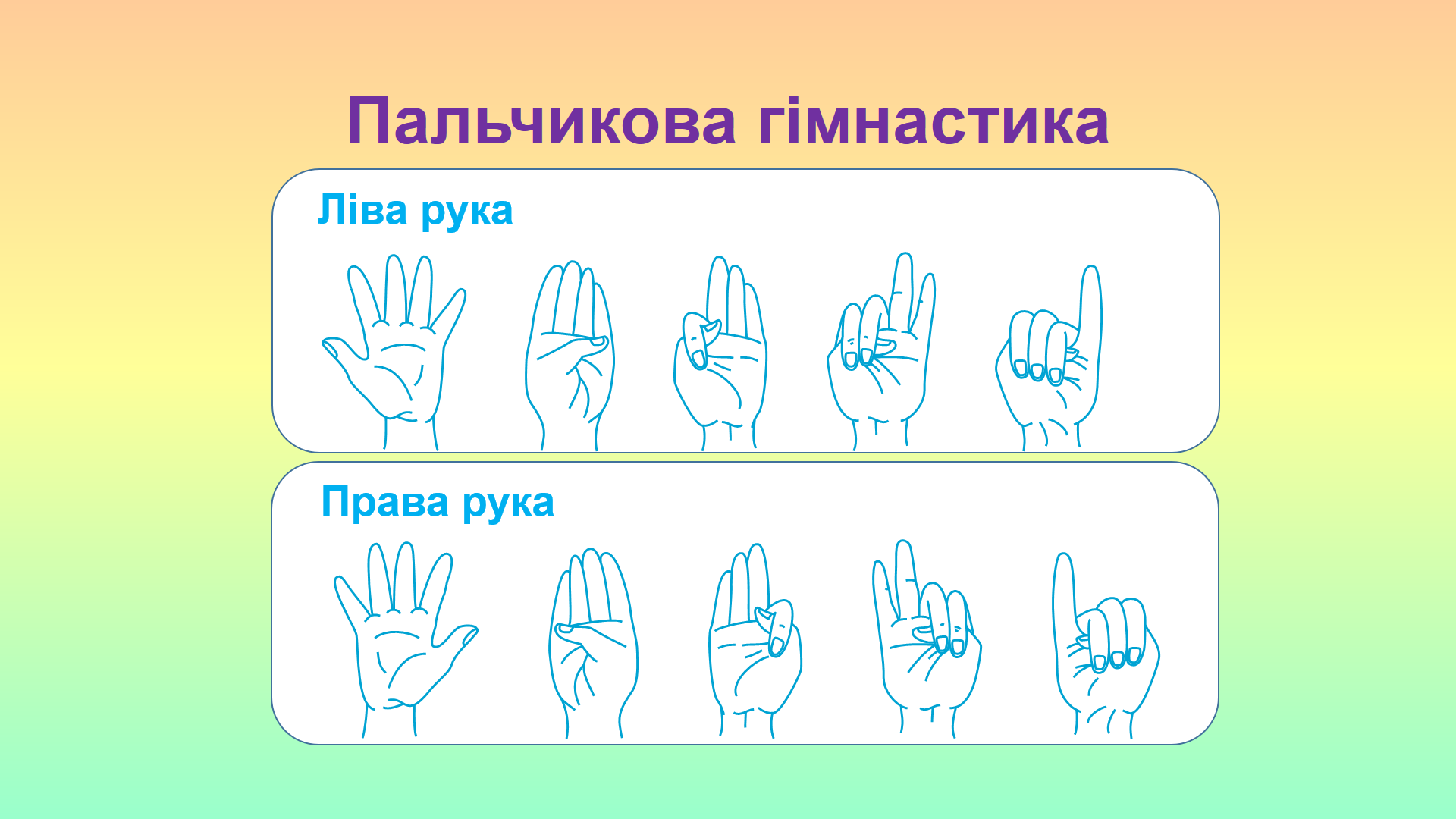 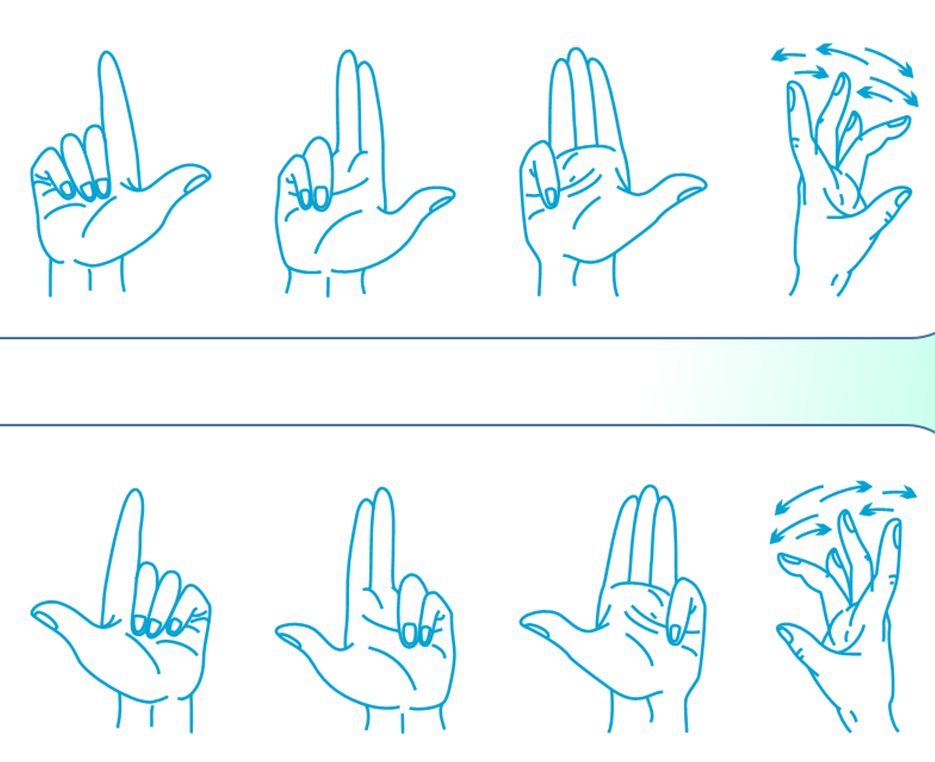 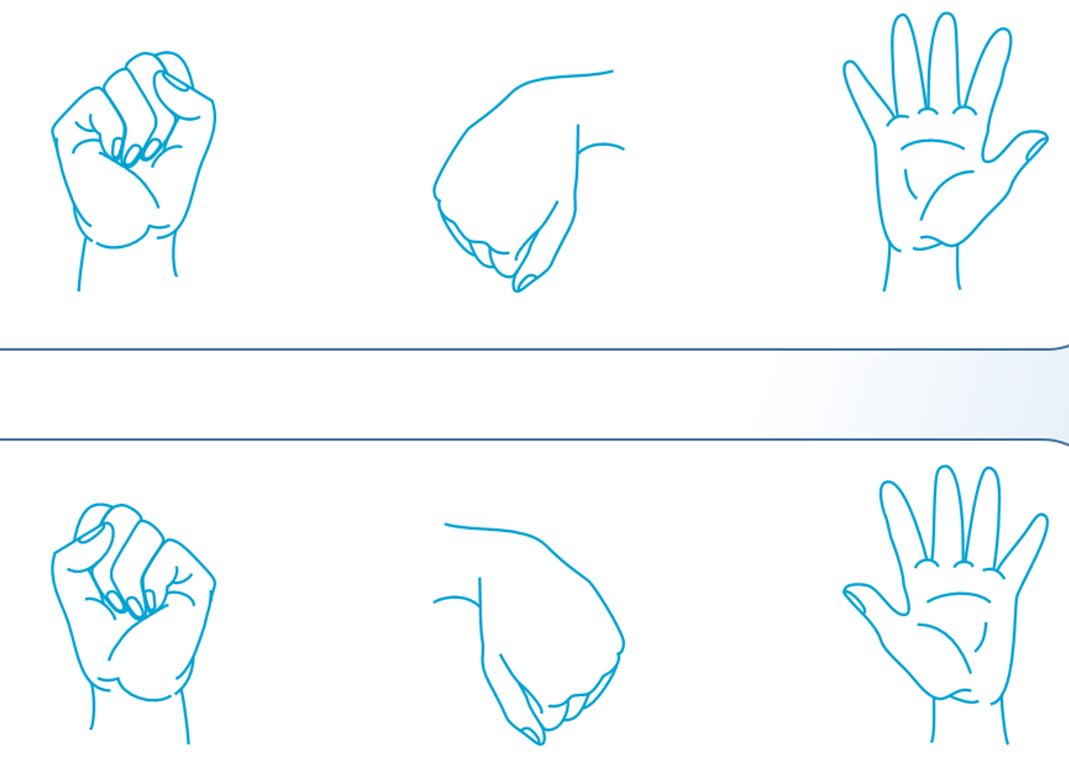 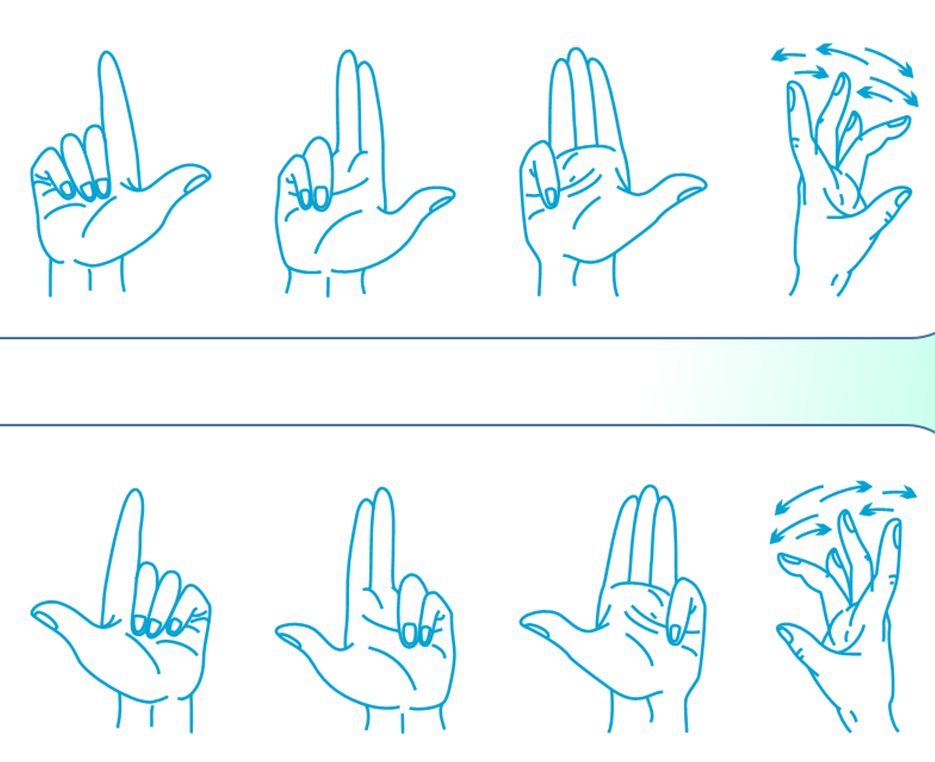 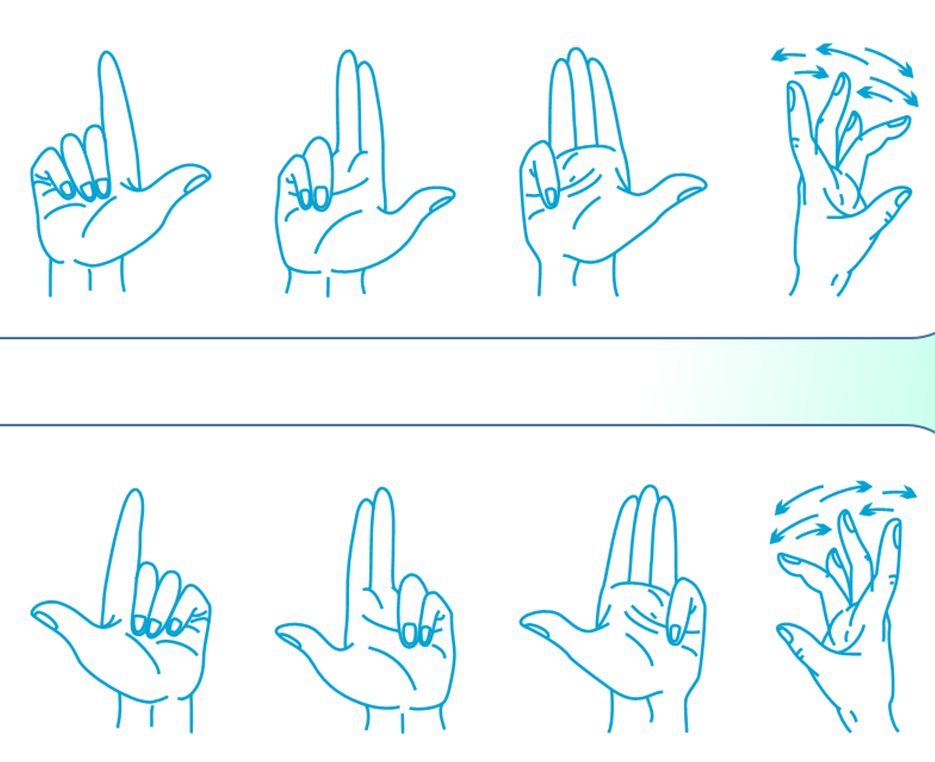 Прочитай речення на наступних рядках. Пригадай, як пишеться перше слово в реченні, що ставиться в кінці речення. Напиши за зразком.
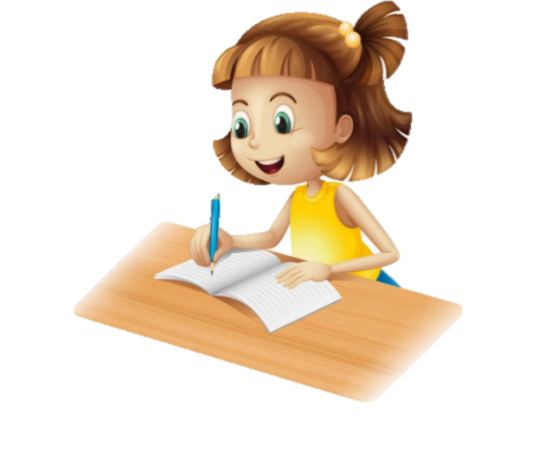 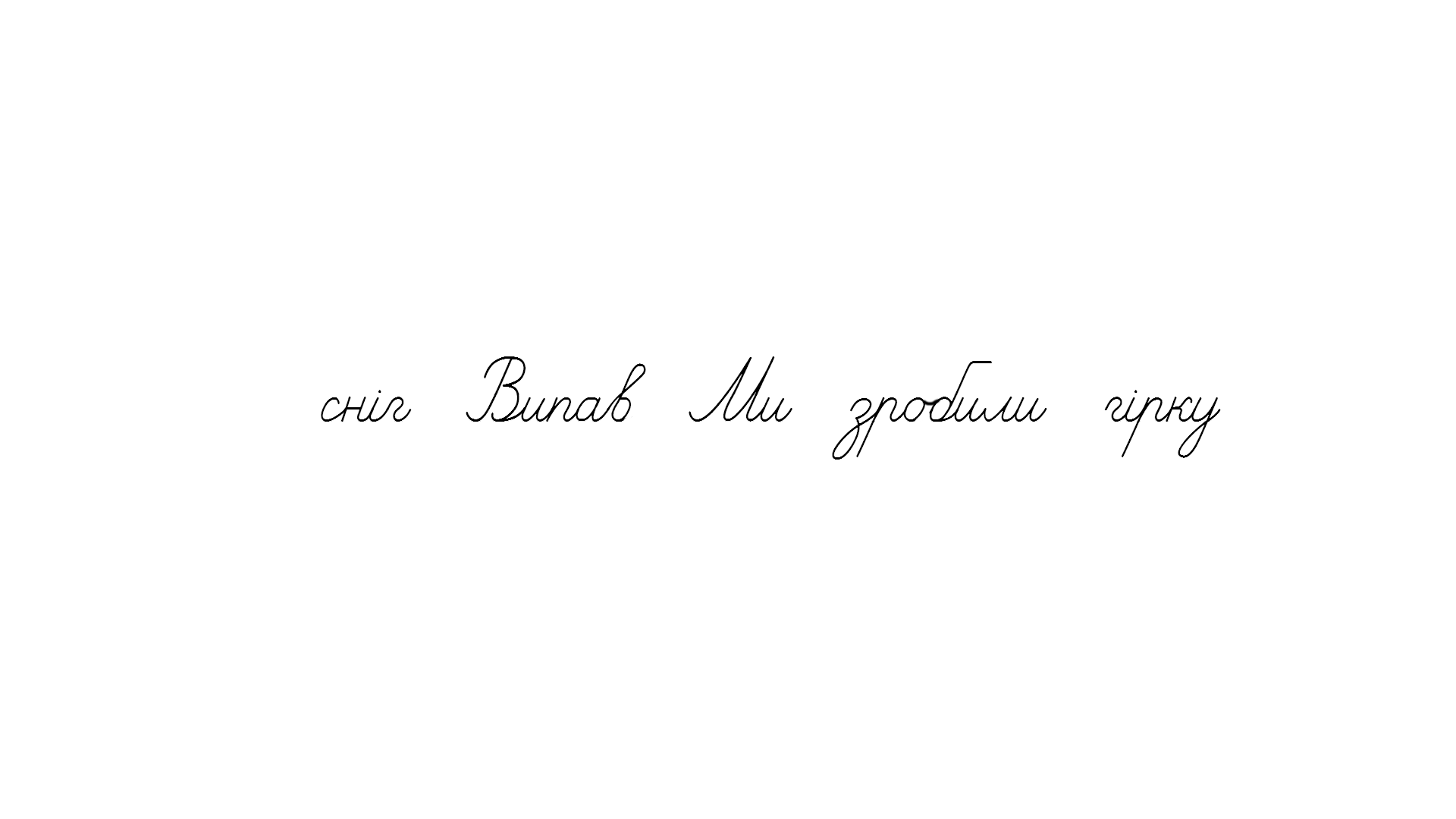 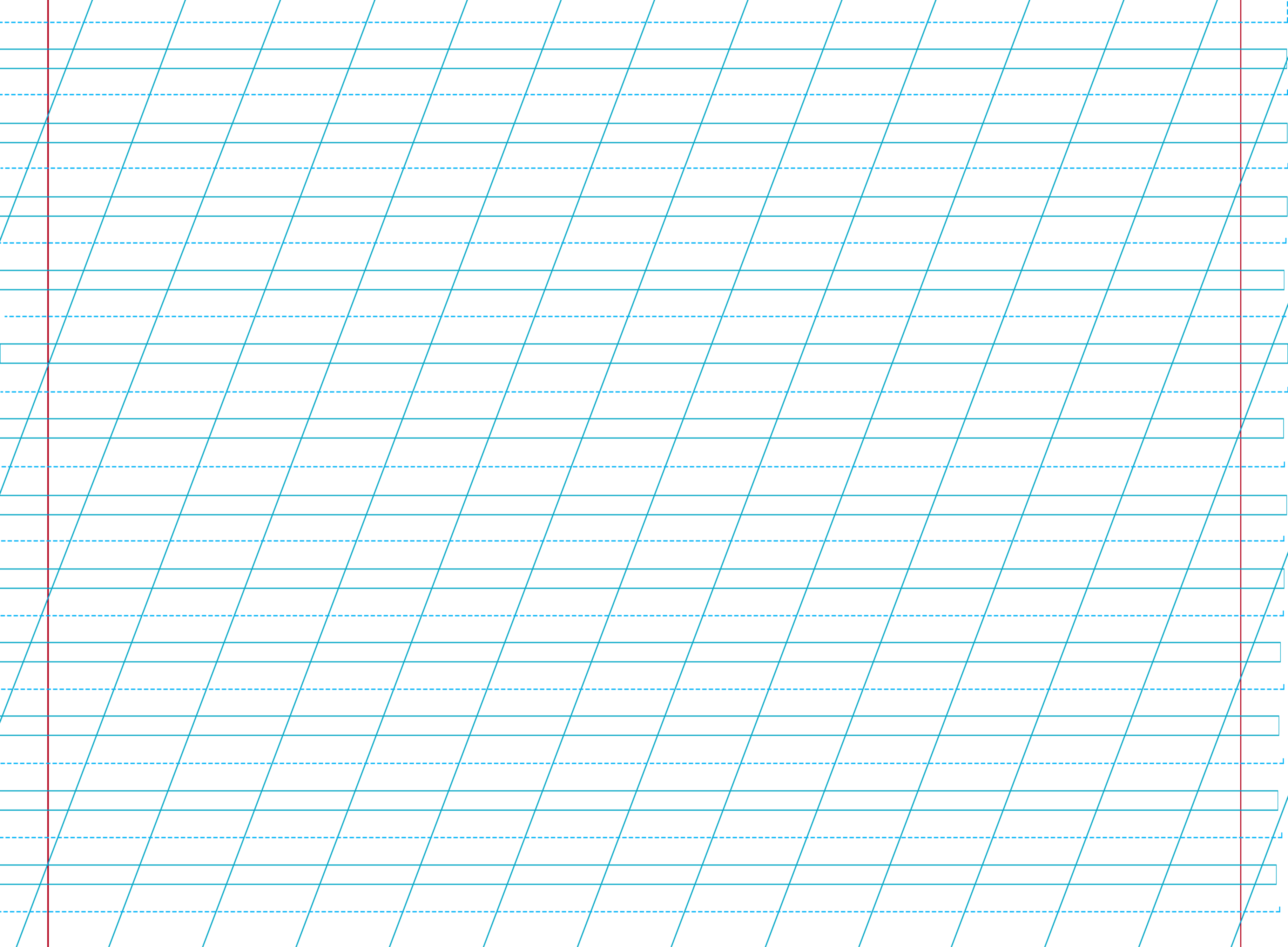 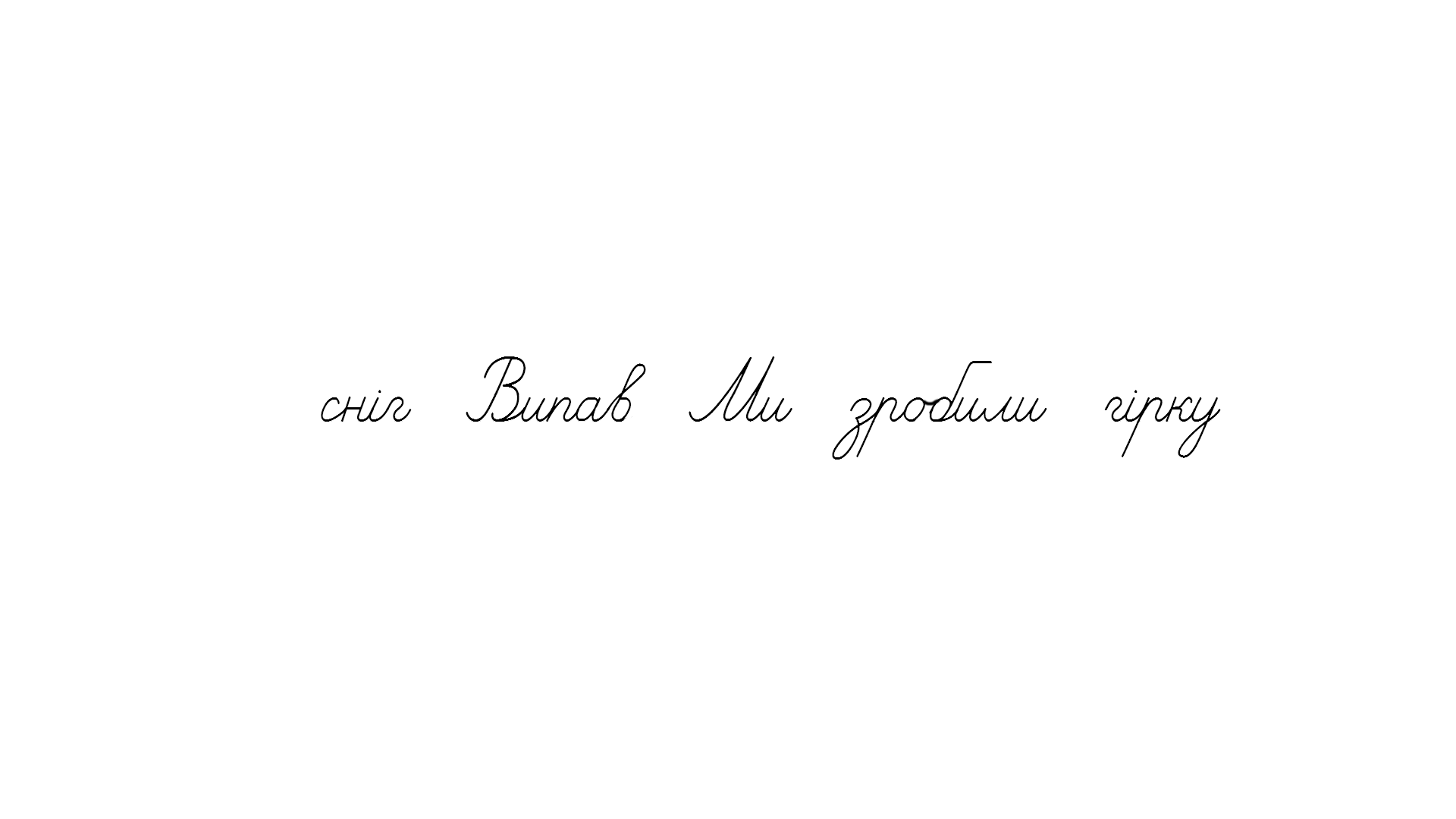 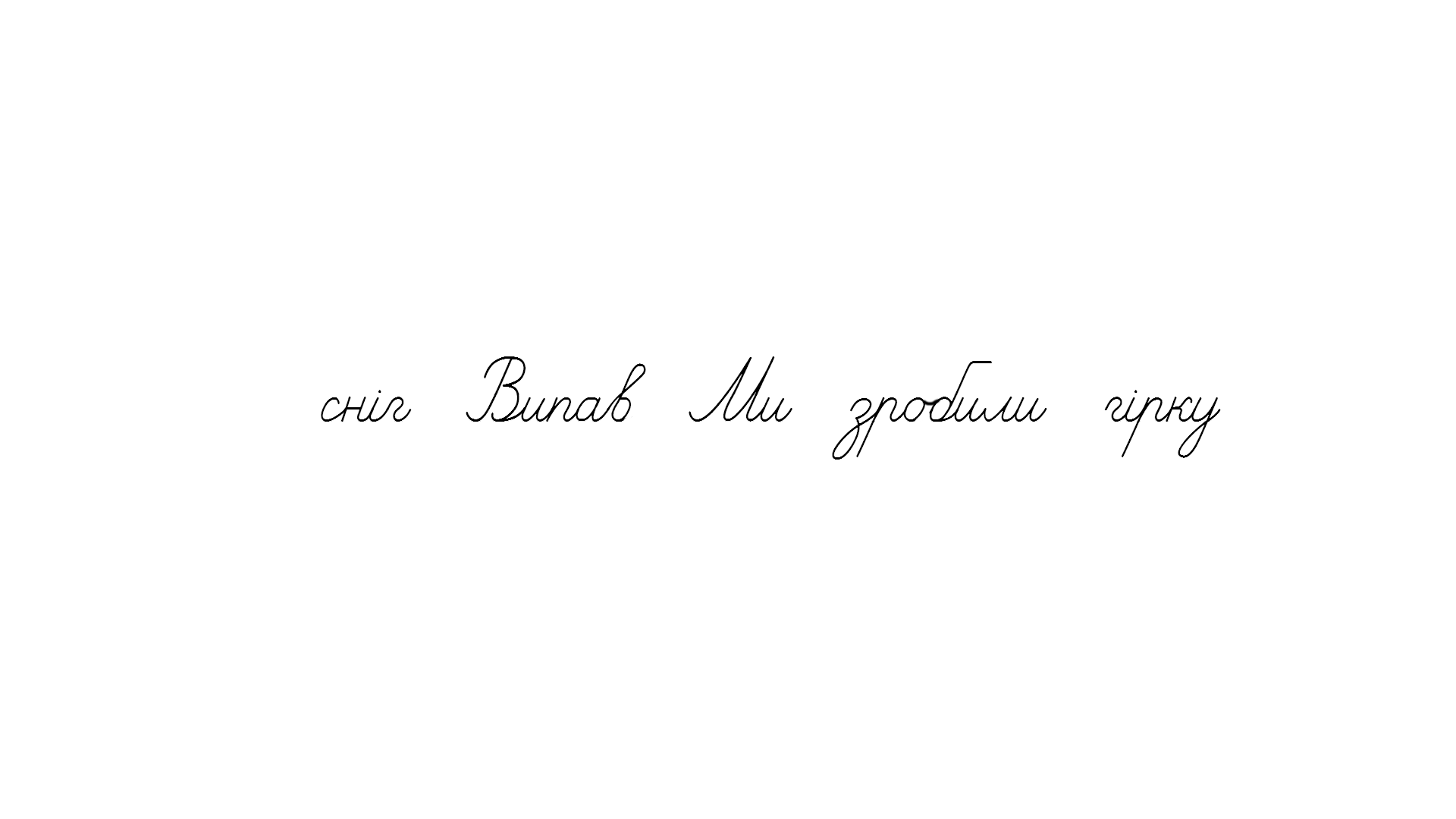 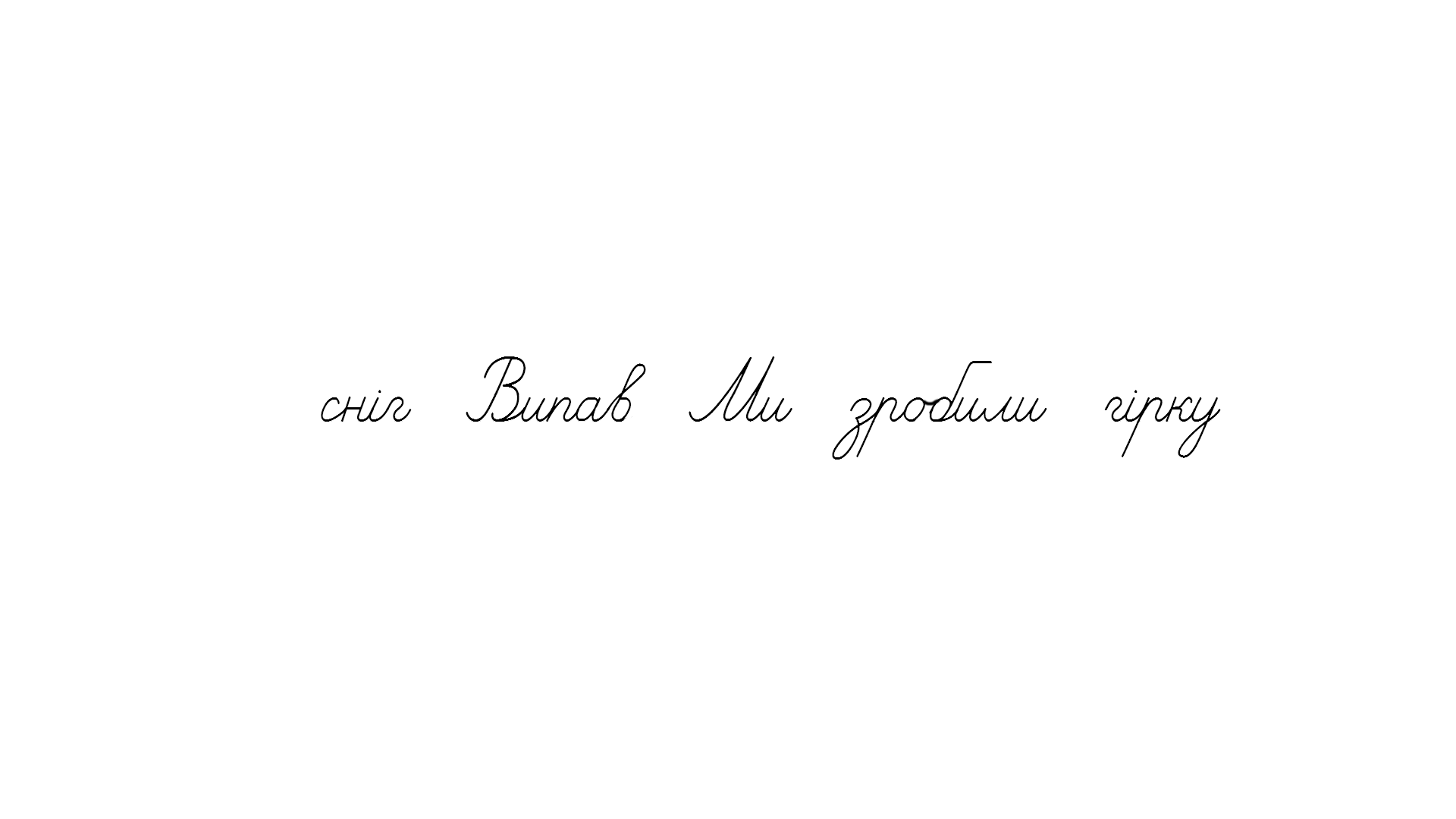 .
.
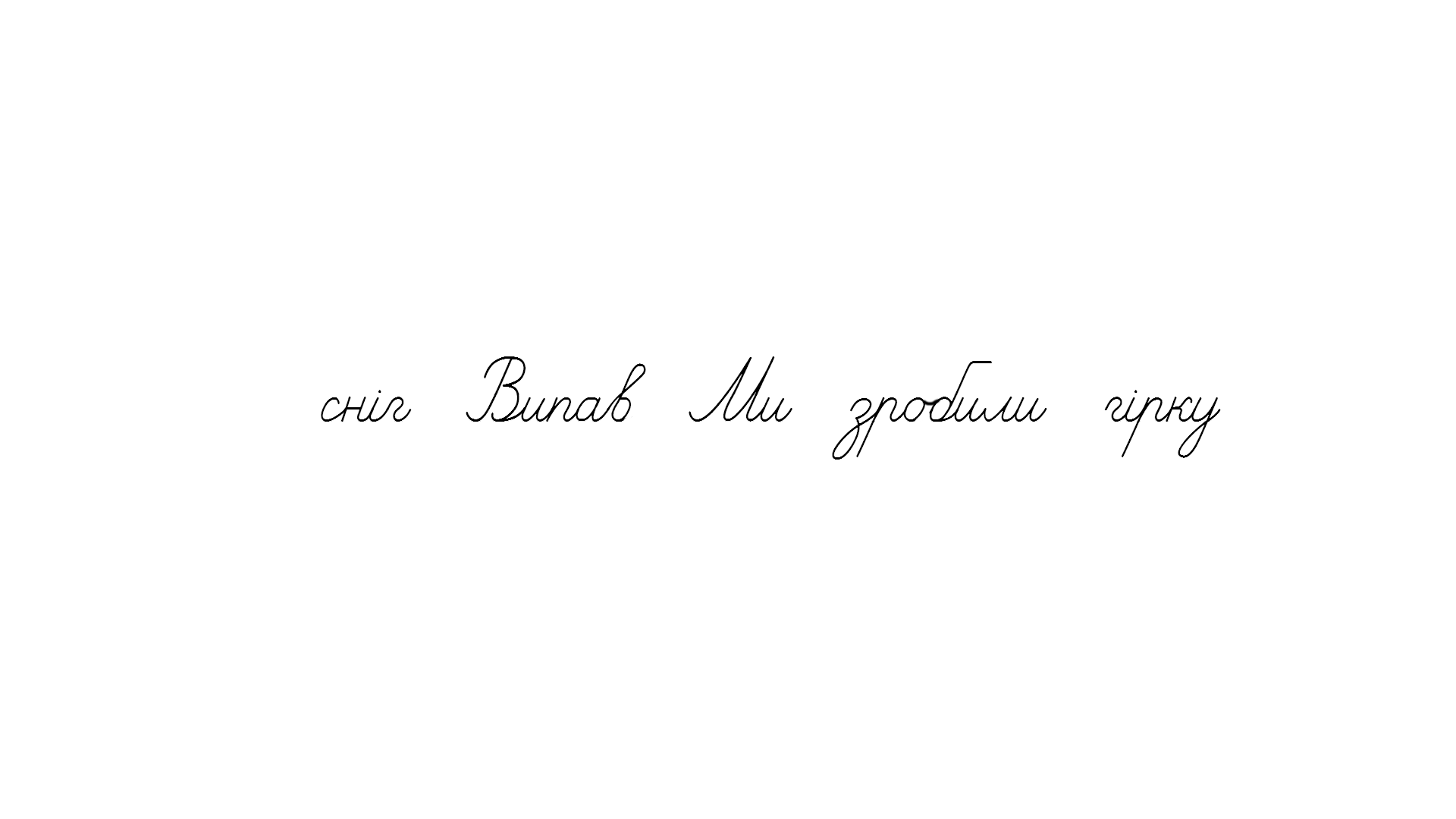 .
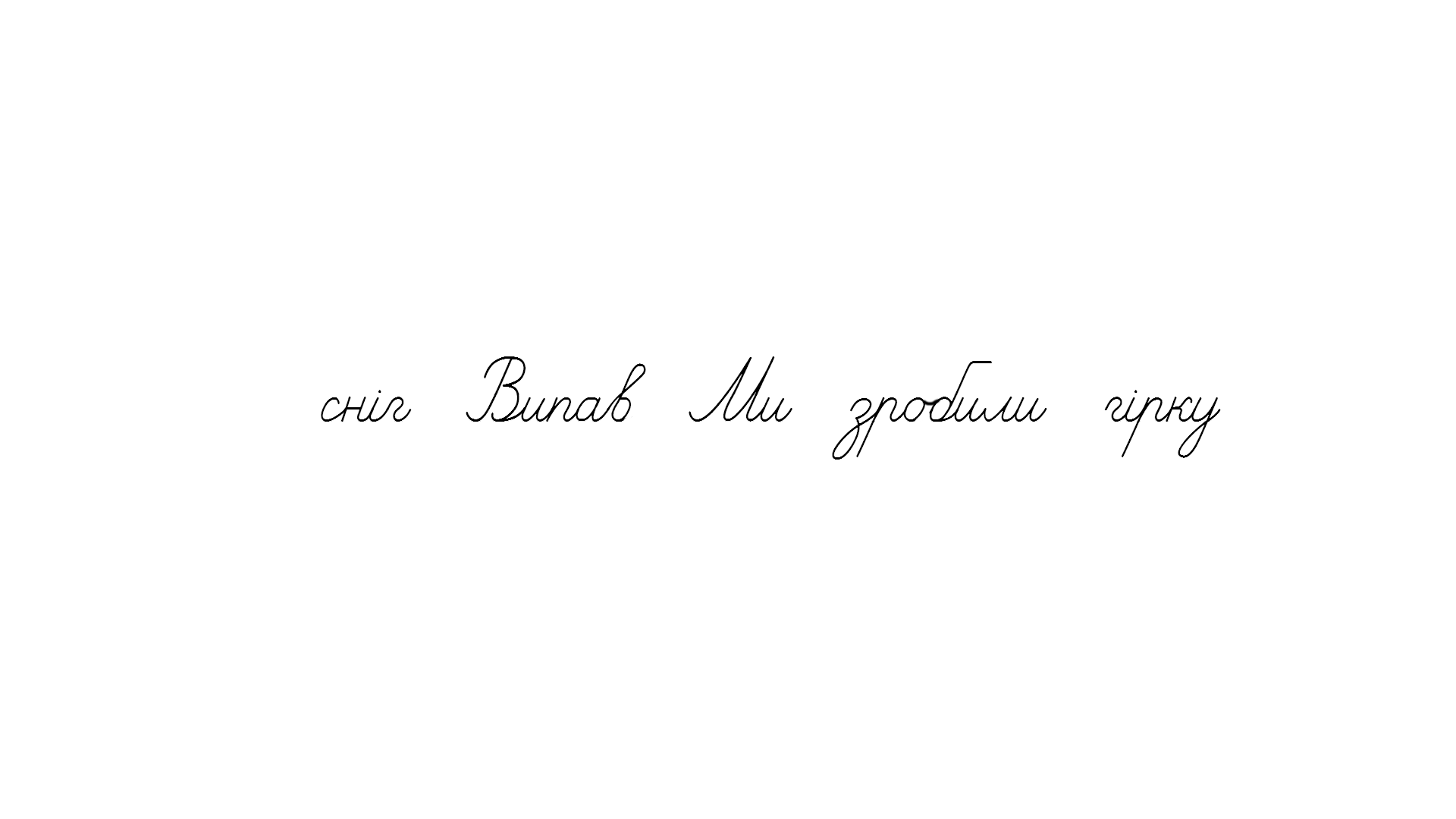 .
Сторінка
4
Прочитай друковане речення в наступному рядку. 
Напиши його рукописними буквами.
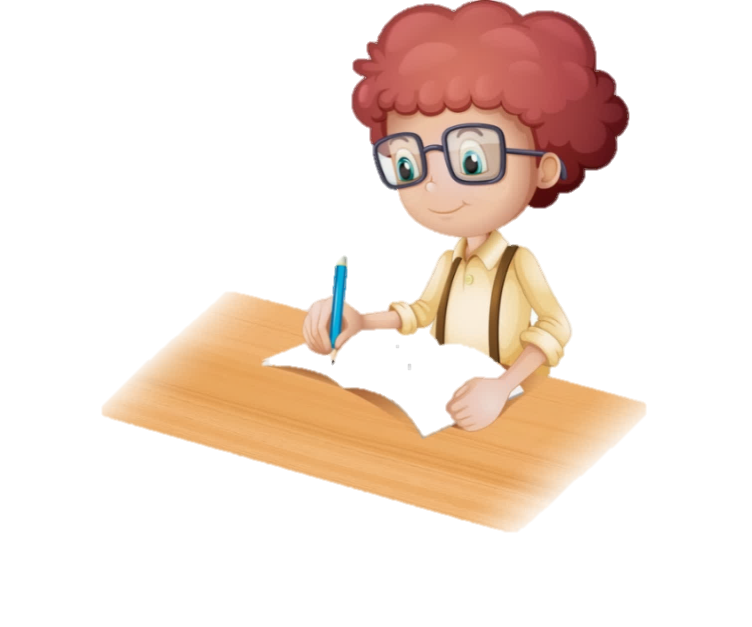 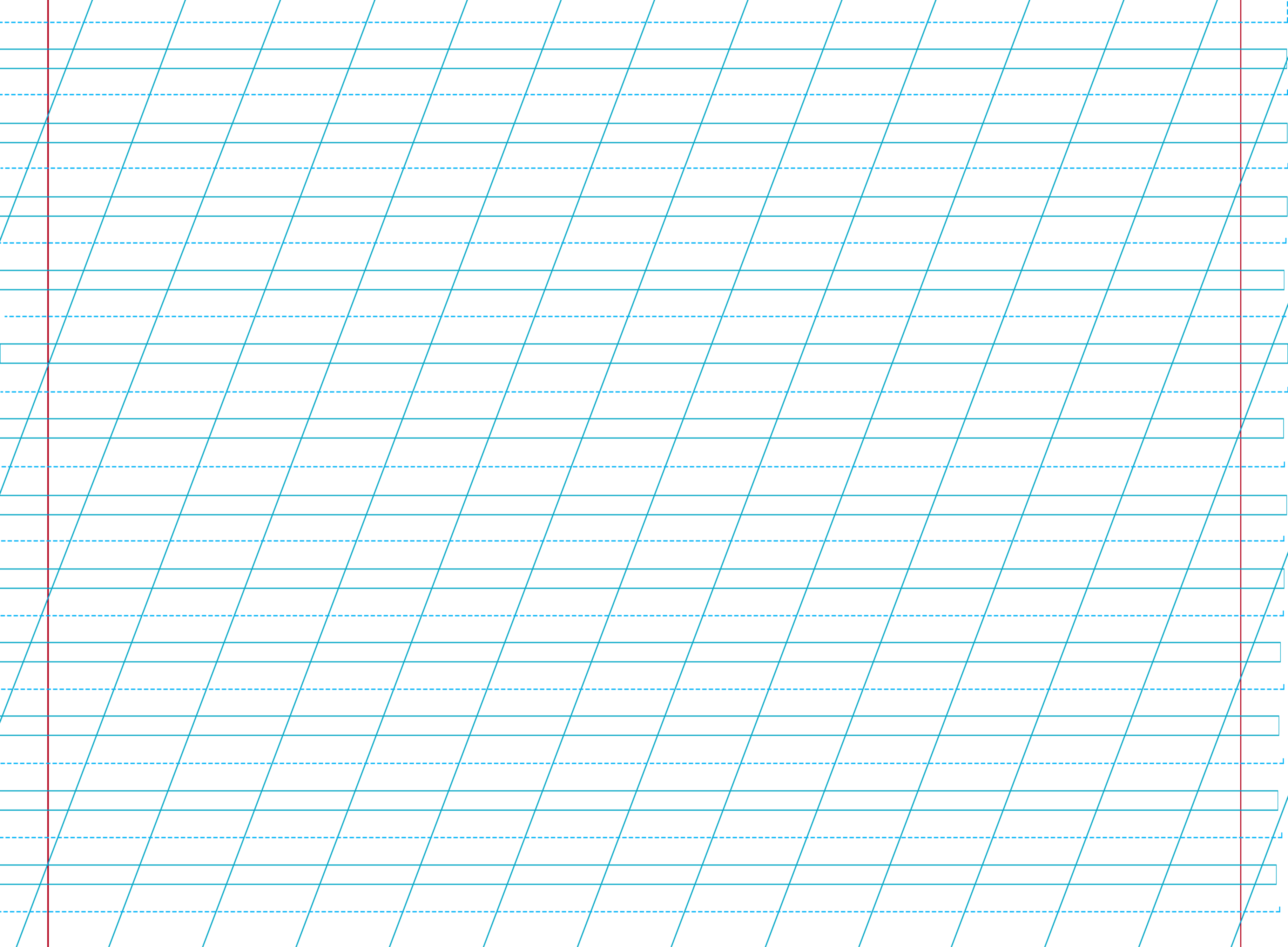 Коло гірки багато дітей.
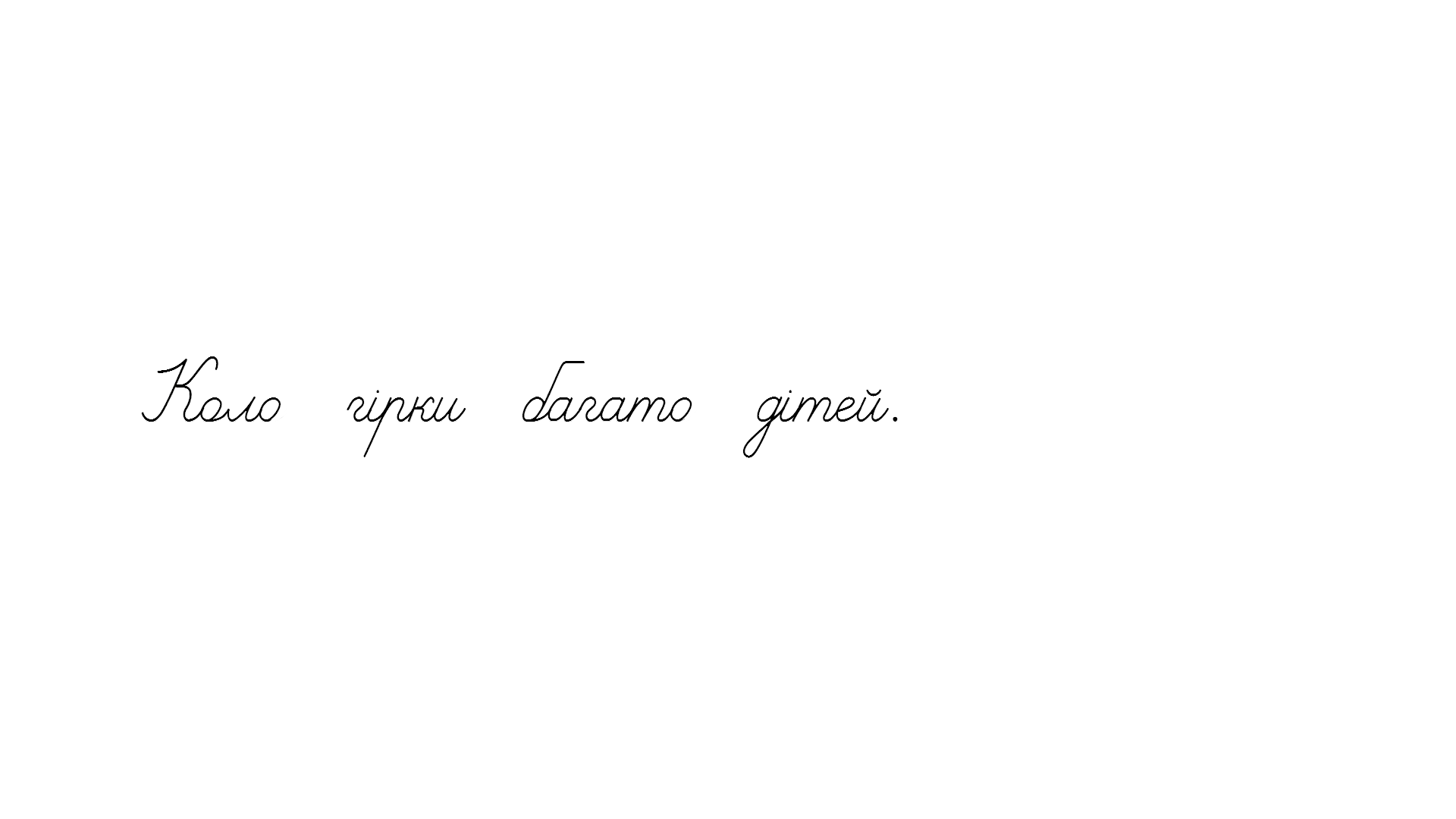 Сторінка
4
Склади слово з поданих букв унизу сторінки і запиши його. Розглянь малюнки й подумай, на якому з них зображено гірку
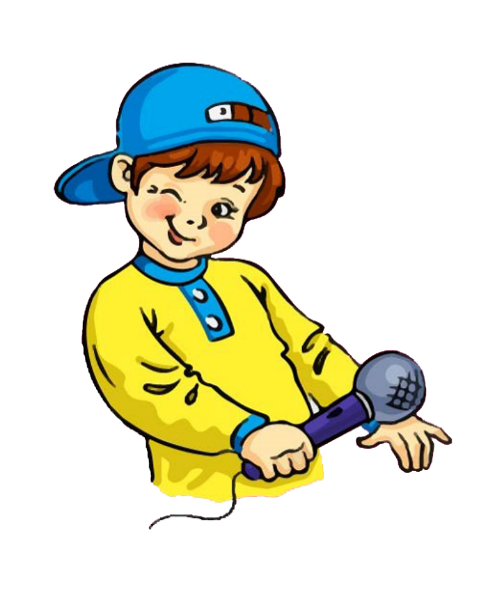 р г і а к
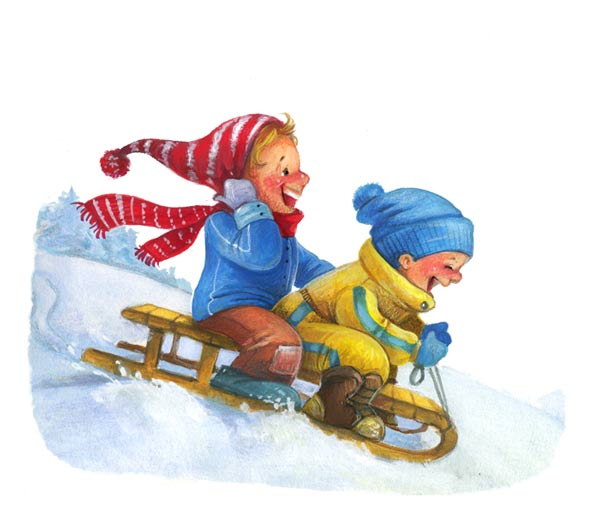 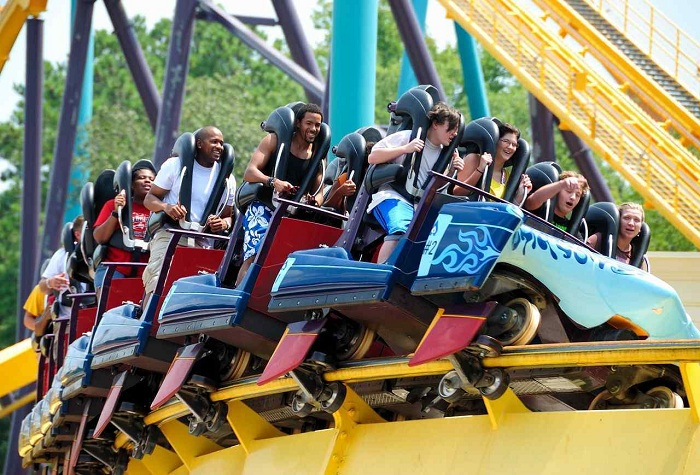 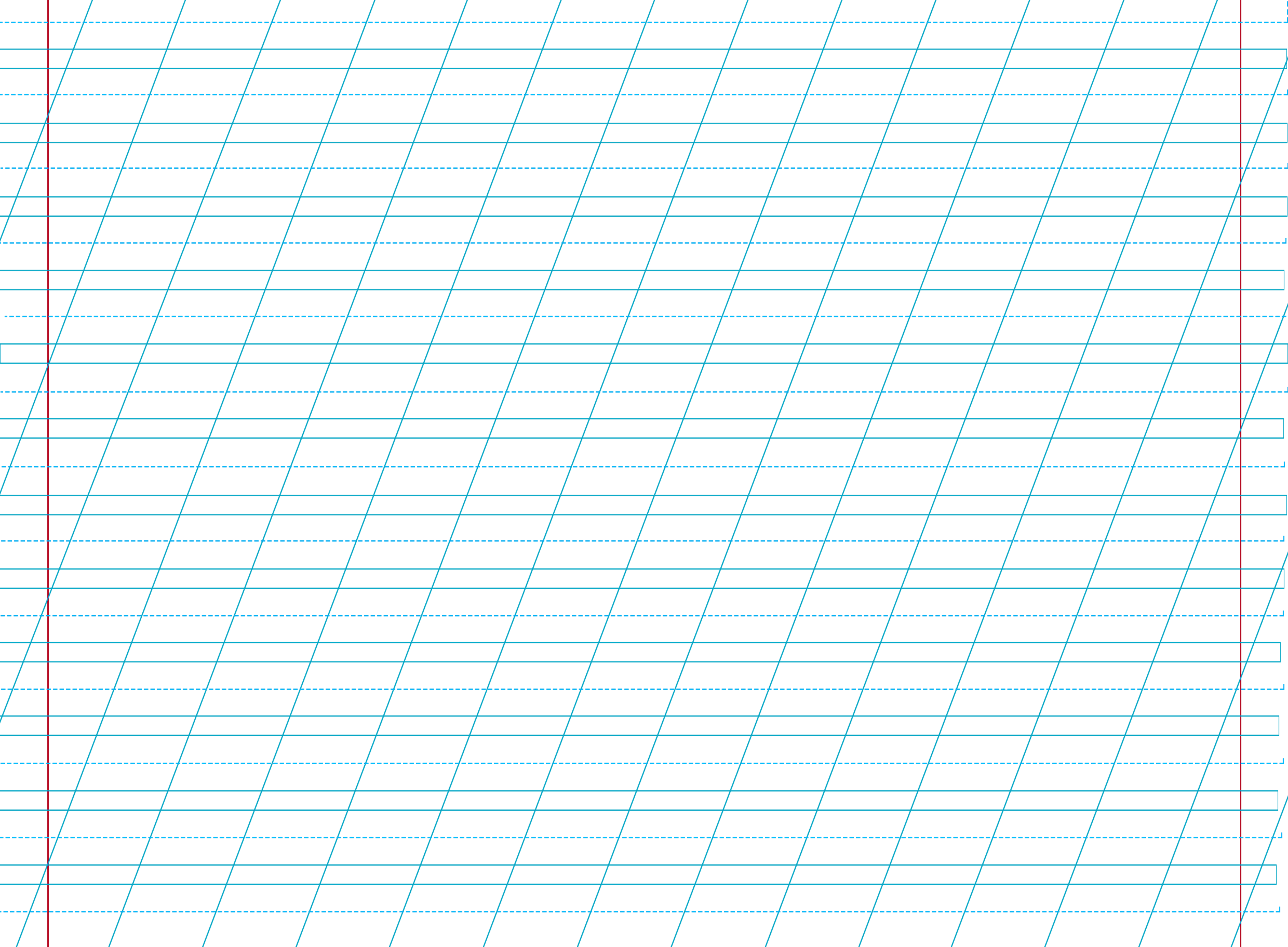 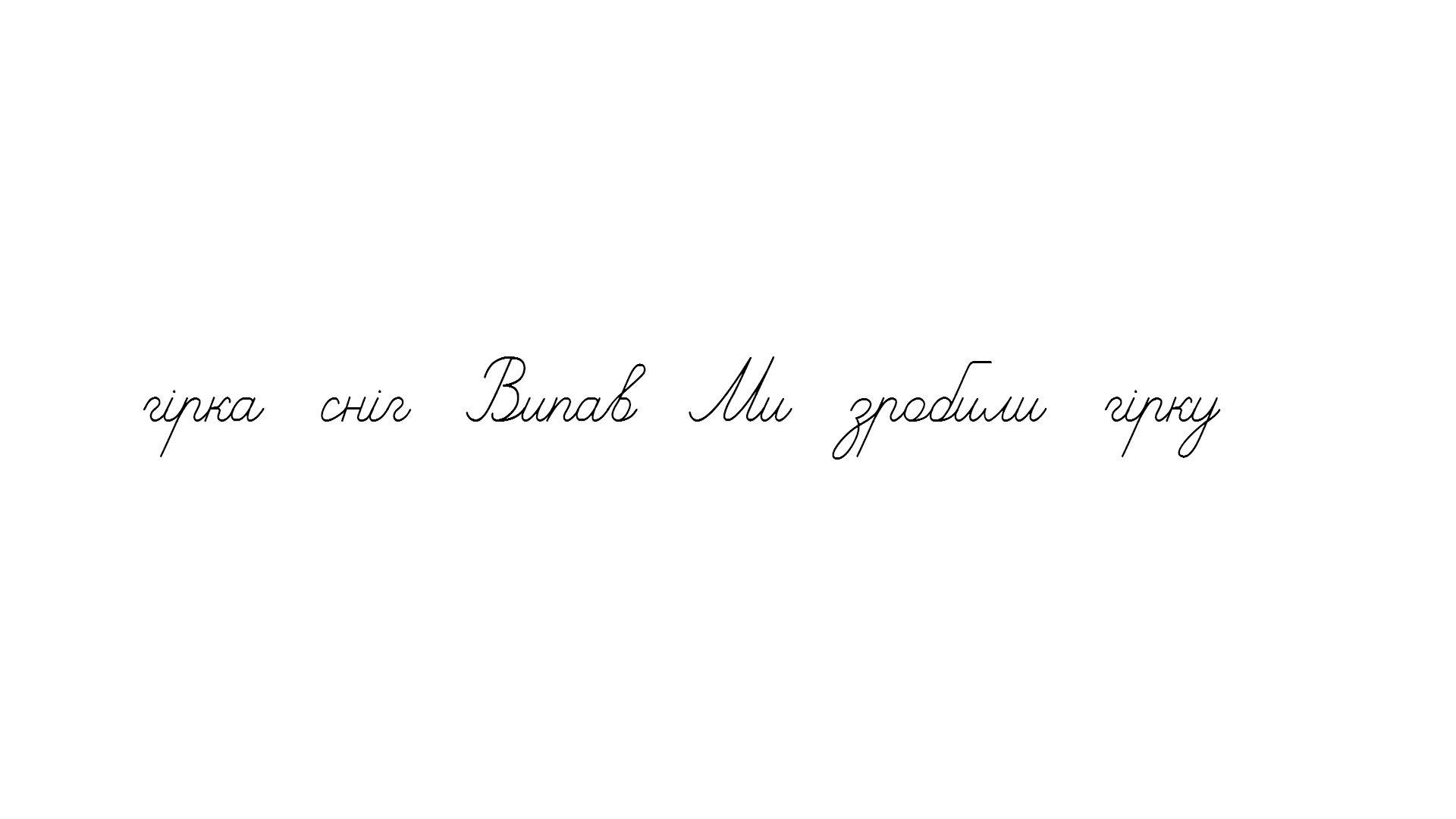 Сторінка
4
На горі дуби, під дубами гриби. 
На гілку сіла галка. 
На городі ростуть огірки і гарбузи.
Списування
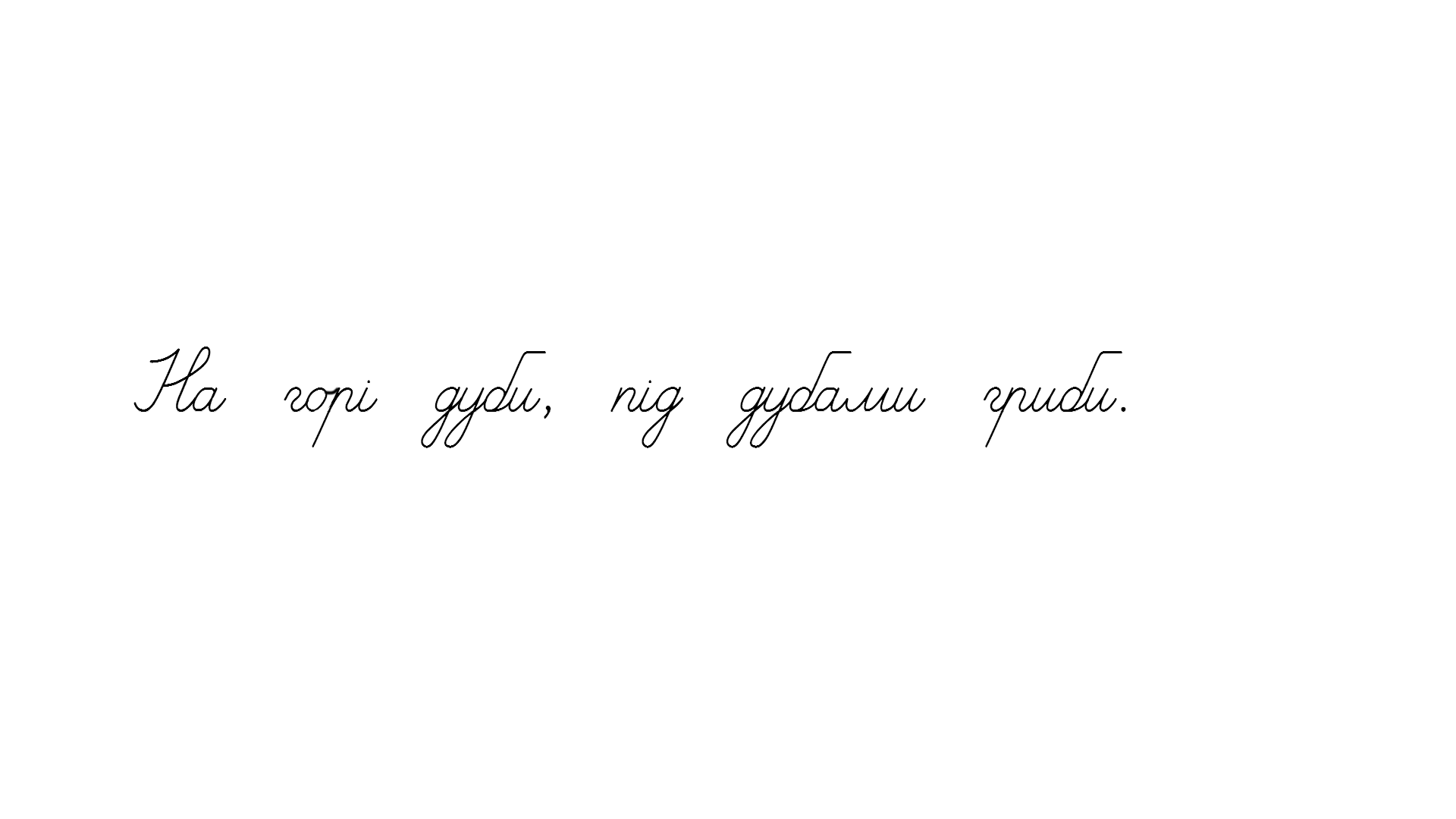 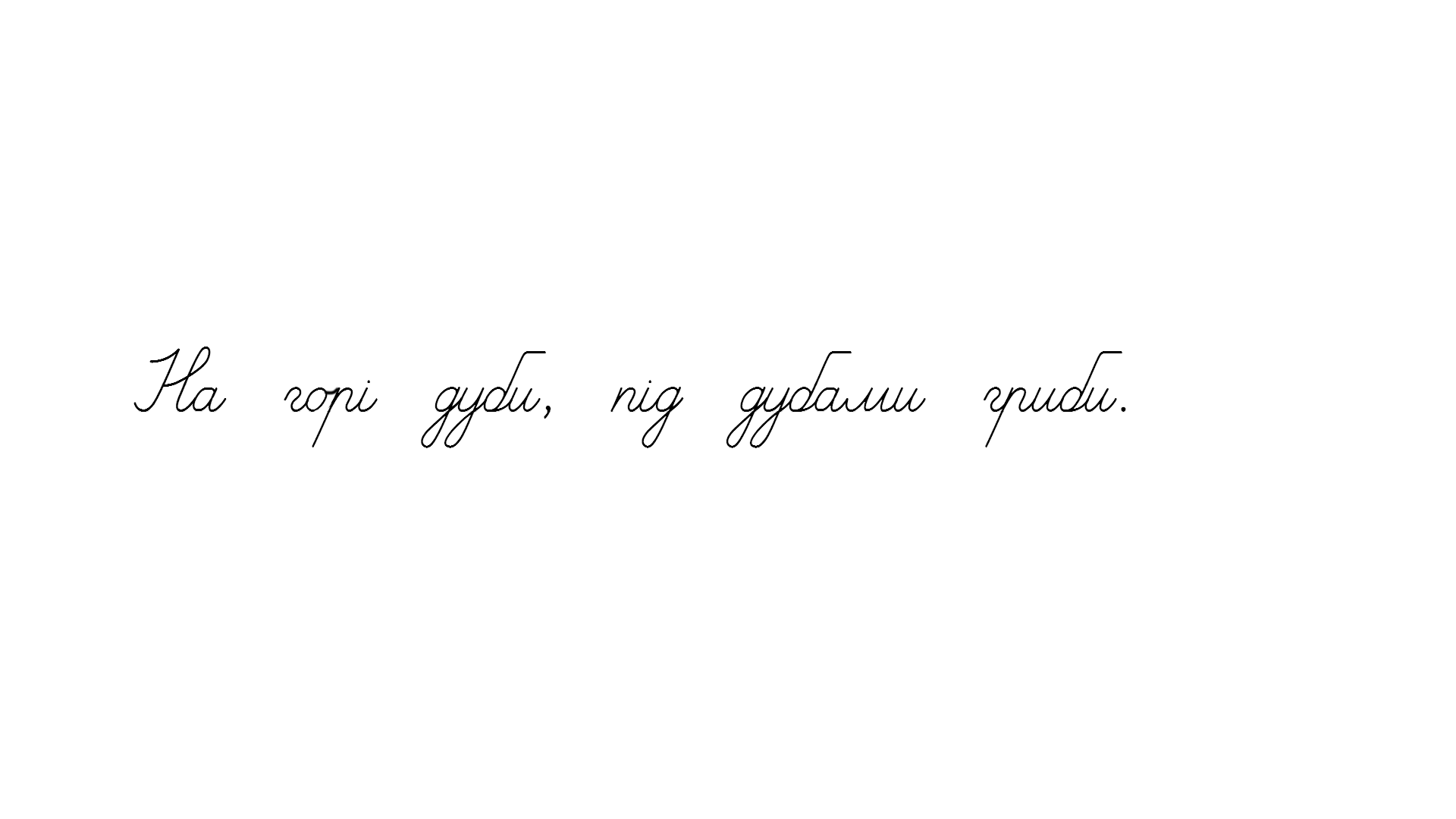 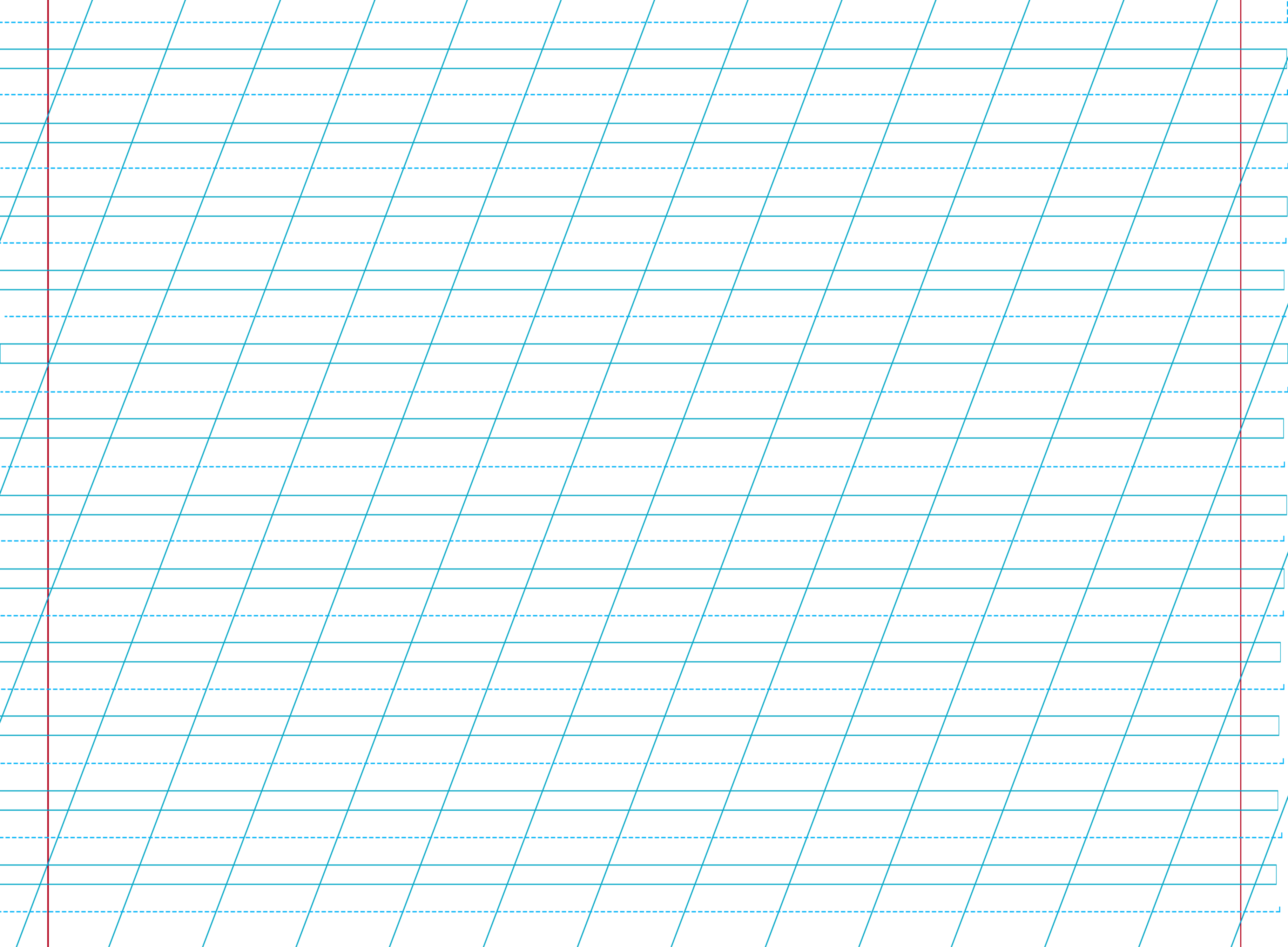 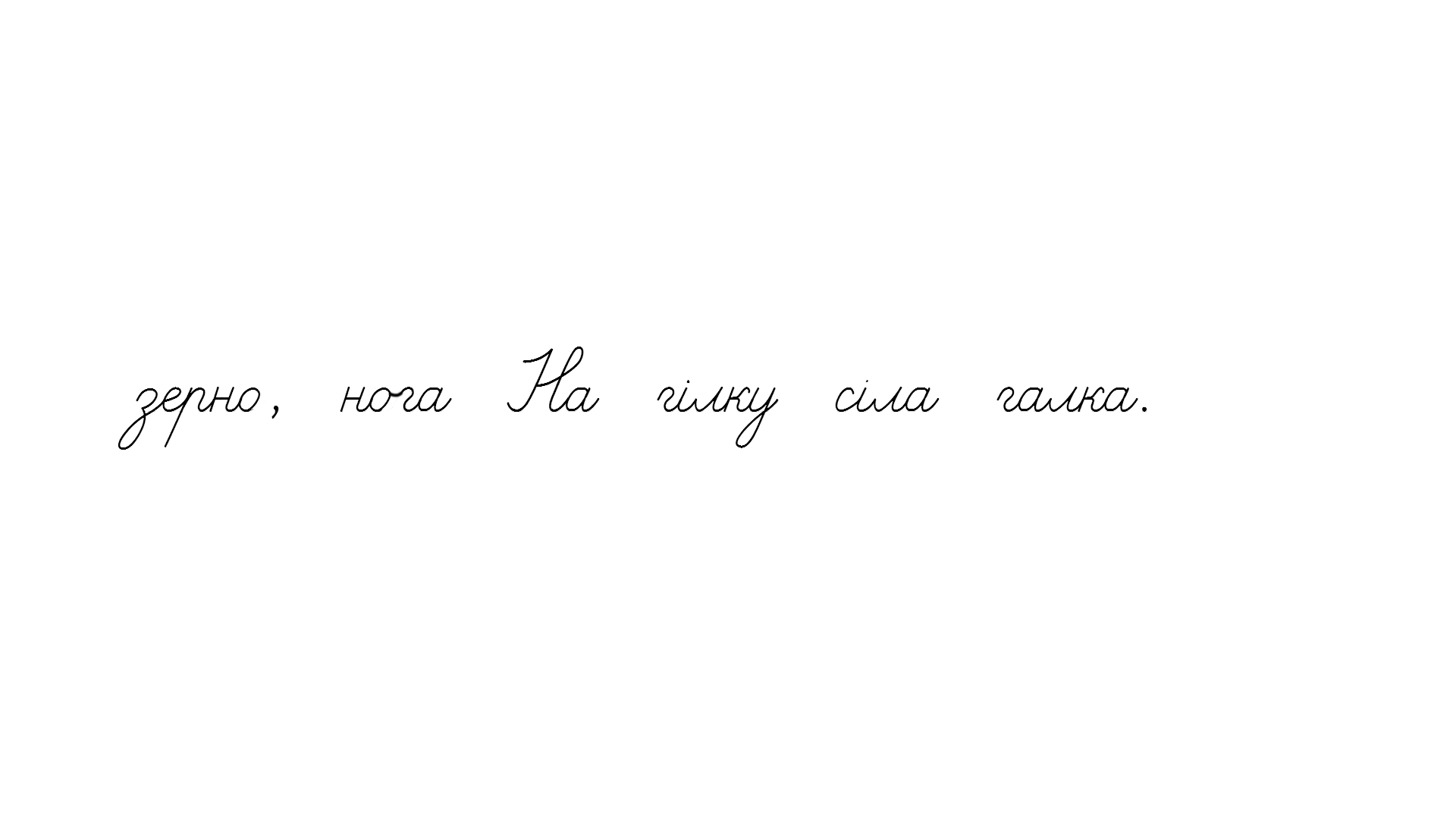 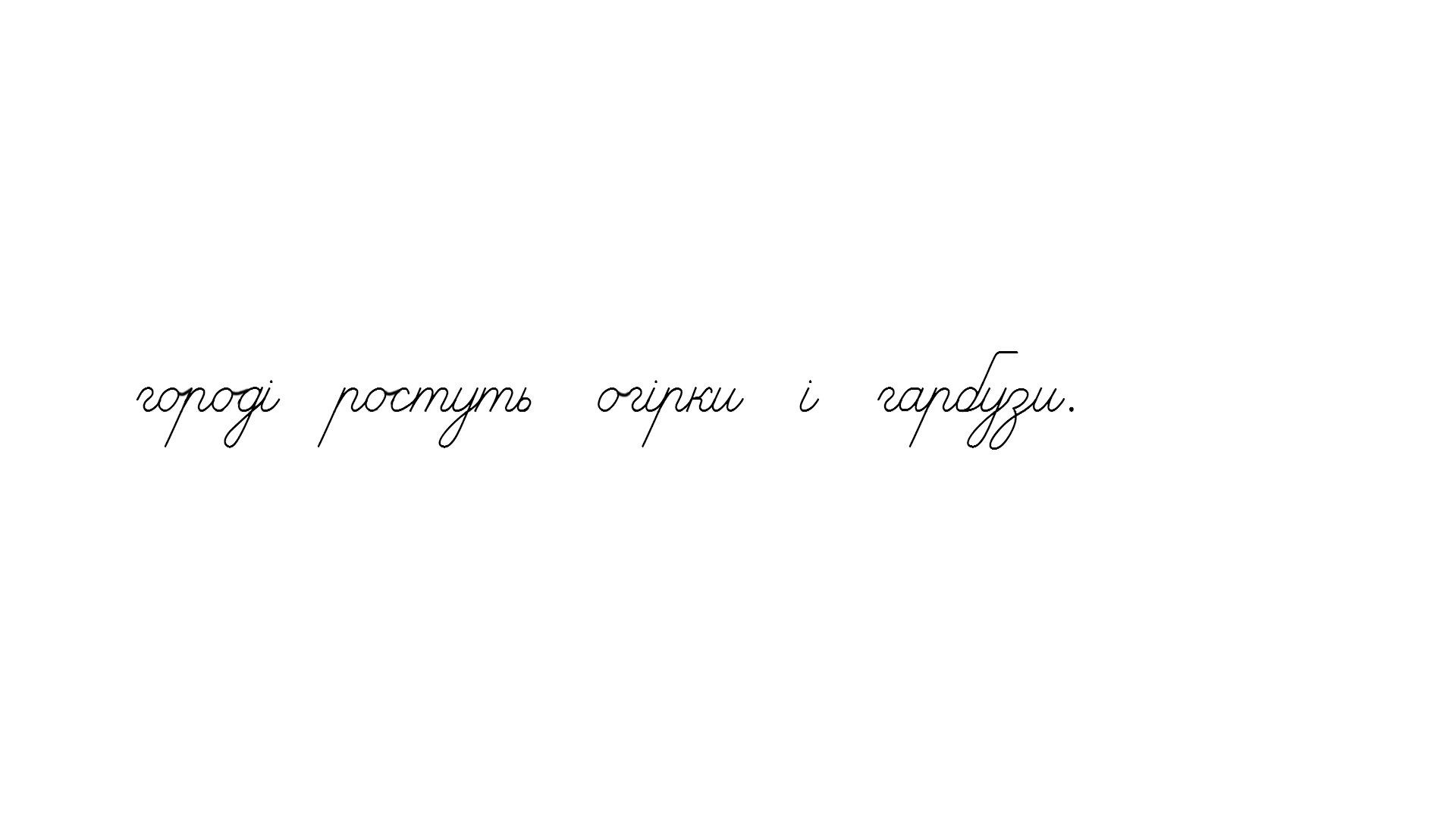 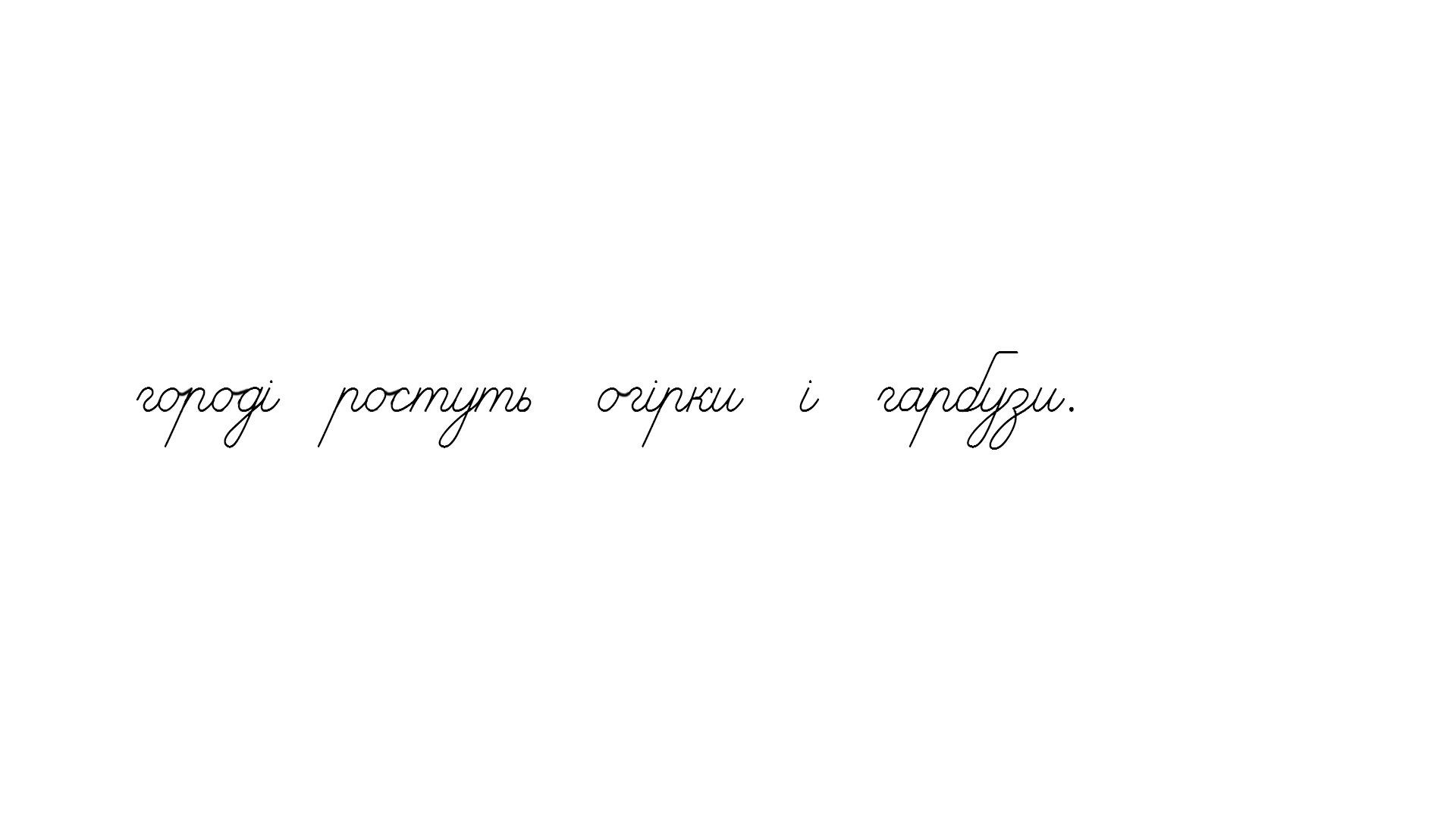 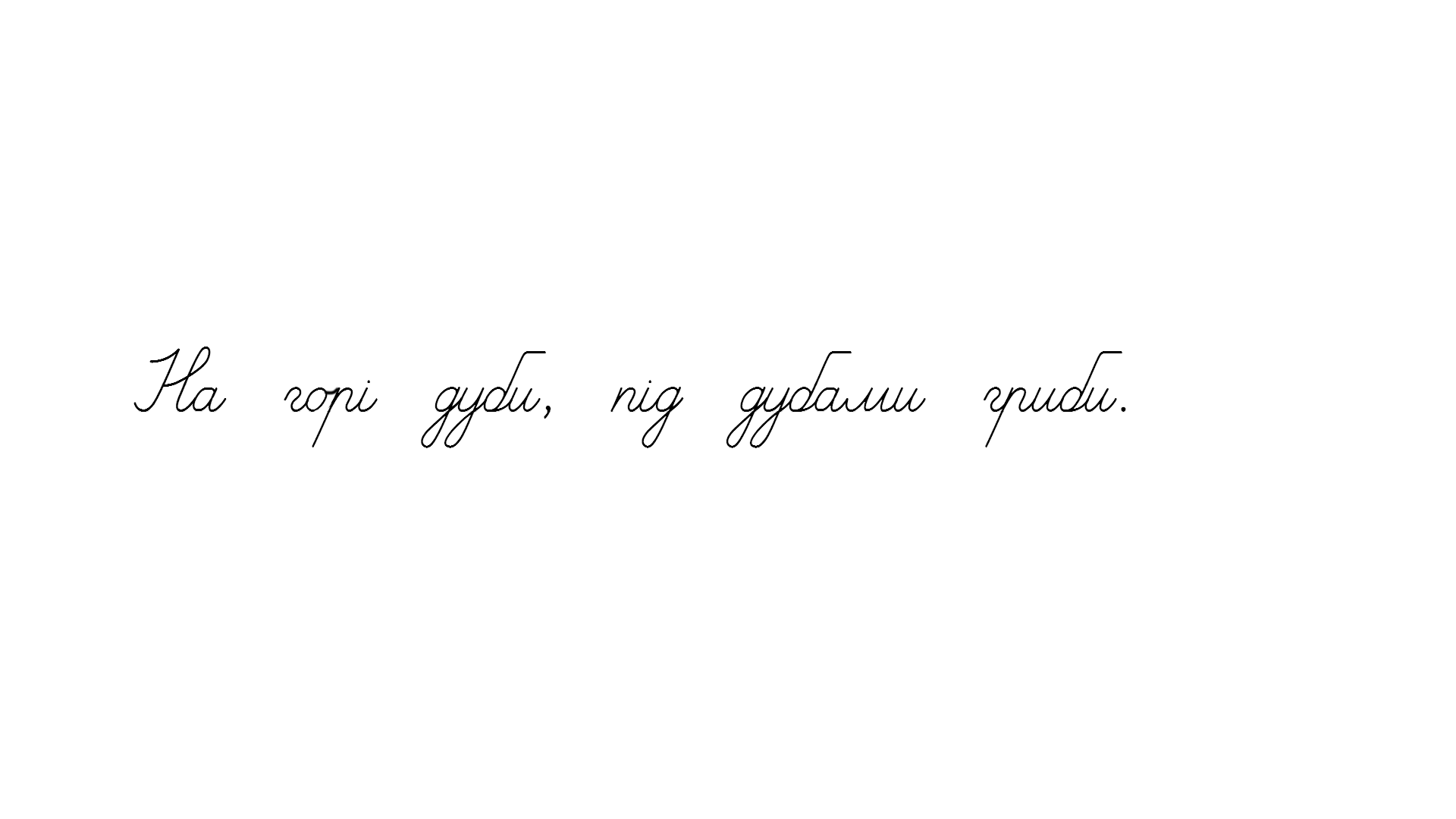 Сьогодні
Online завдання
04.01.2024
Відскануй QR-код або натисни жовтий круг!
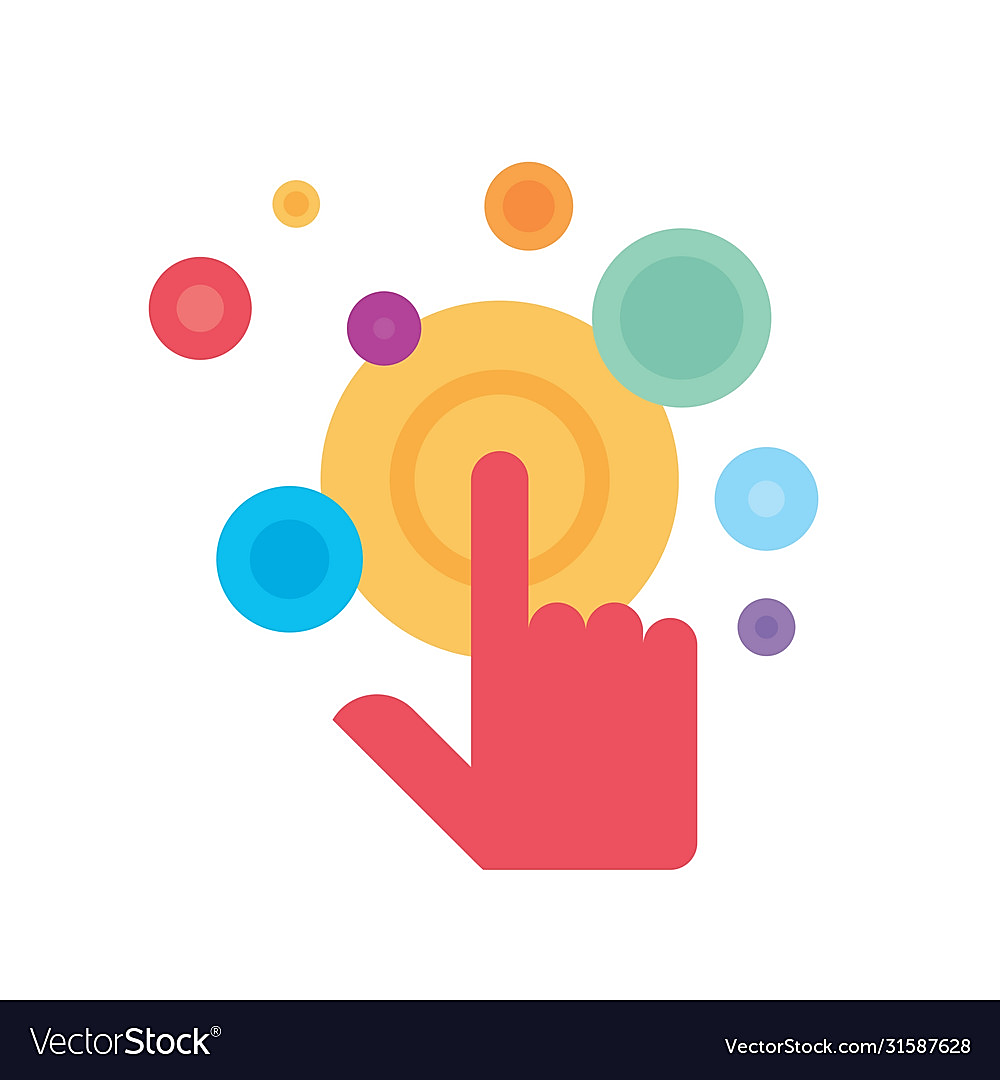 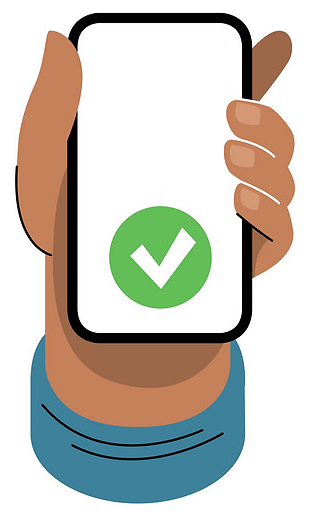 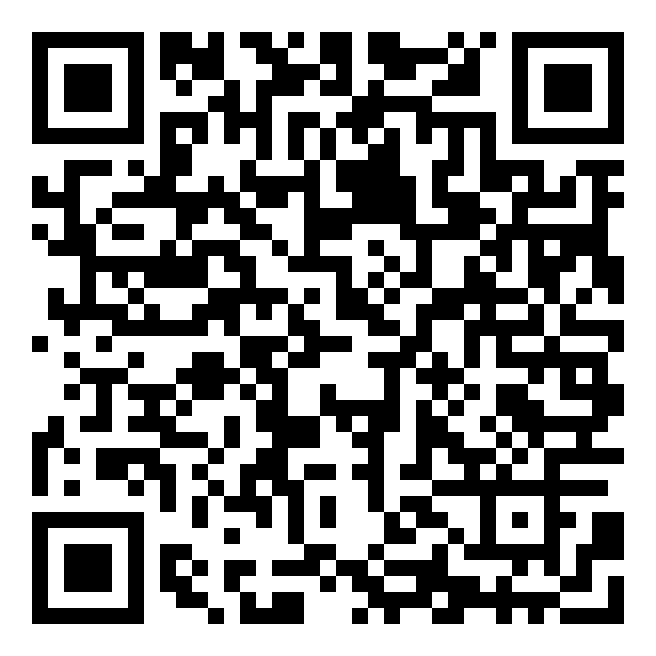 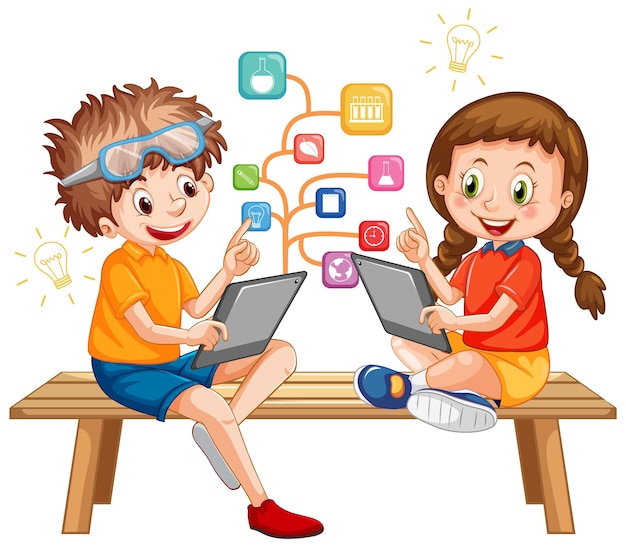 Вправа «Мікрофон»
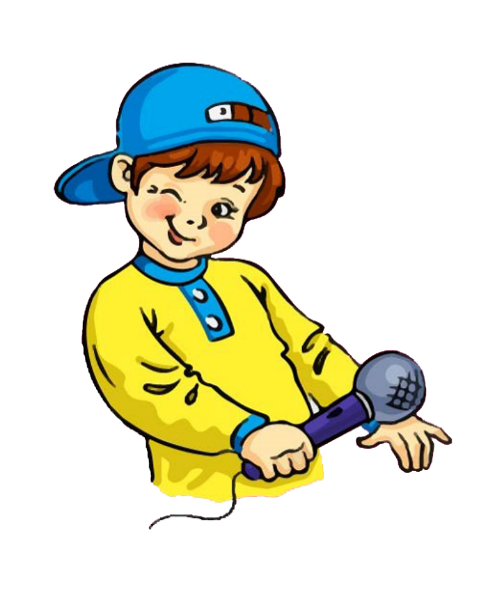 Яку букву  вчилися писати?
Добери слова з буквою «ге», визнач її місце в слові (на початку, в середині чи в кінці).
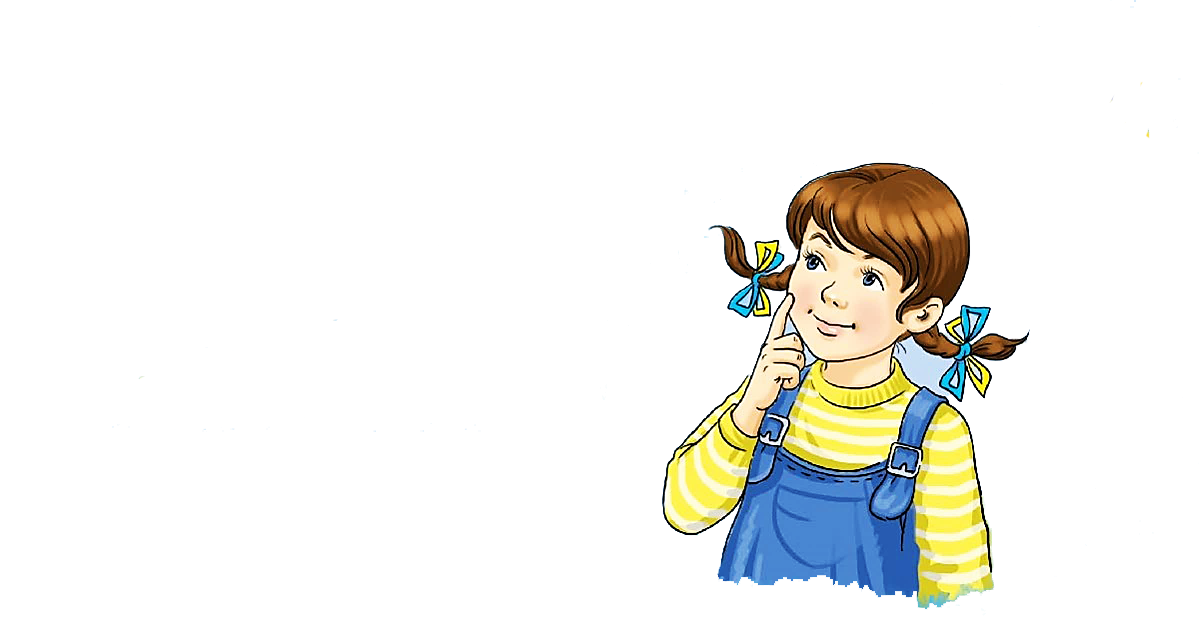 Рефлексія. Обери відповідну цеглинку LEGO
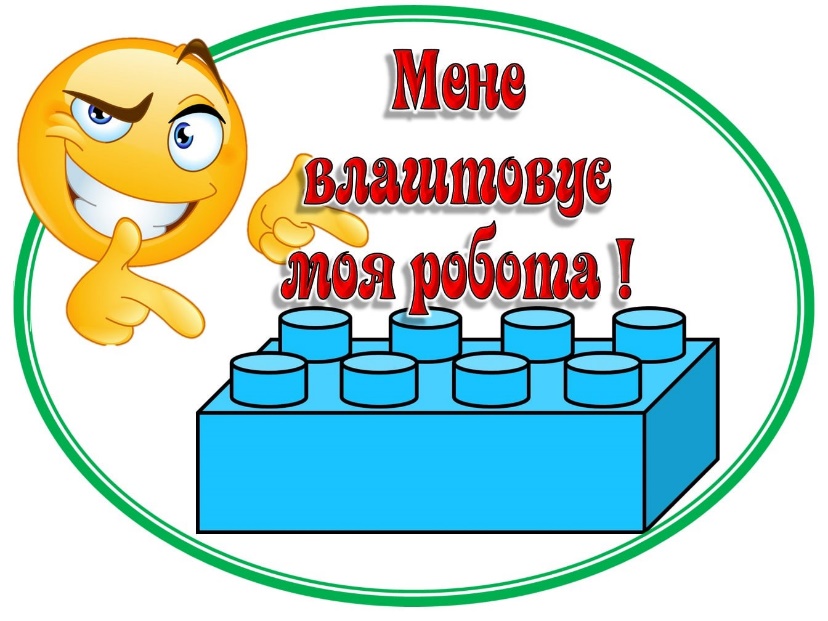 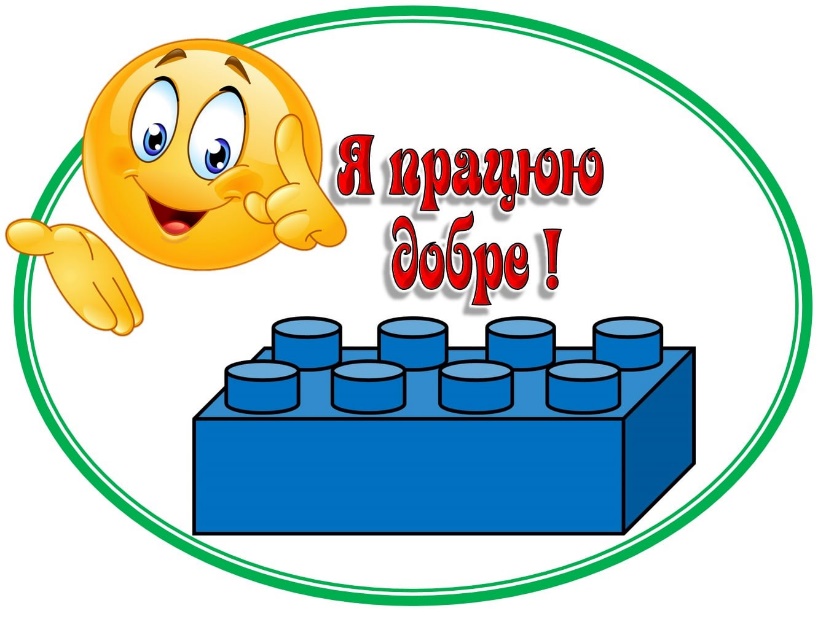 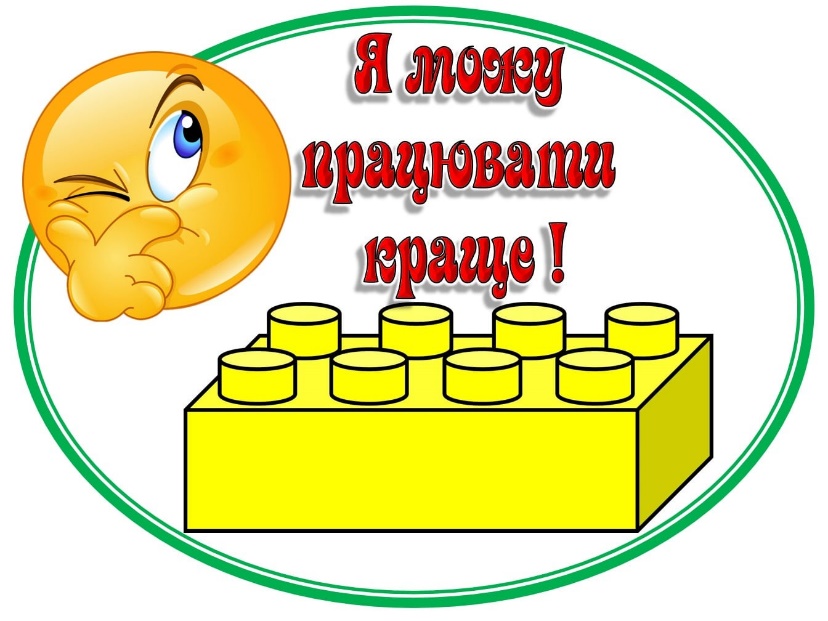 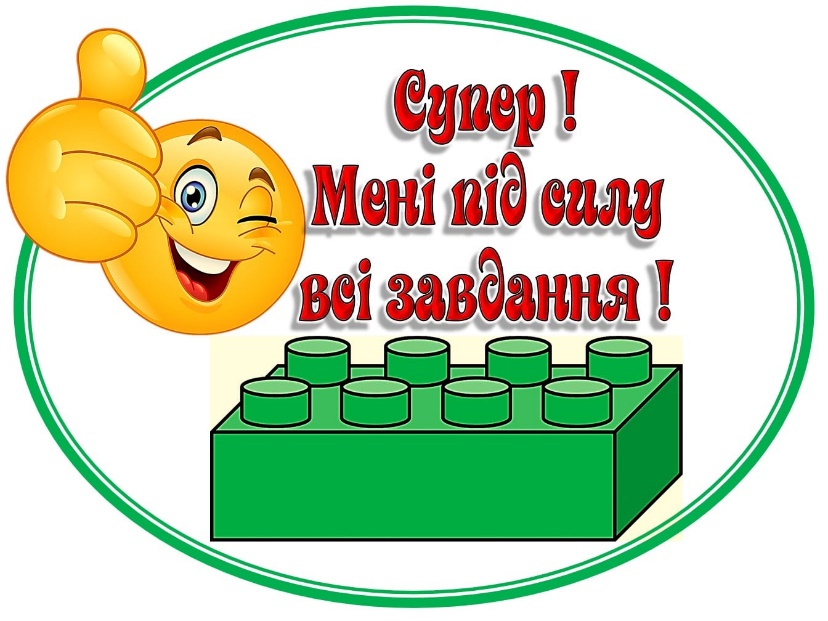 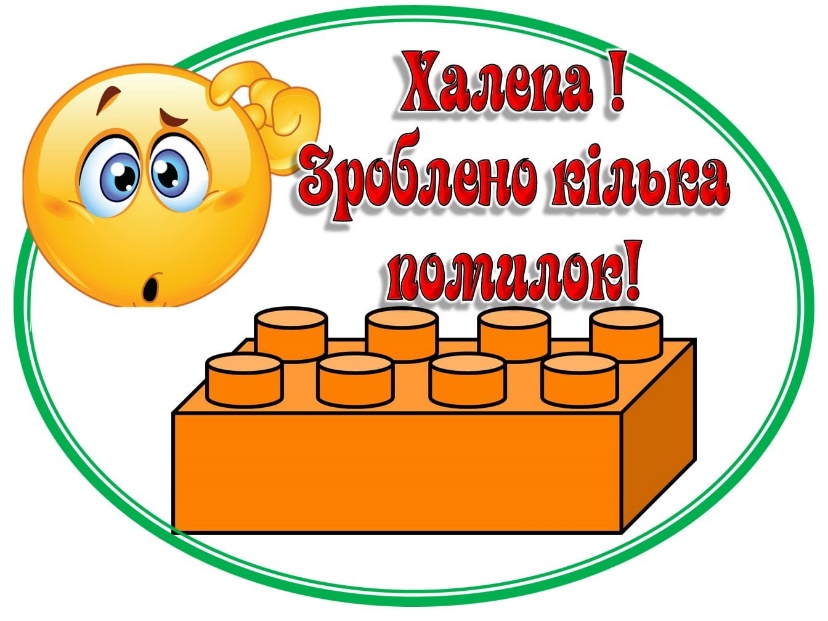 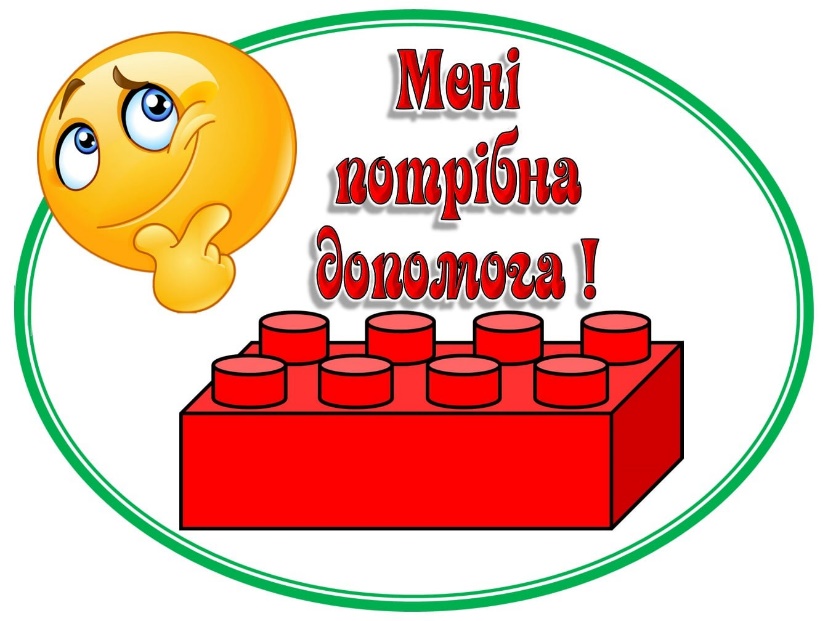